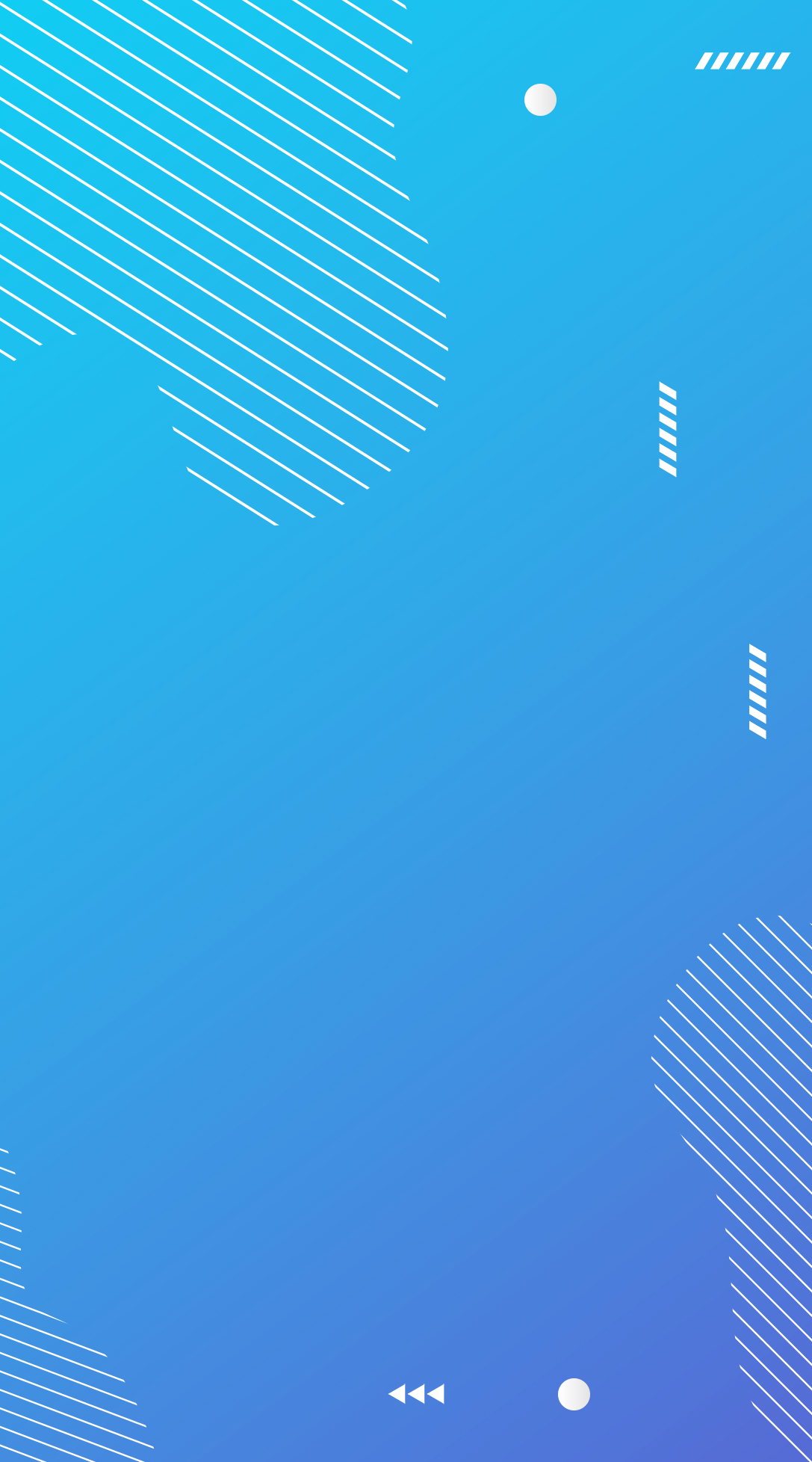 KTUTS
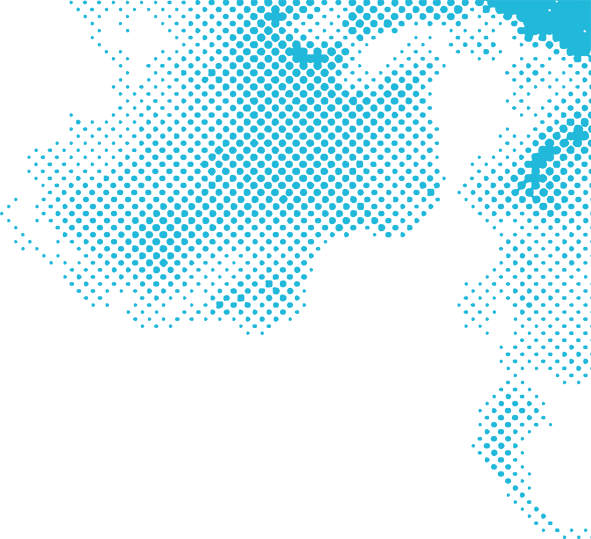 KHOA HỌC
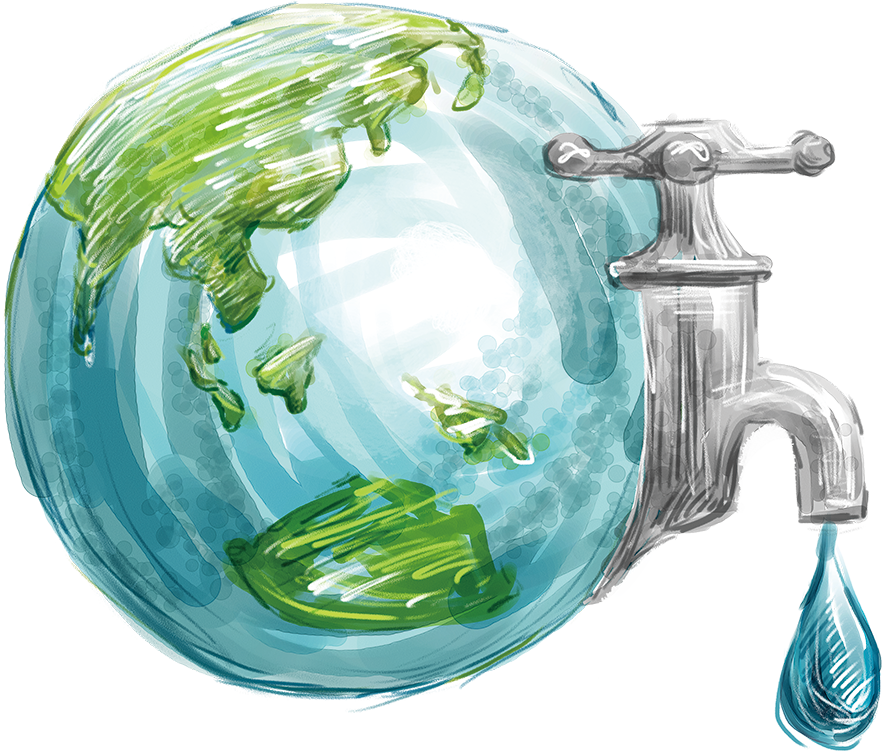 BẢO VỆ 
NGUỒN NƯỚC
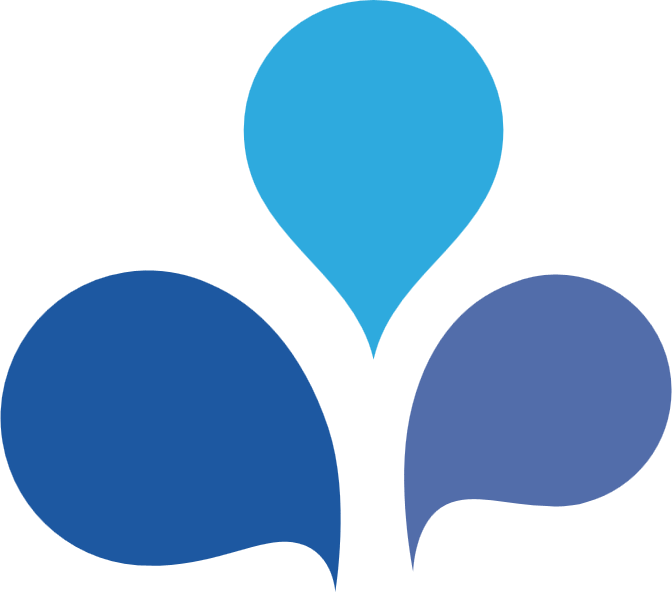 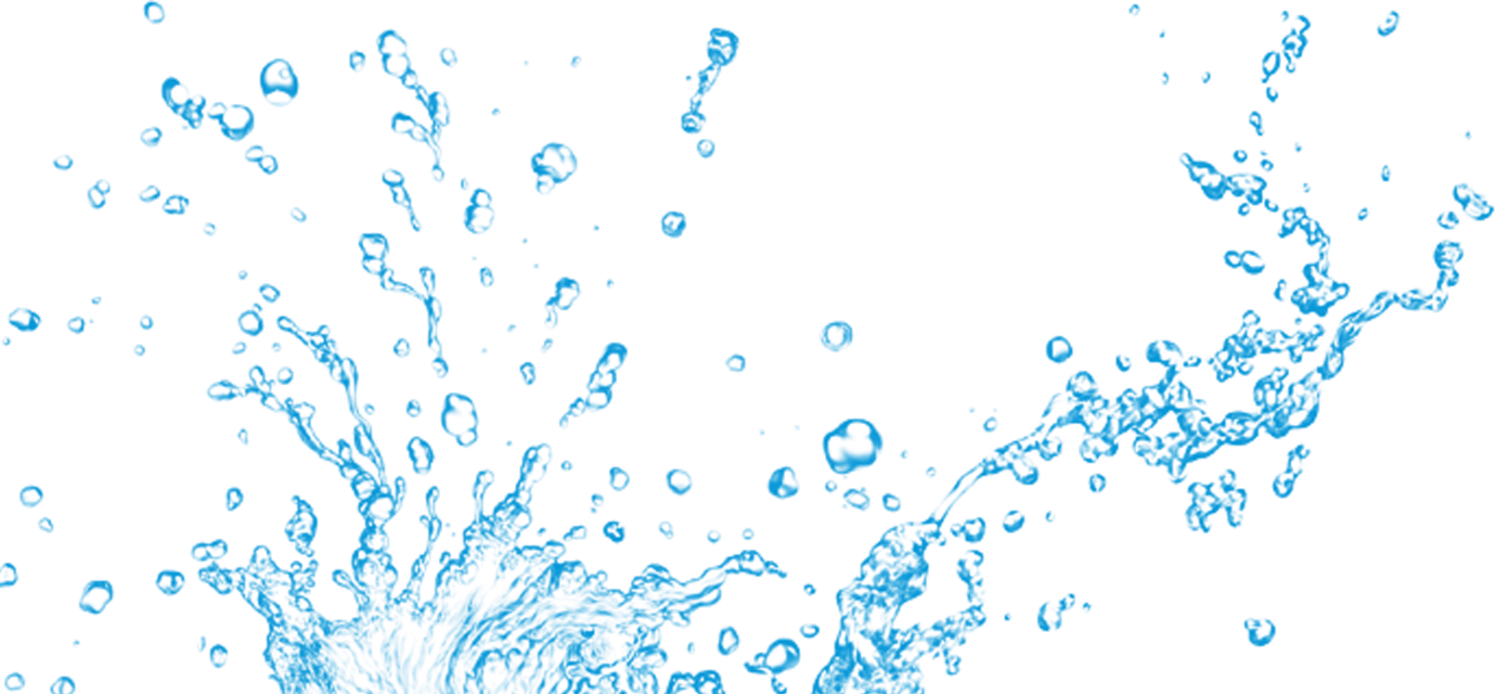 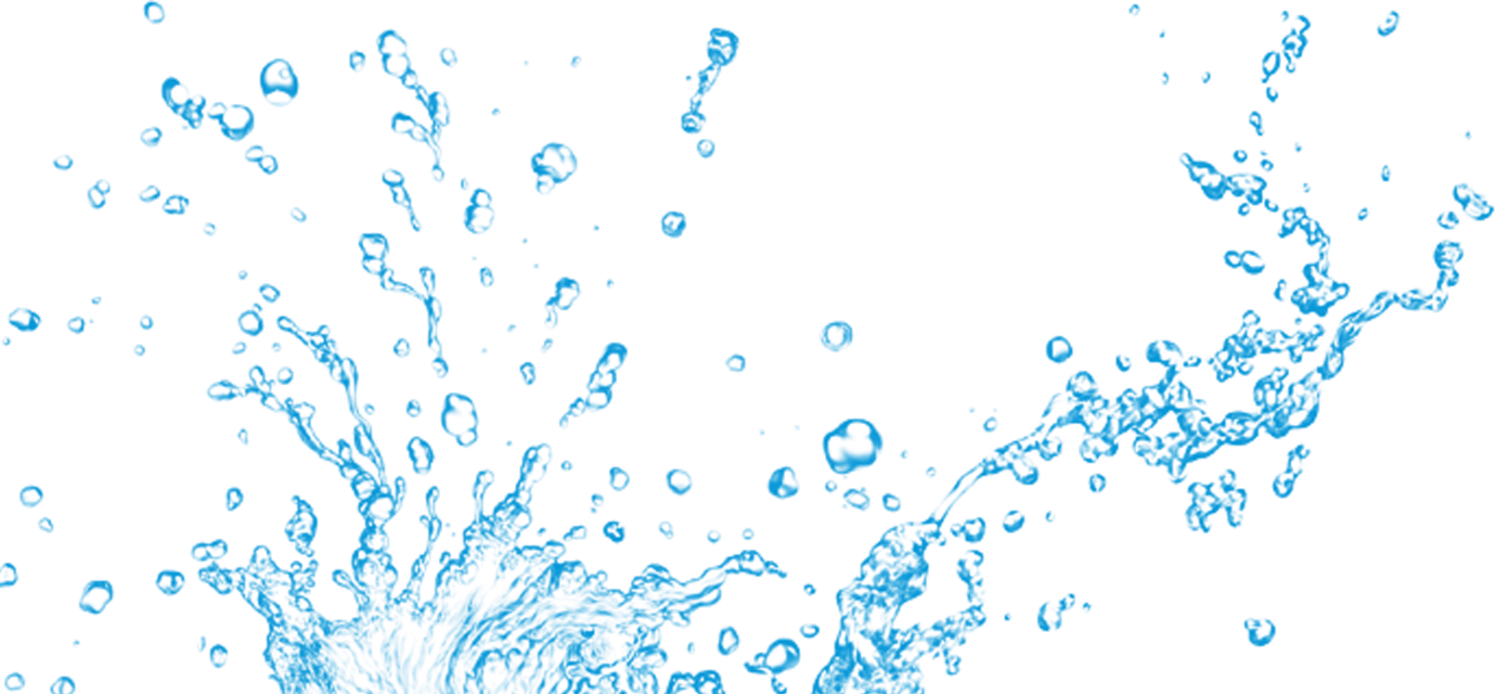 KTUTS
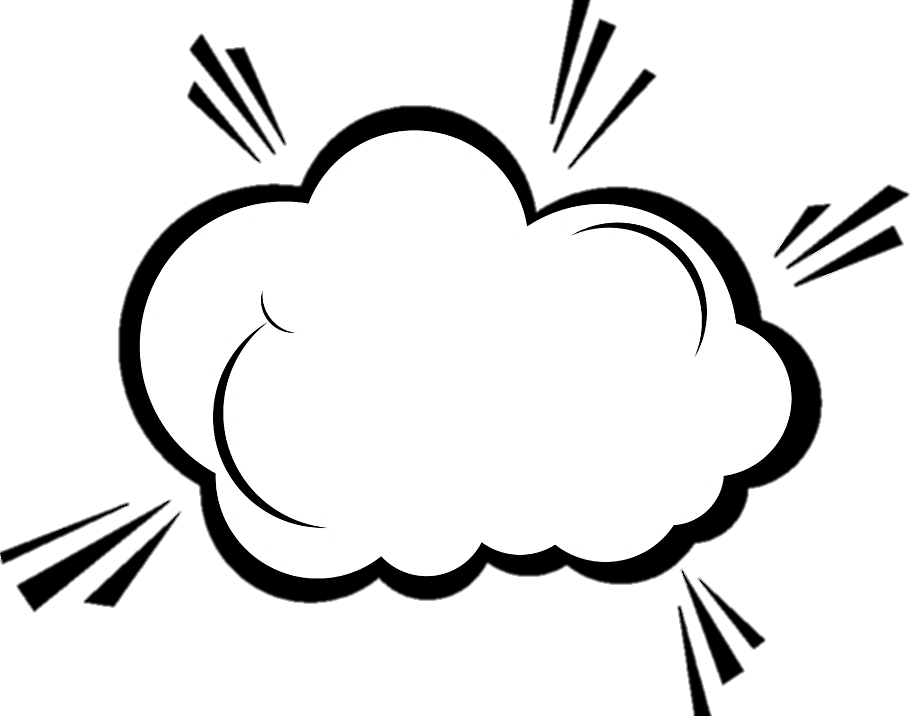 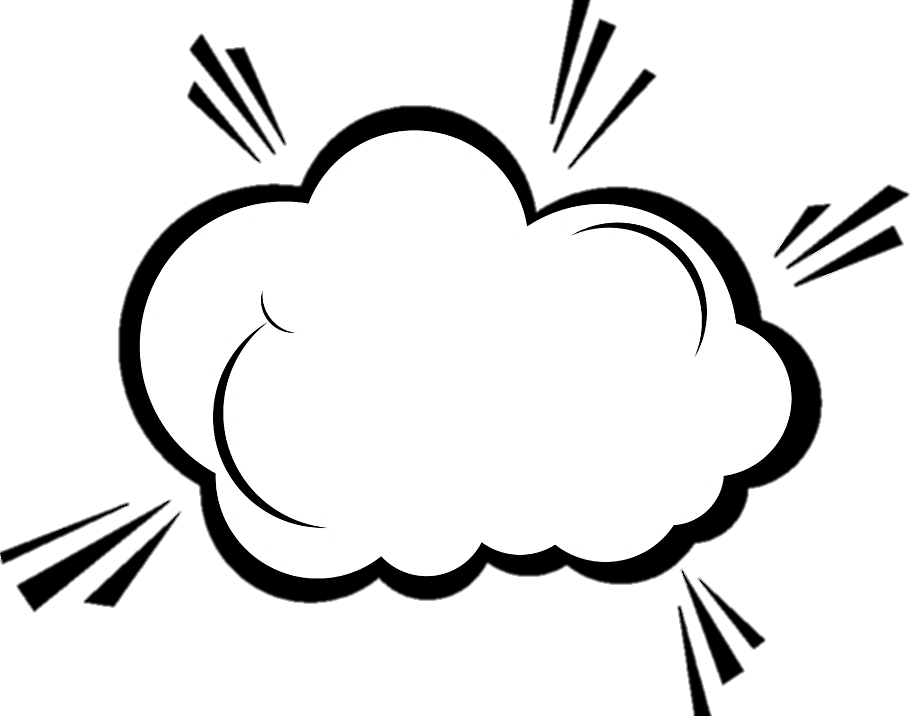 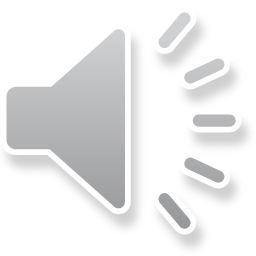 CHẤT BẨN 
SIÊU LẦY
GIỌT NƯỚC 
TINH KHIẾT
GAME ON
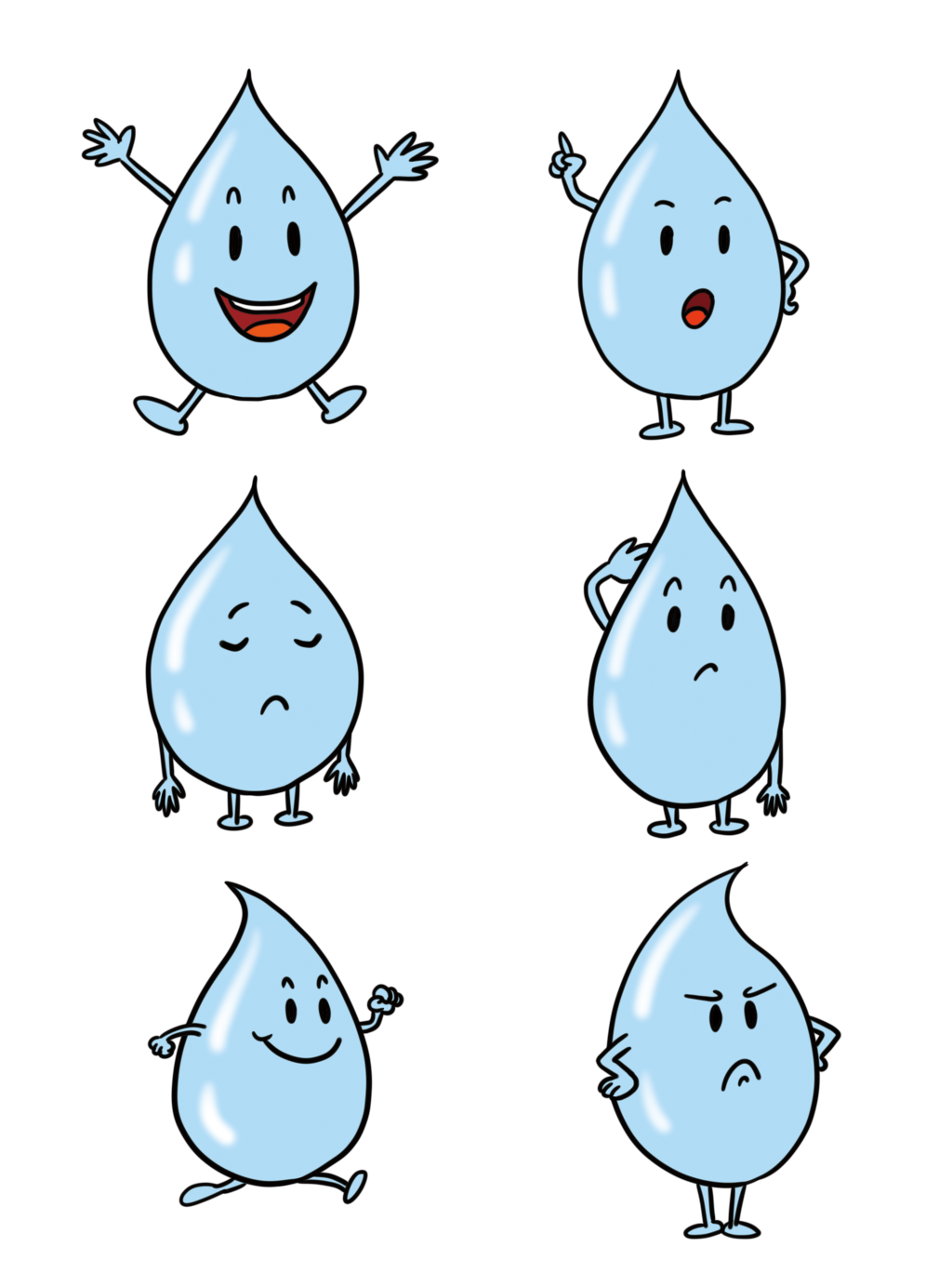 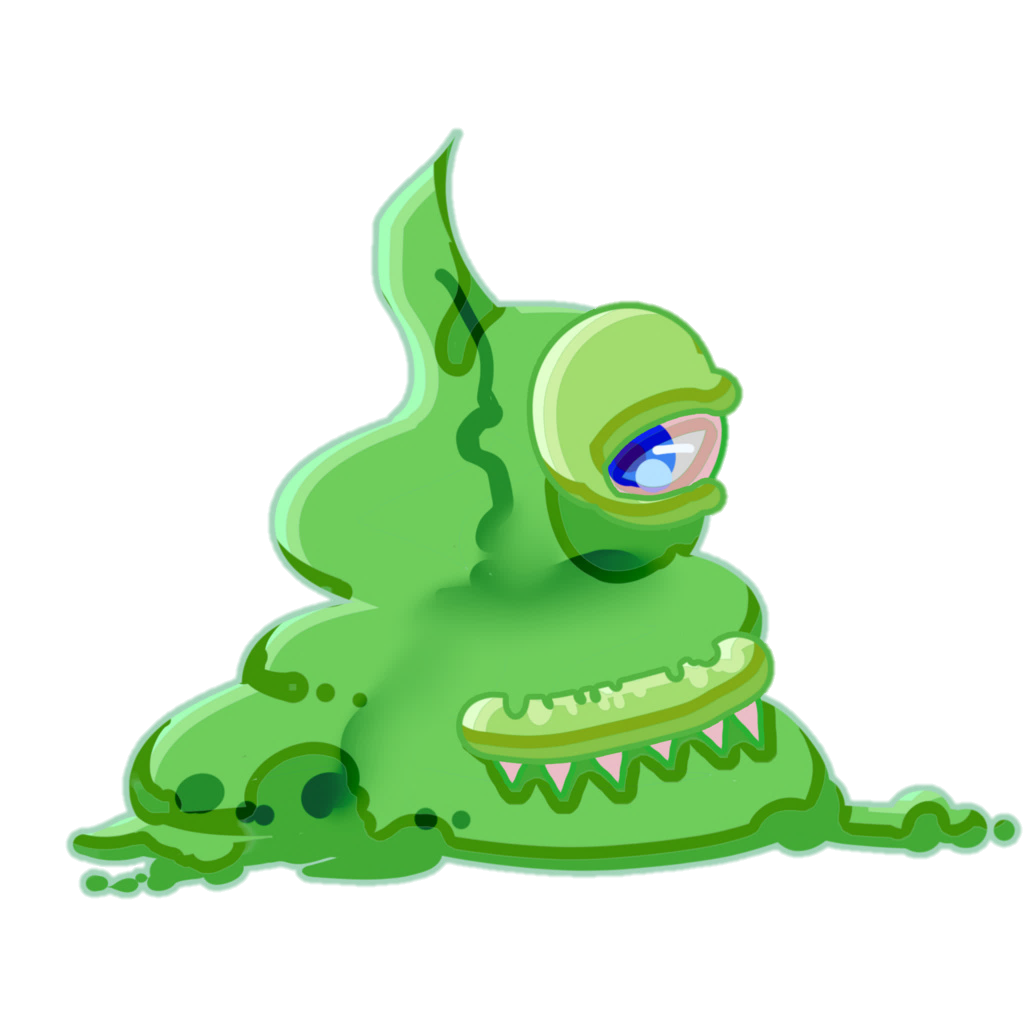 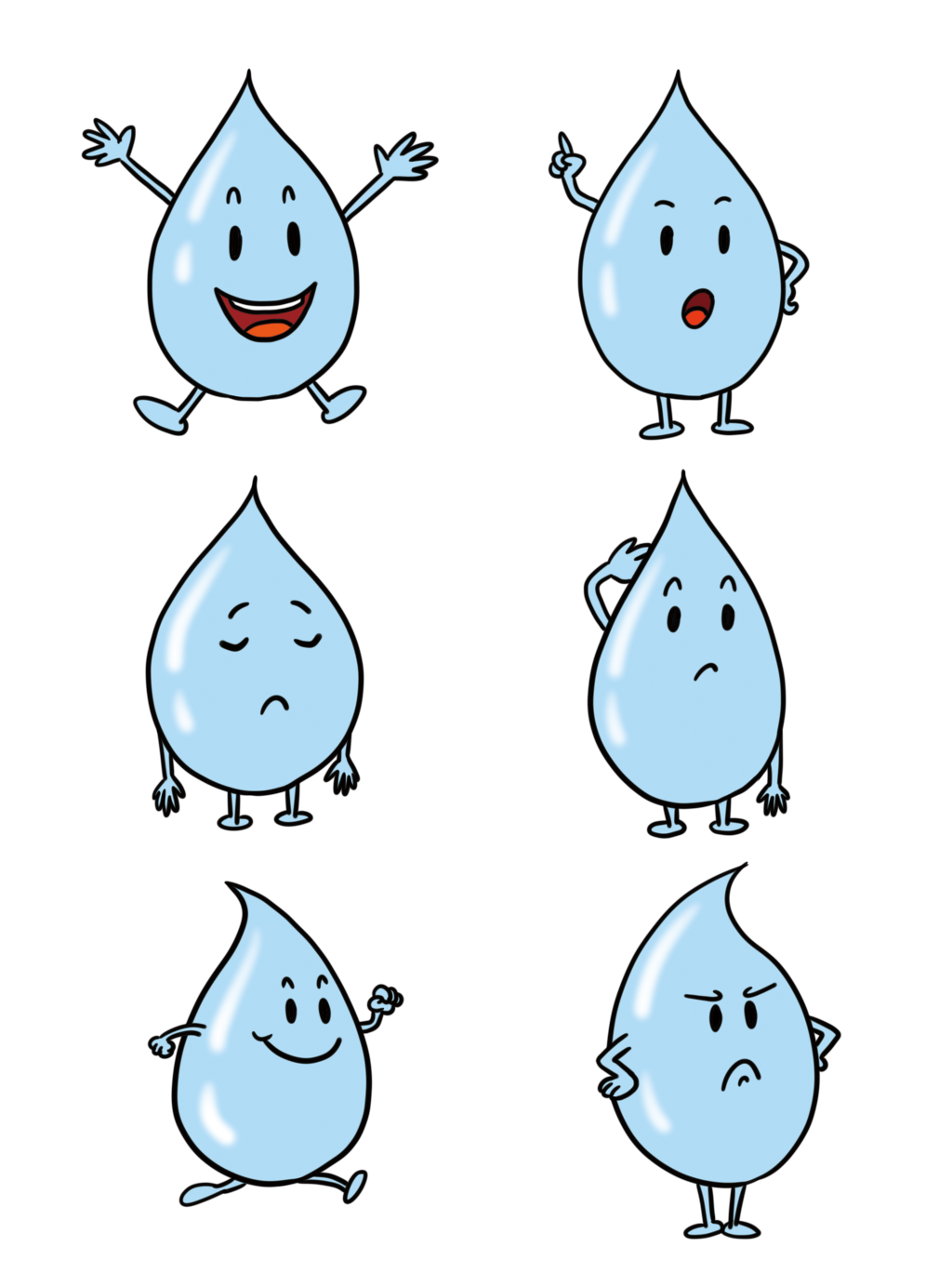 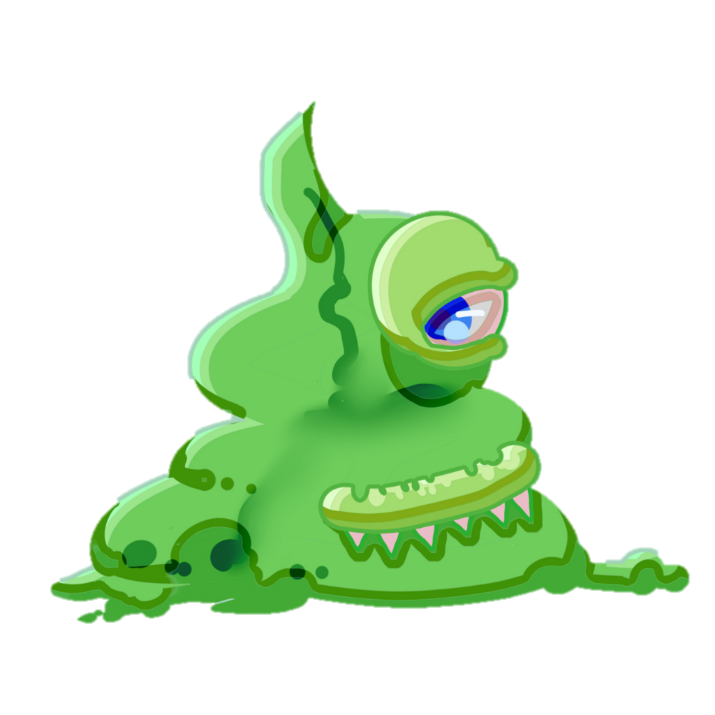 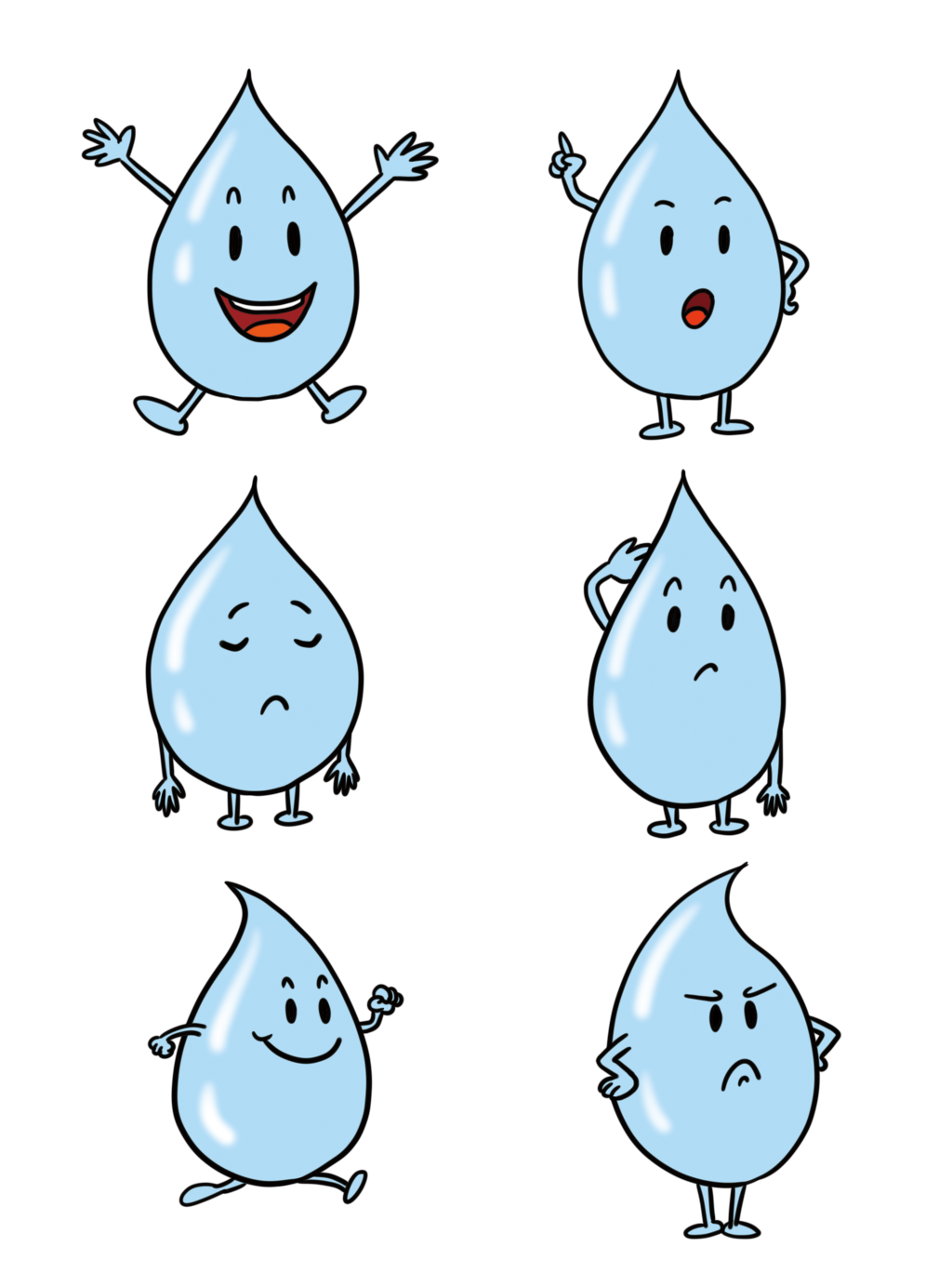 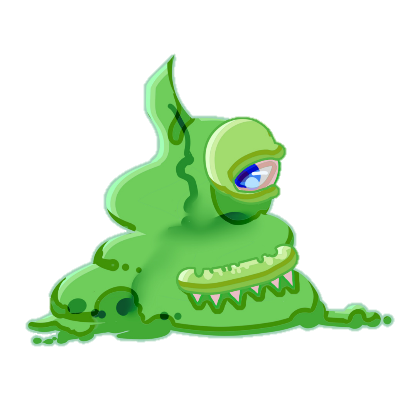 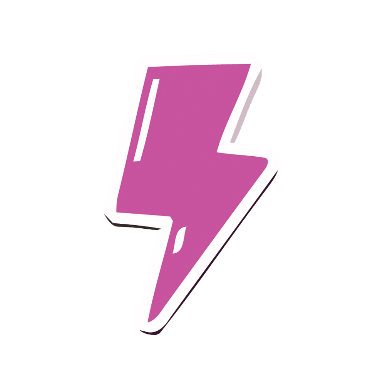 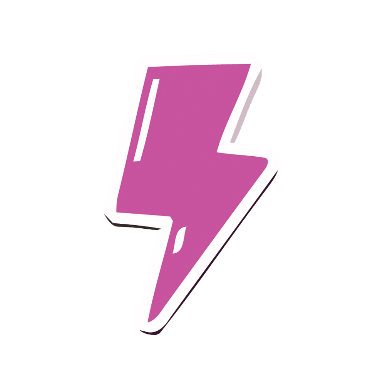 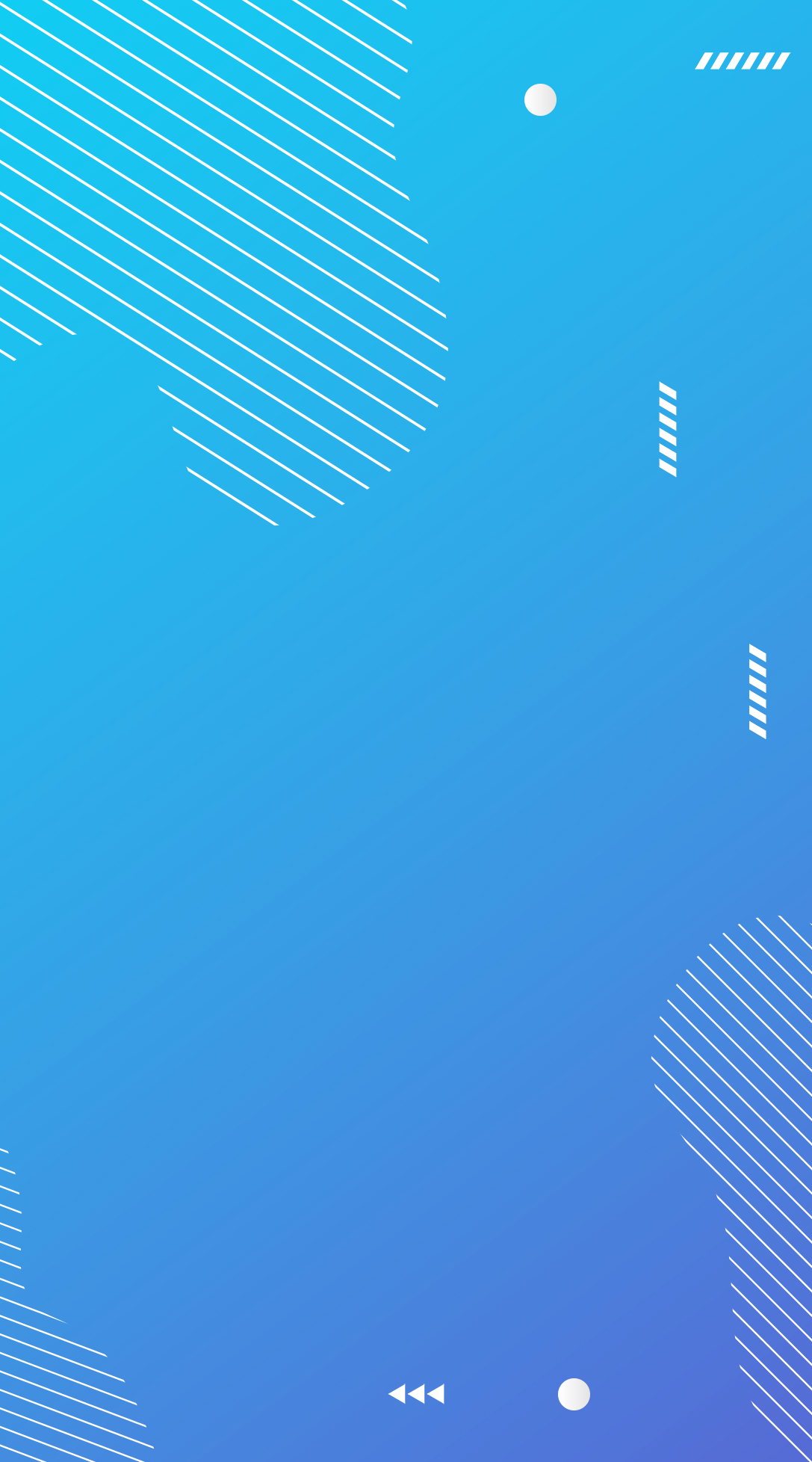 KTUTS
Quan sát từng tranh, em hãy nêu những việc 
nên làm và không nên làm để bảo vệ nguồn nước.
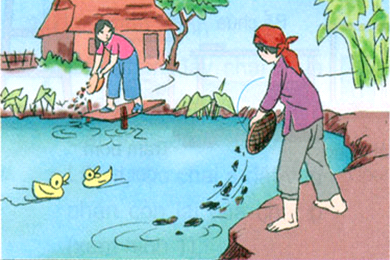 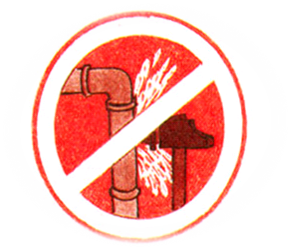 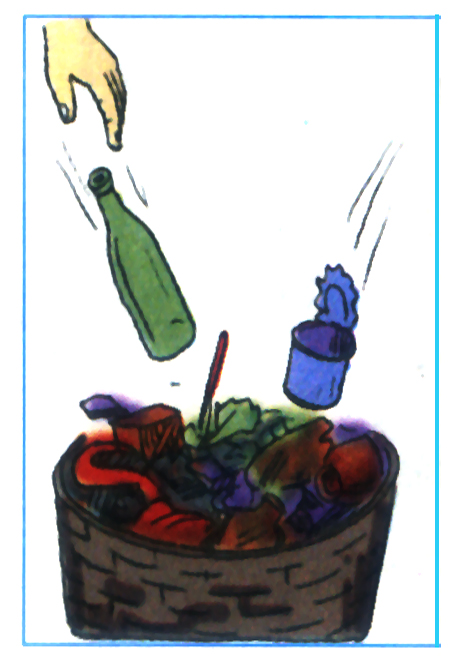 Không nên làm
1
2
3
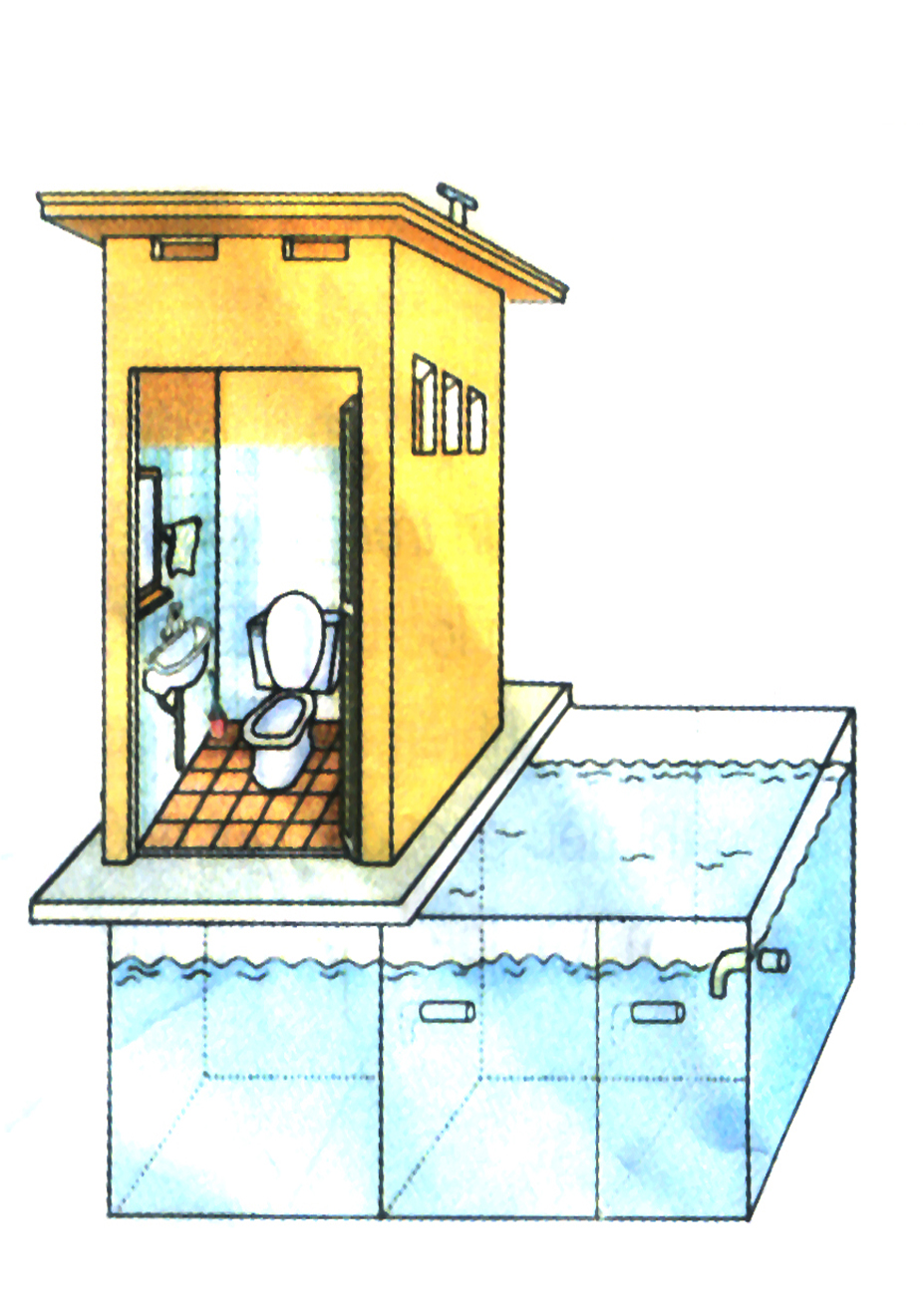 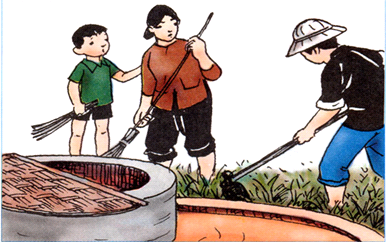 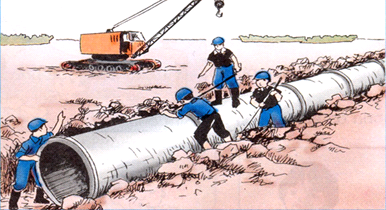 6
4
5
KTUTS
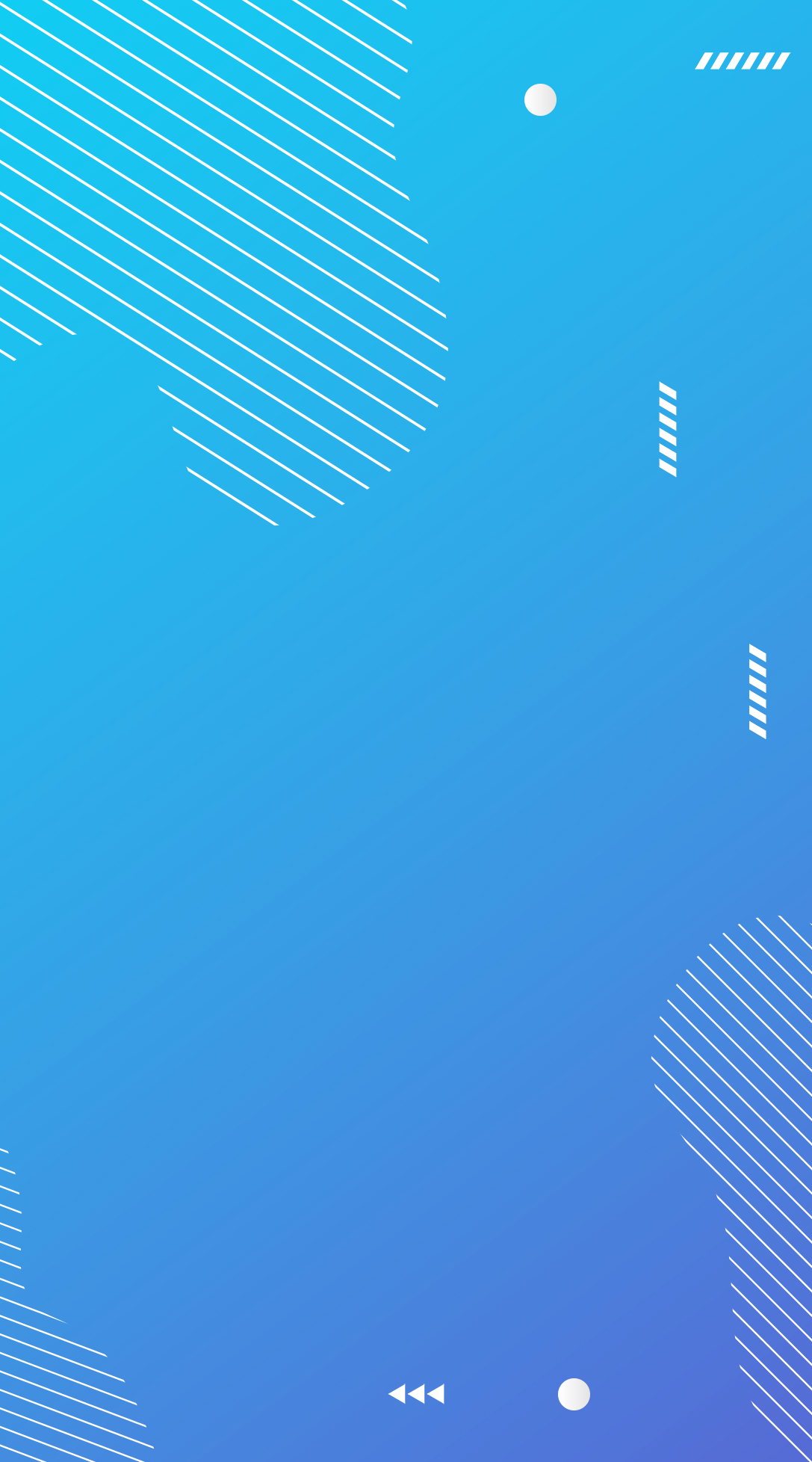 KTUTS
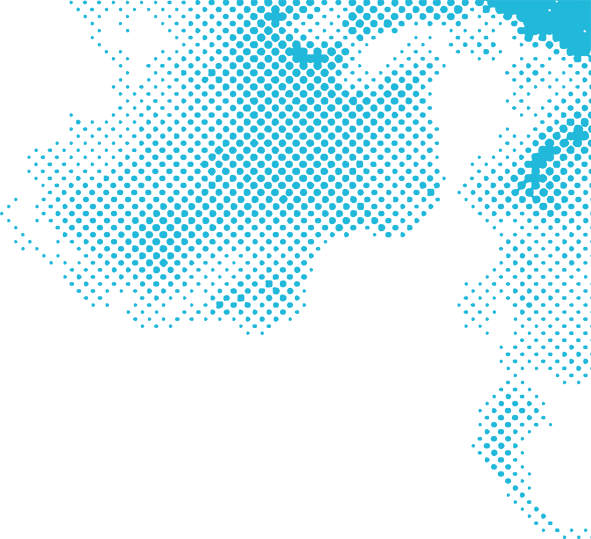 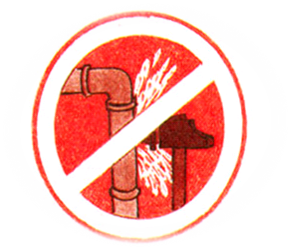 Đục ống nước, sẽ làm các chất bẩn thấm vào nguồn nước.
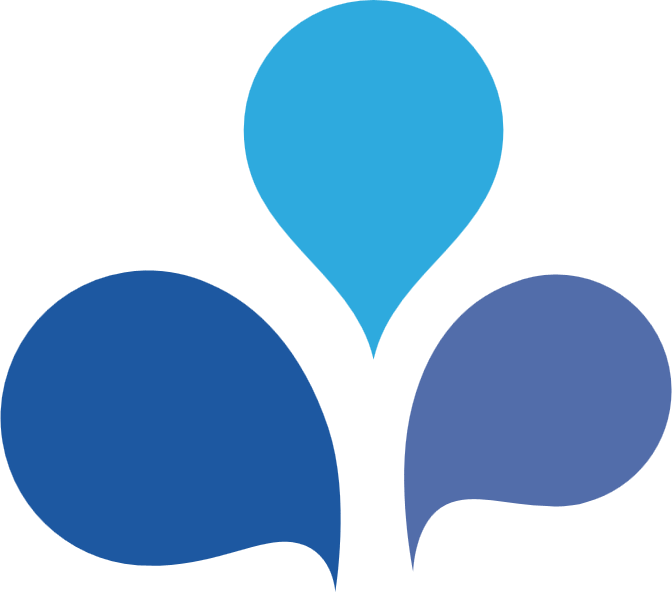 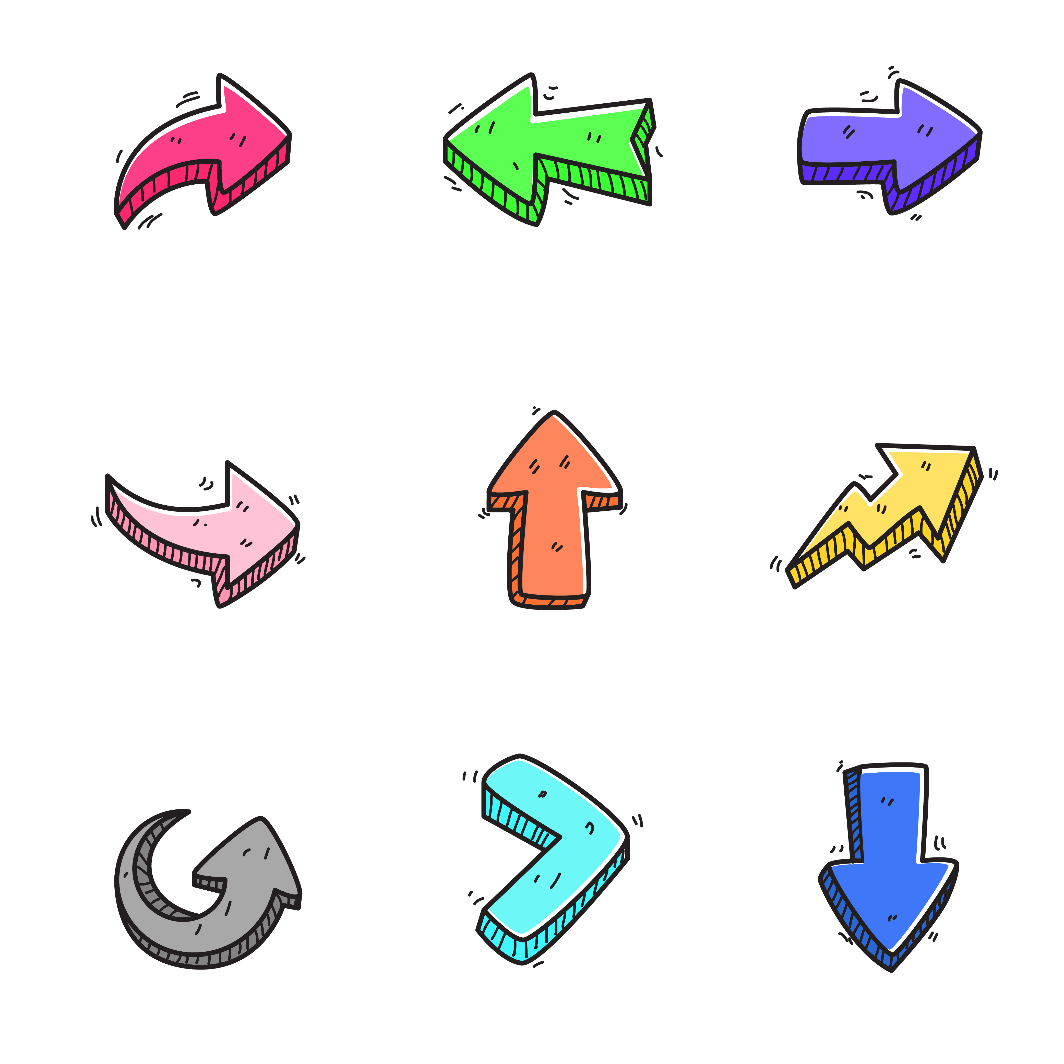 Không nên làm
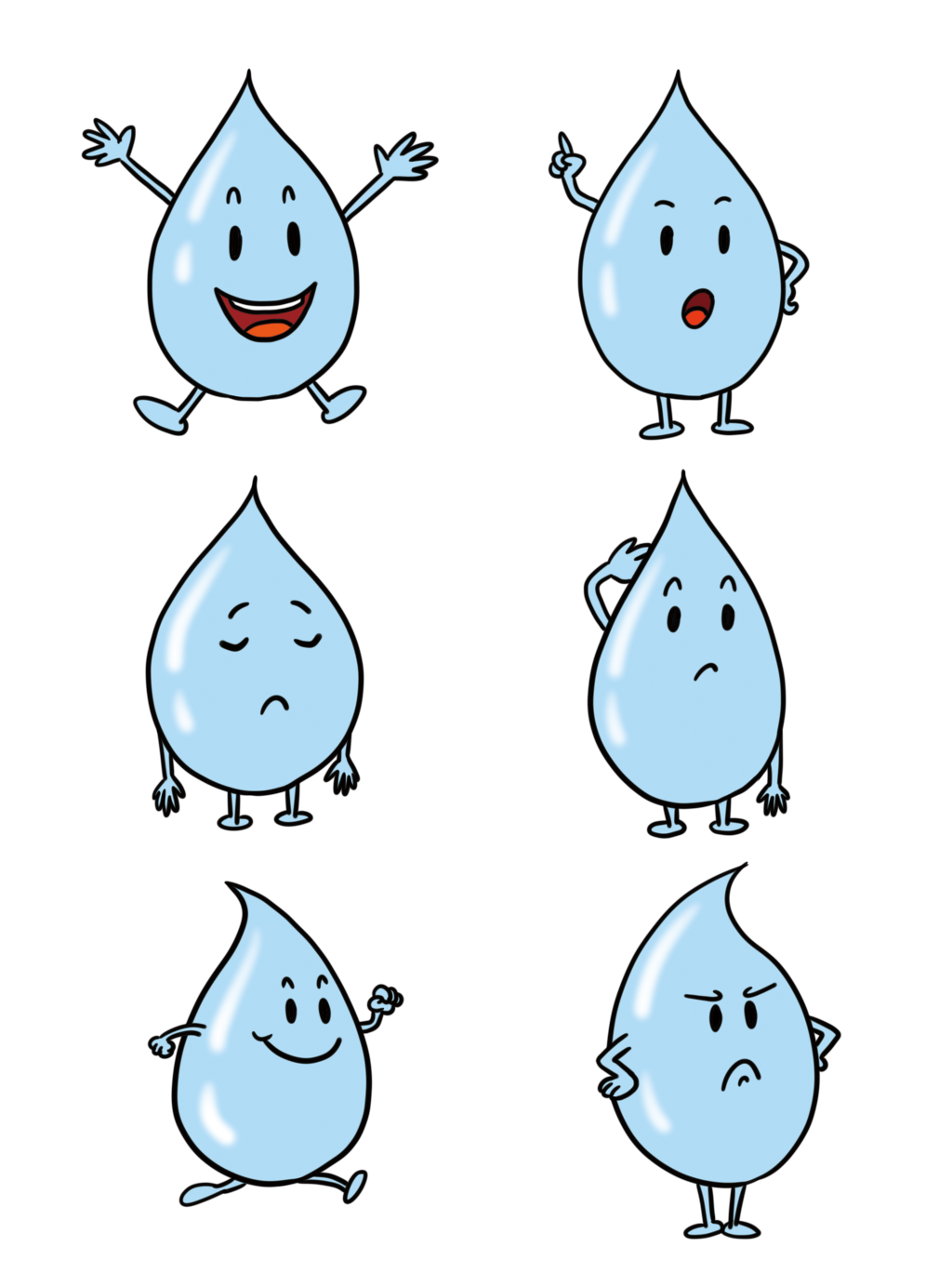 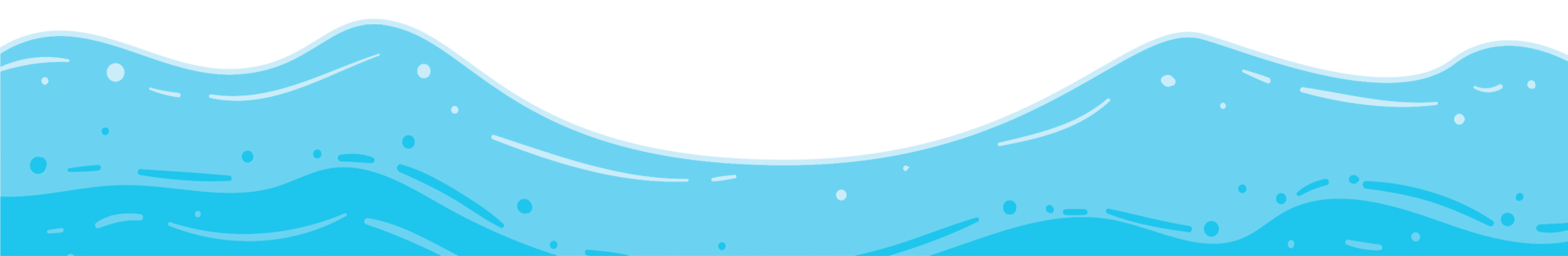 KTUTS
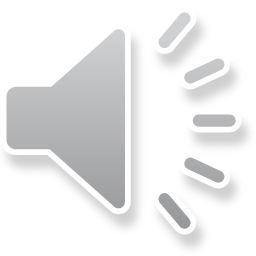 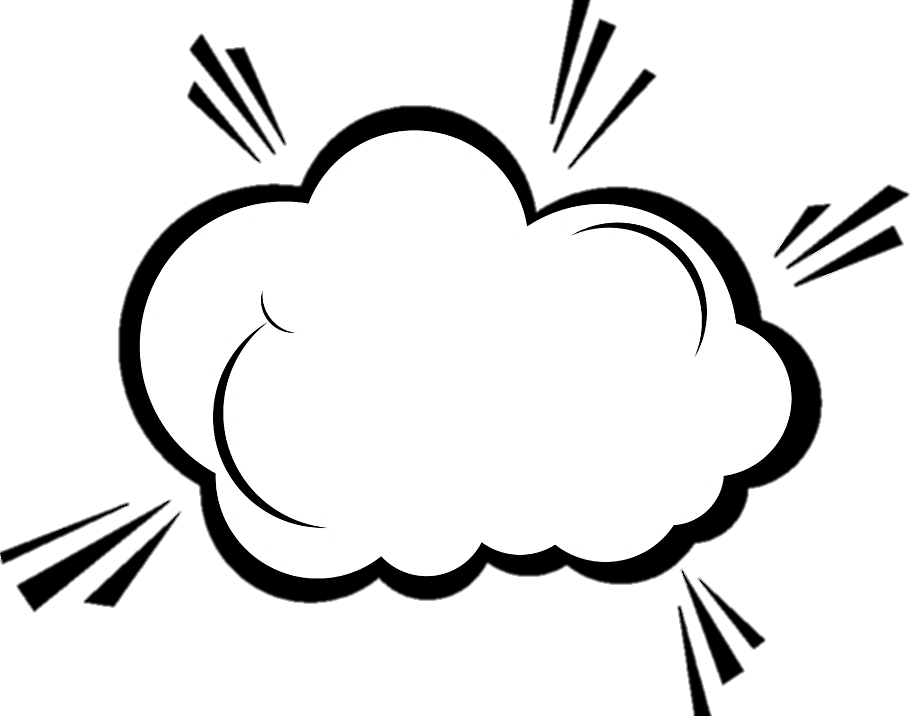 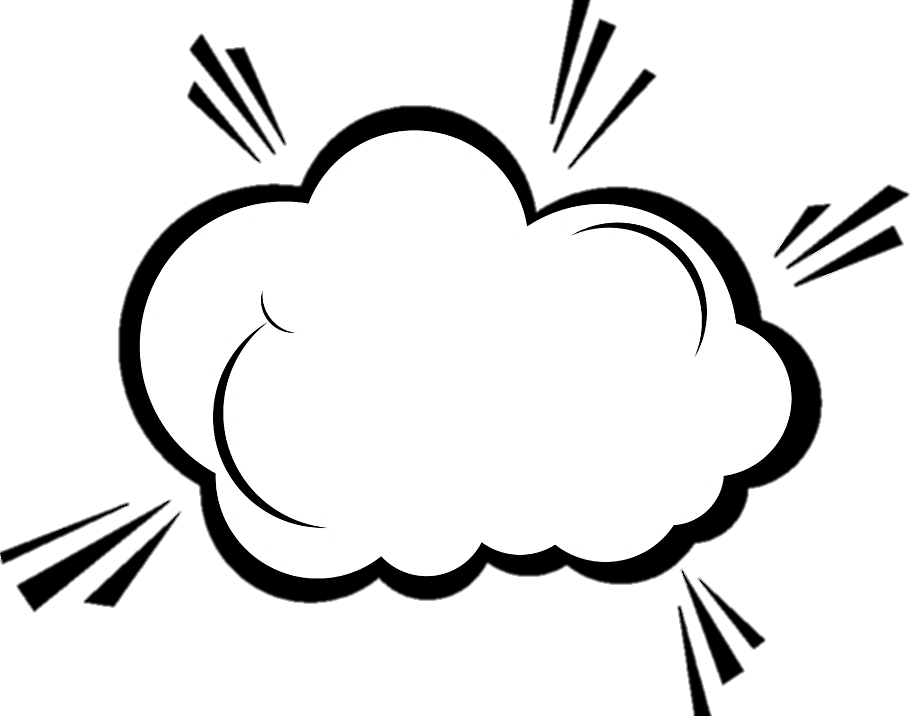 CHẤT BẨN 
SIÊU LẦY
GIỌT NƯỚC 
TINH KHIẾT
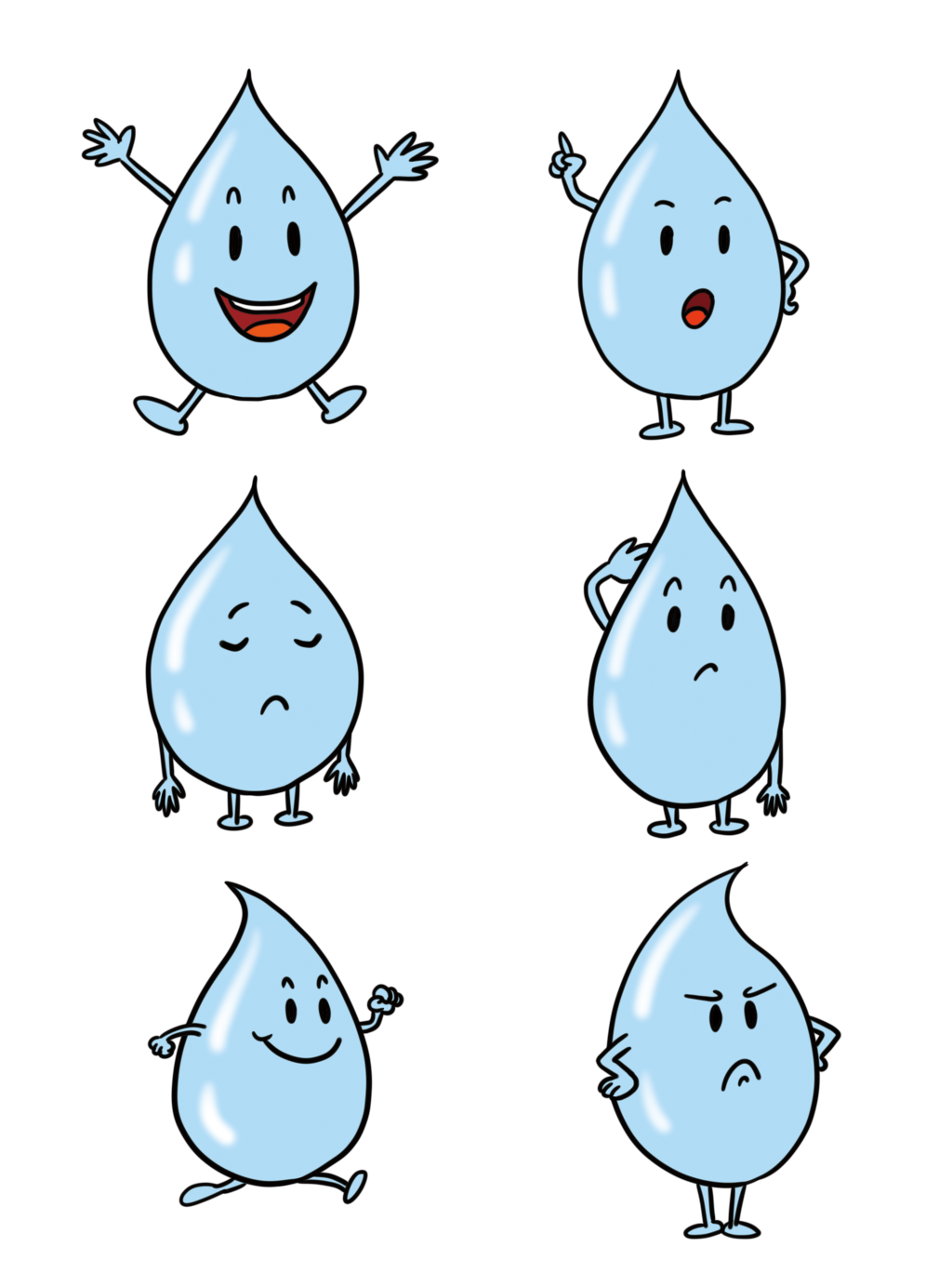 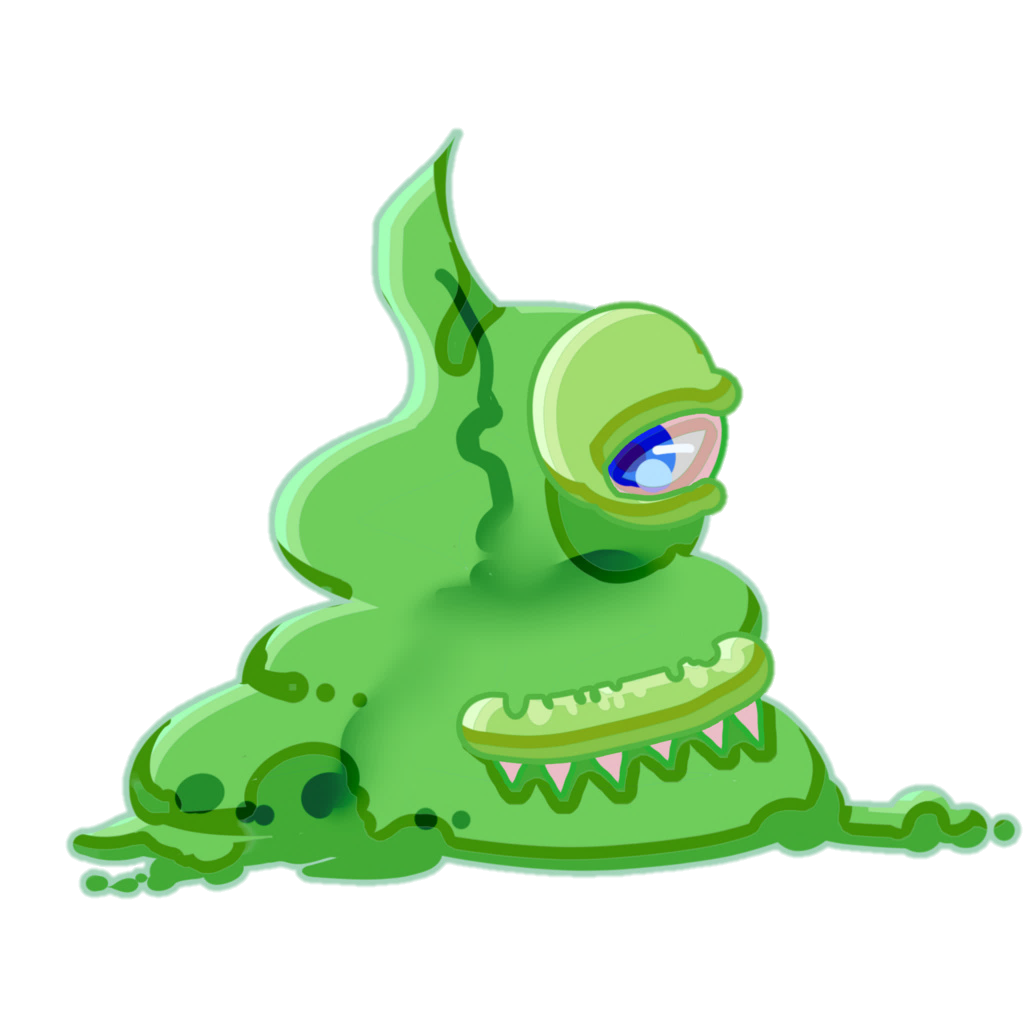 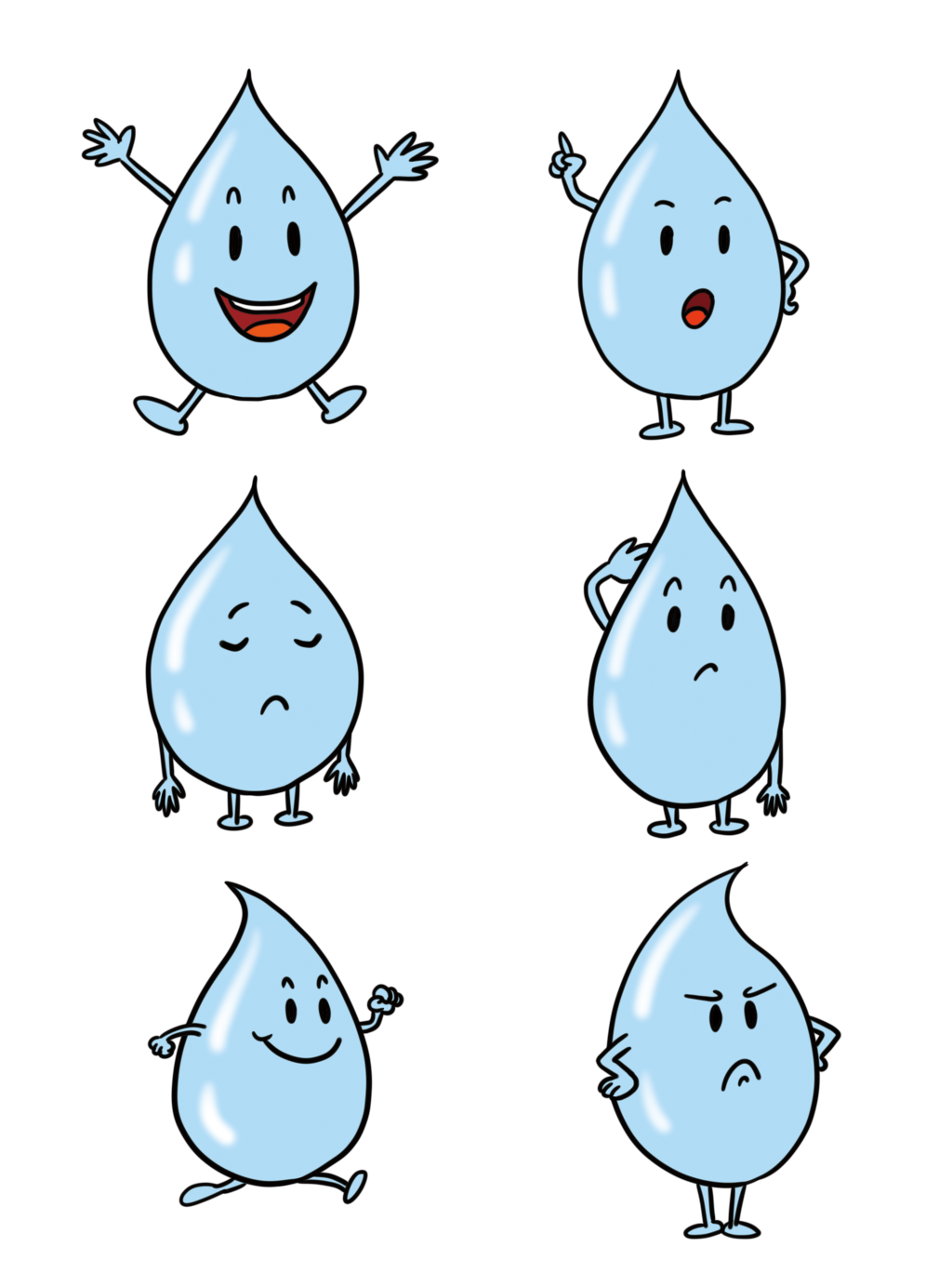 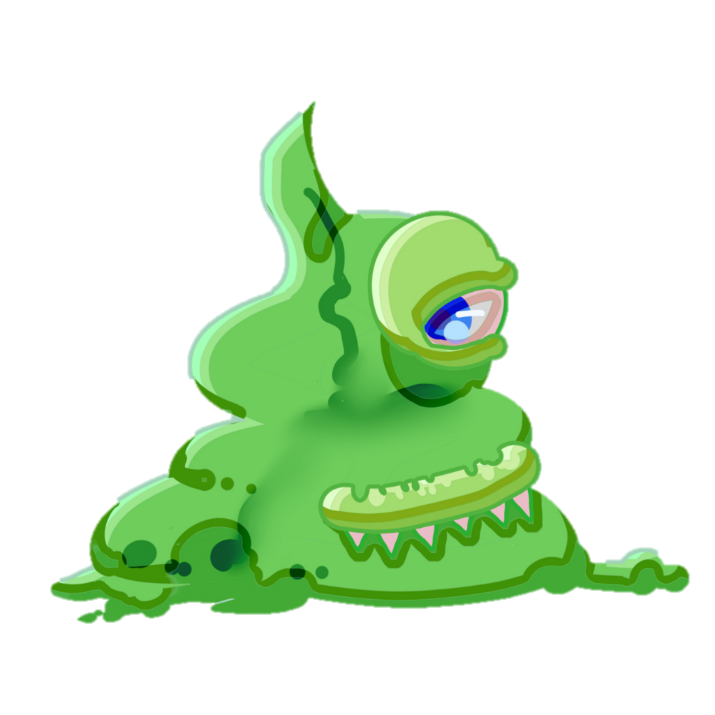 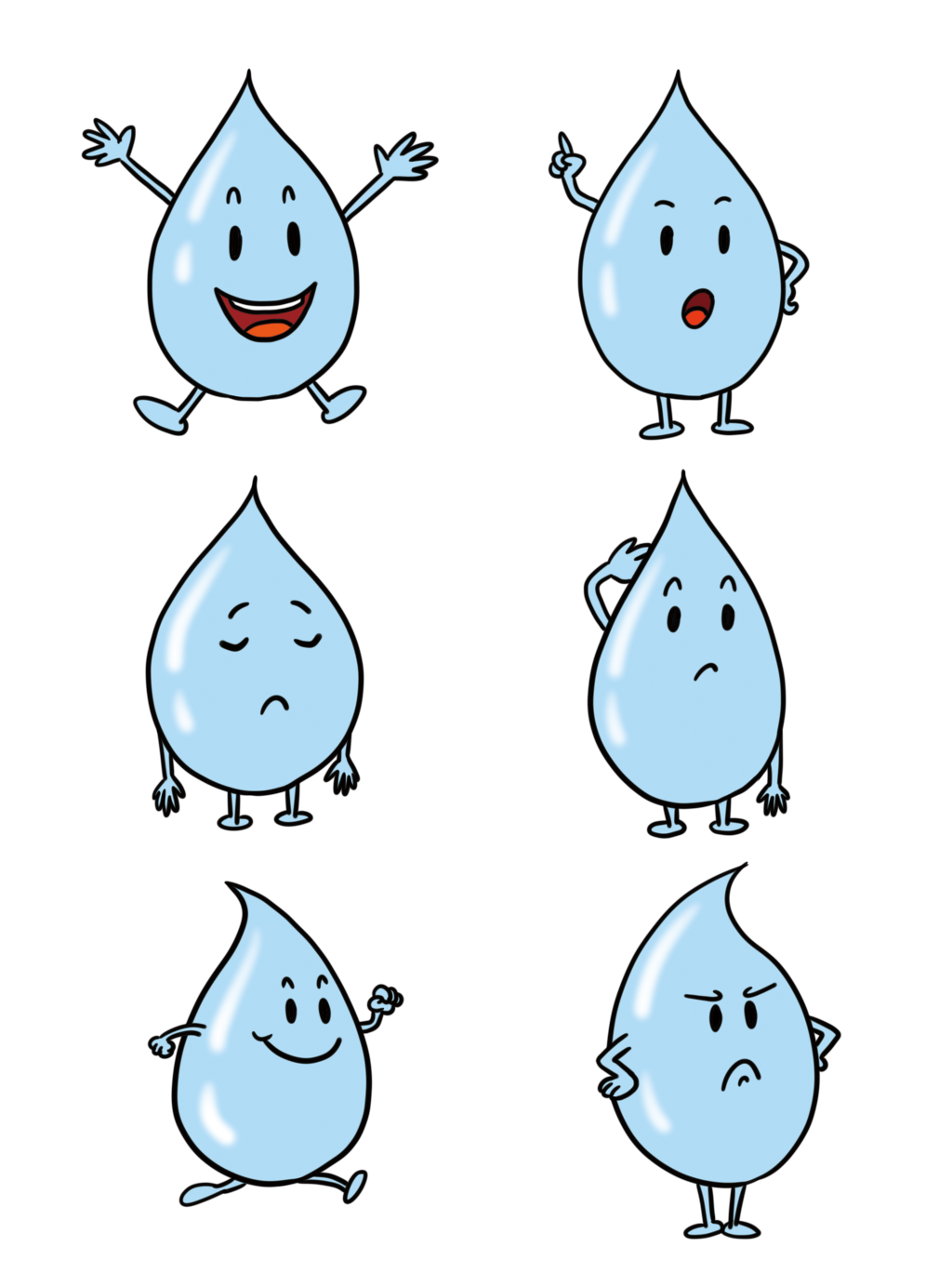 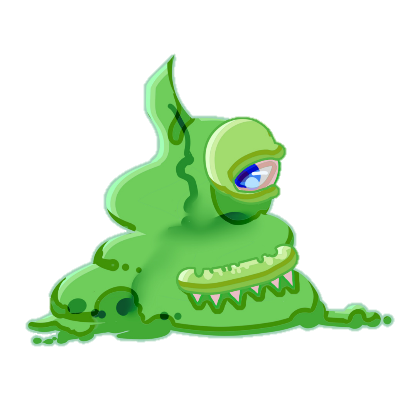 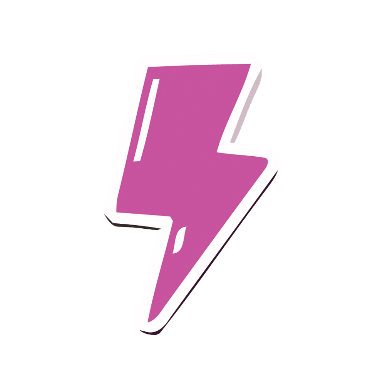 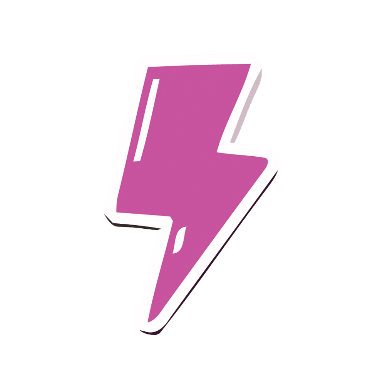 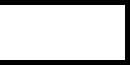 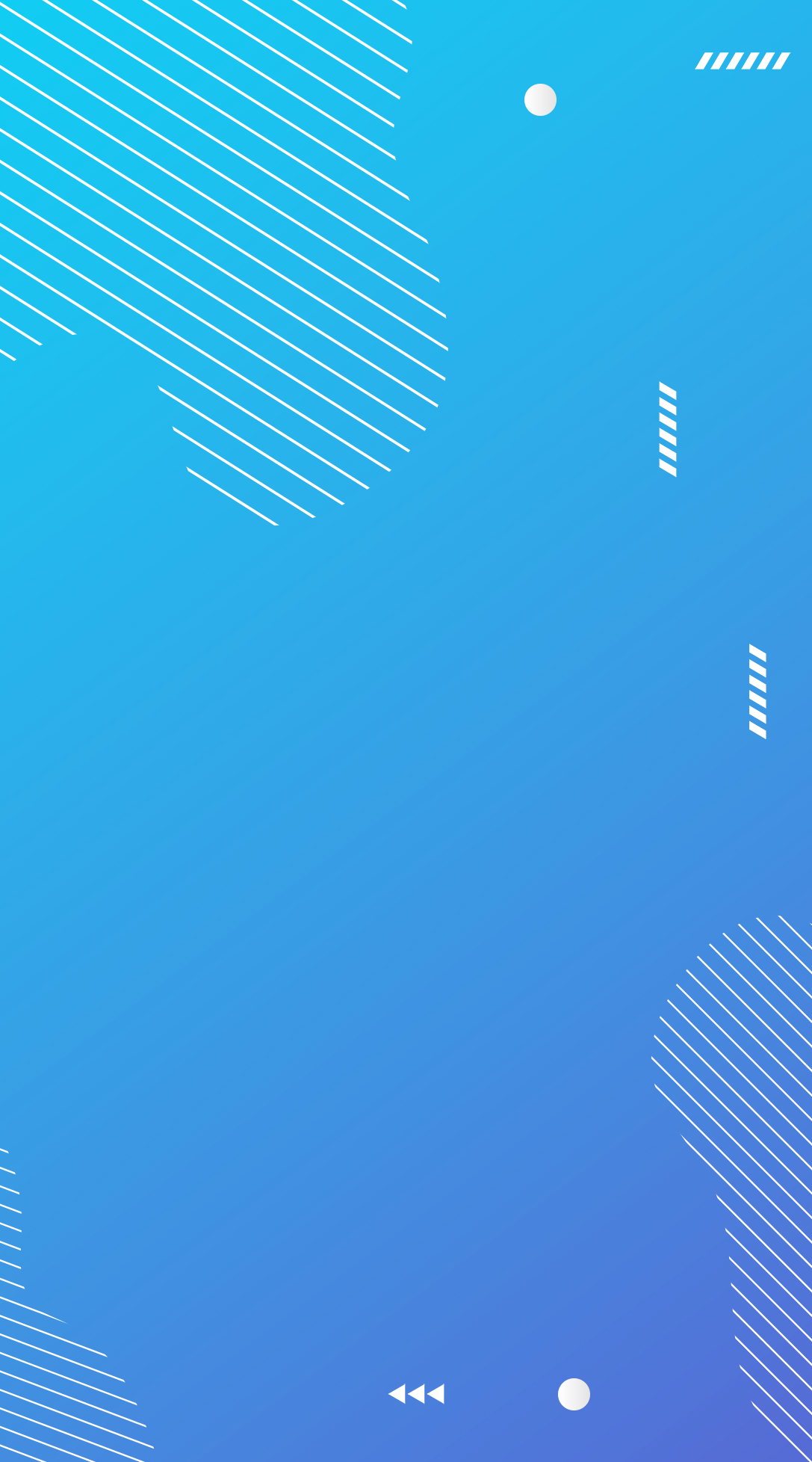 KTUTS
Quan sát từng tranh, em hãy nêu những việc 
nên làm và không nên làm để bảo vệ nguồn nước.
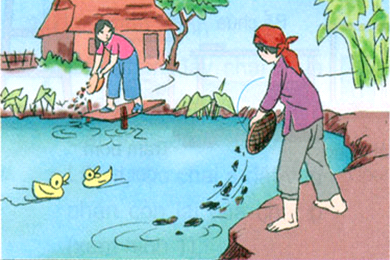 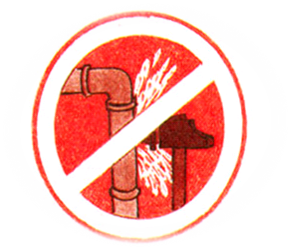 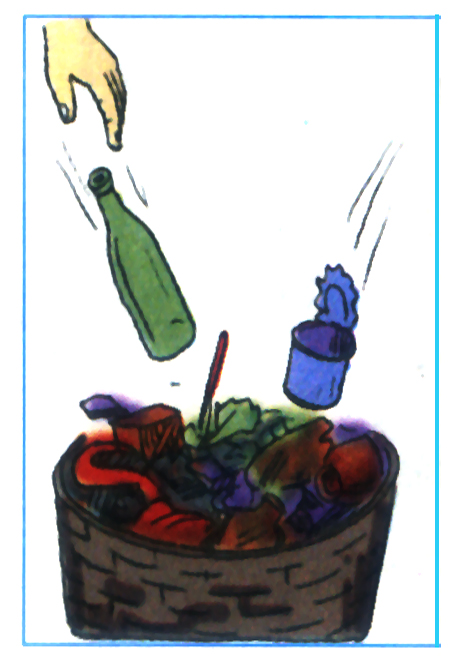 Không nên làm
Không 
nên làm
1
2
3
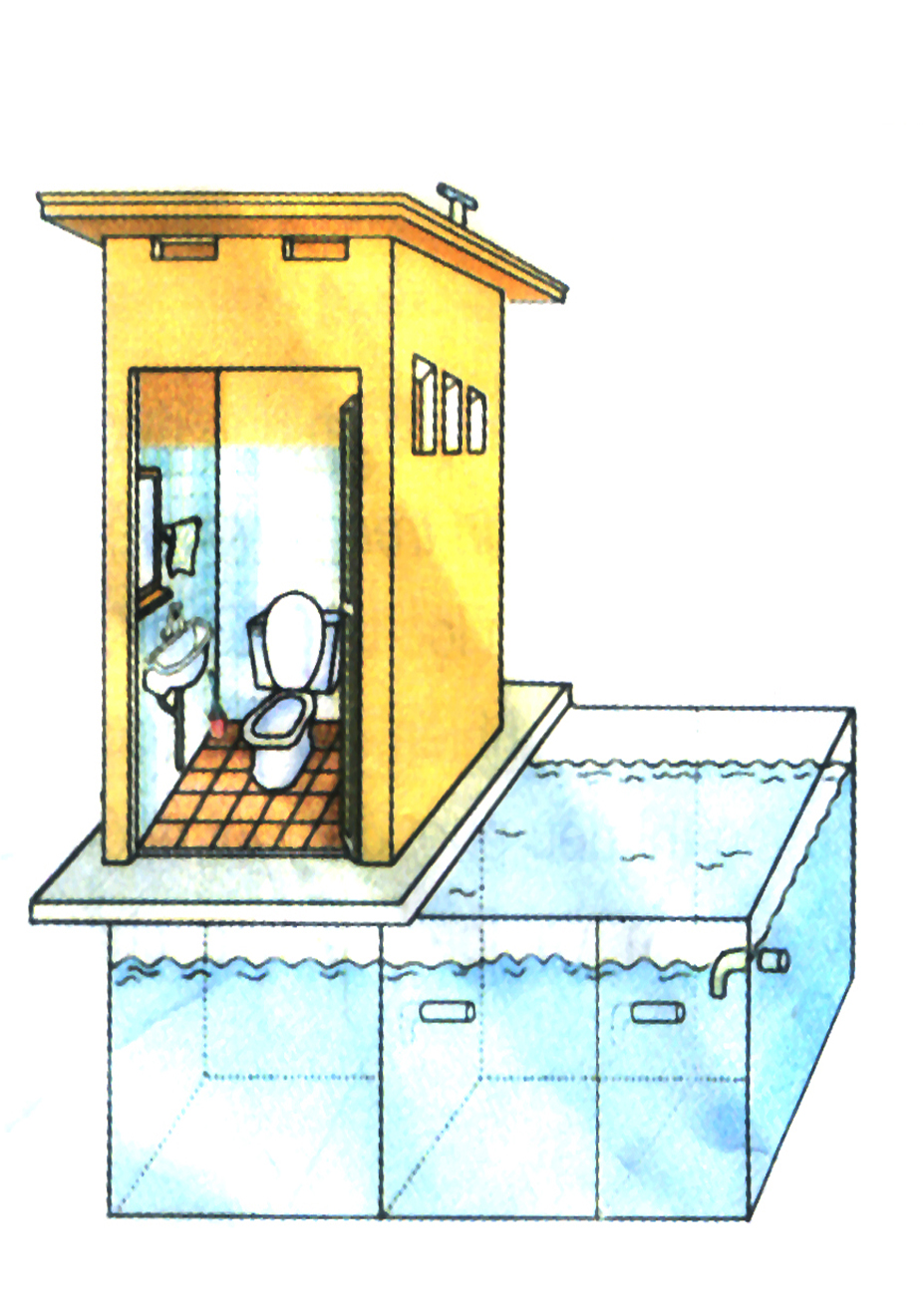 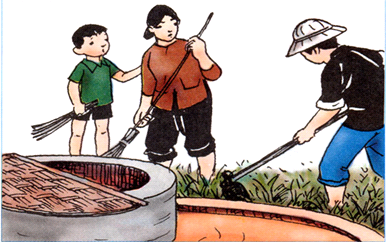 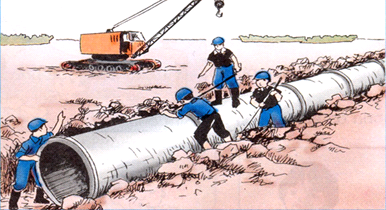 6
4
5
KTUTS
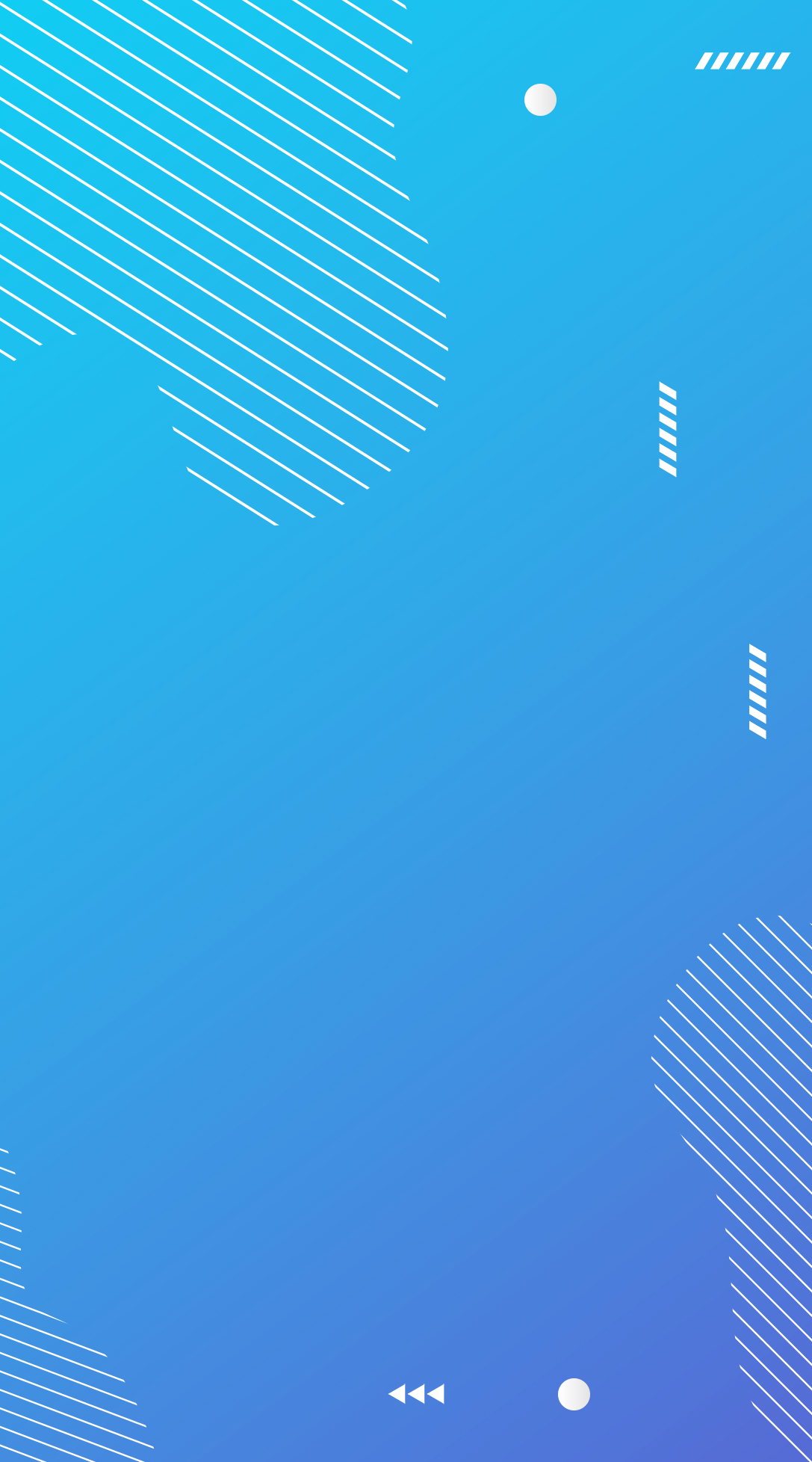 KTUTS
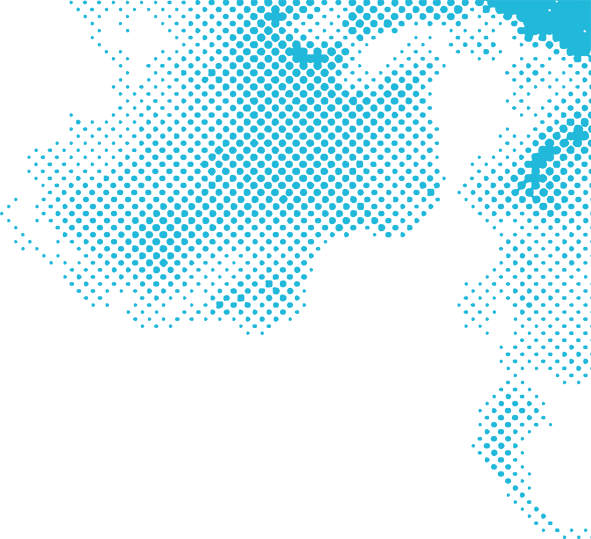 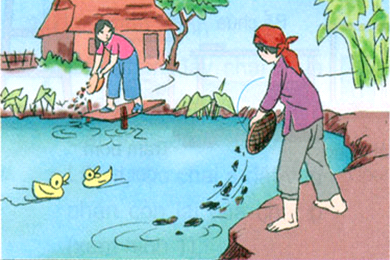 Đổ rác xuống ao,sẽ làm nước bị ô nhiễm; cá và các sinh vật khác bị chết.
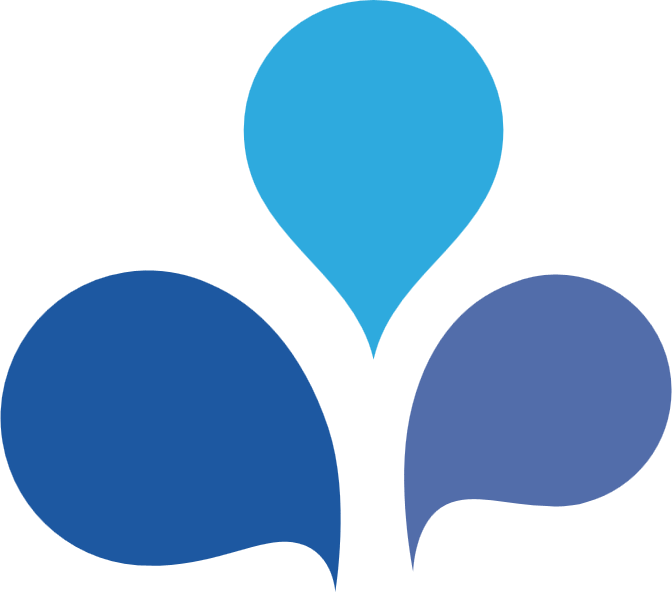 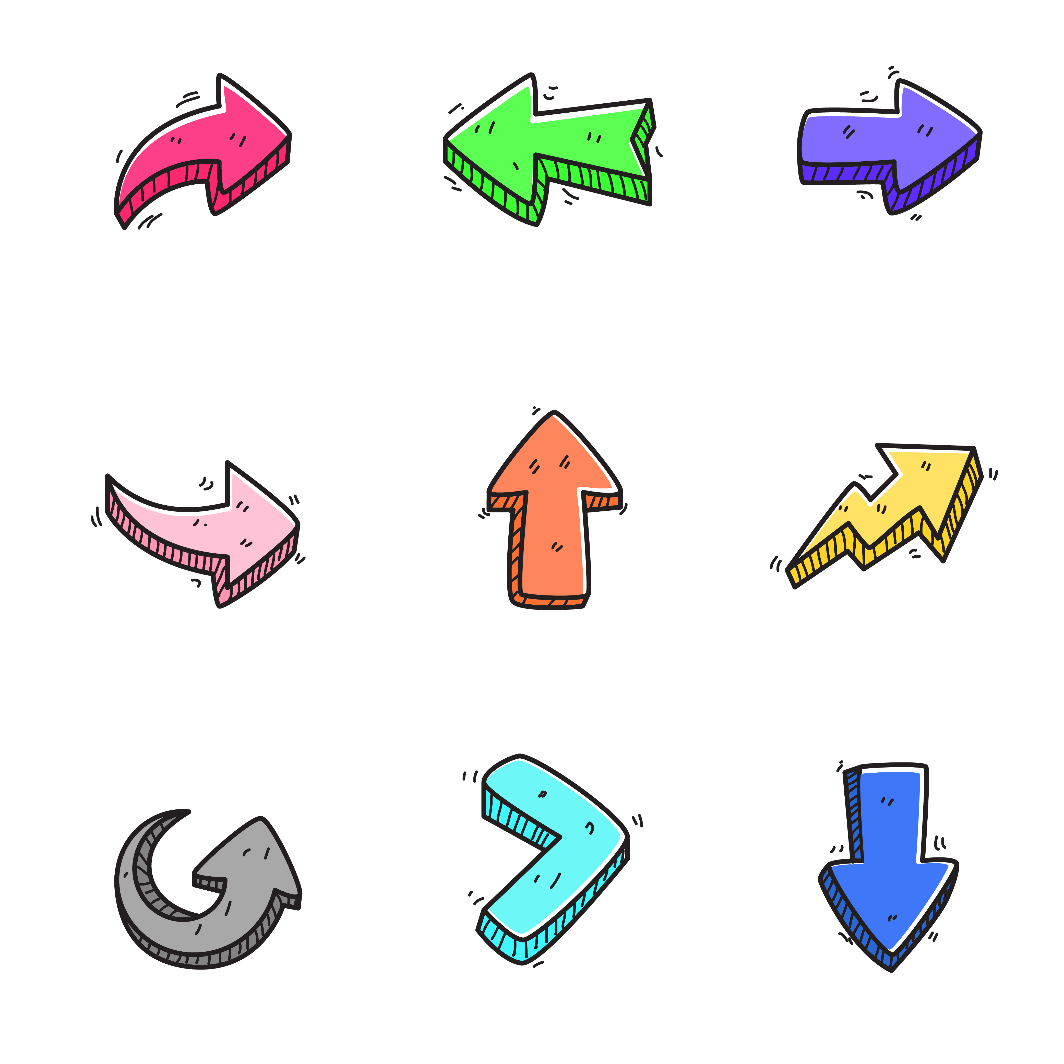 Không nên làm
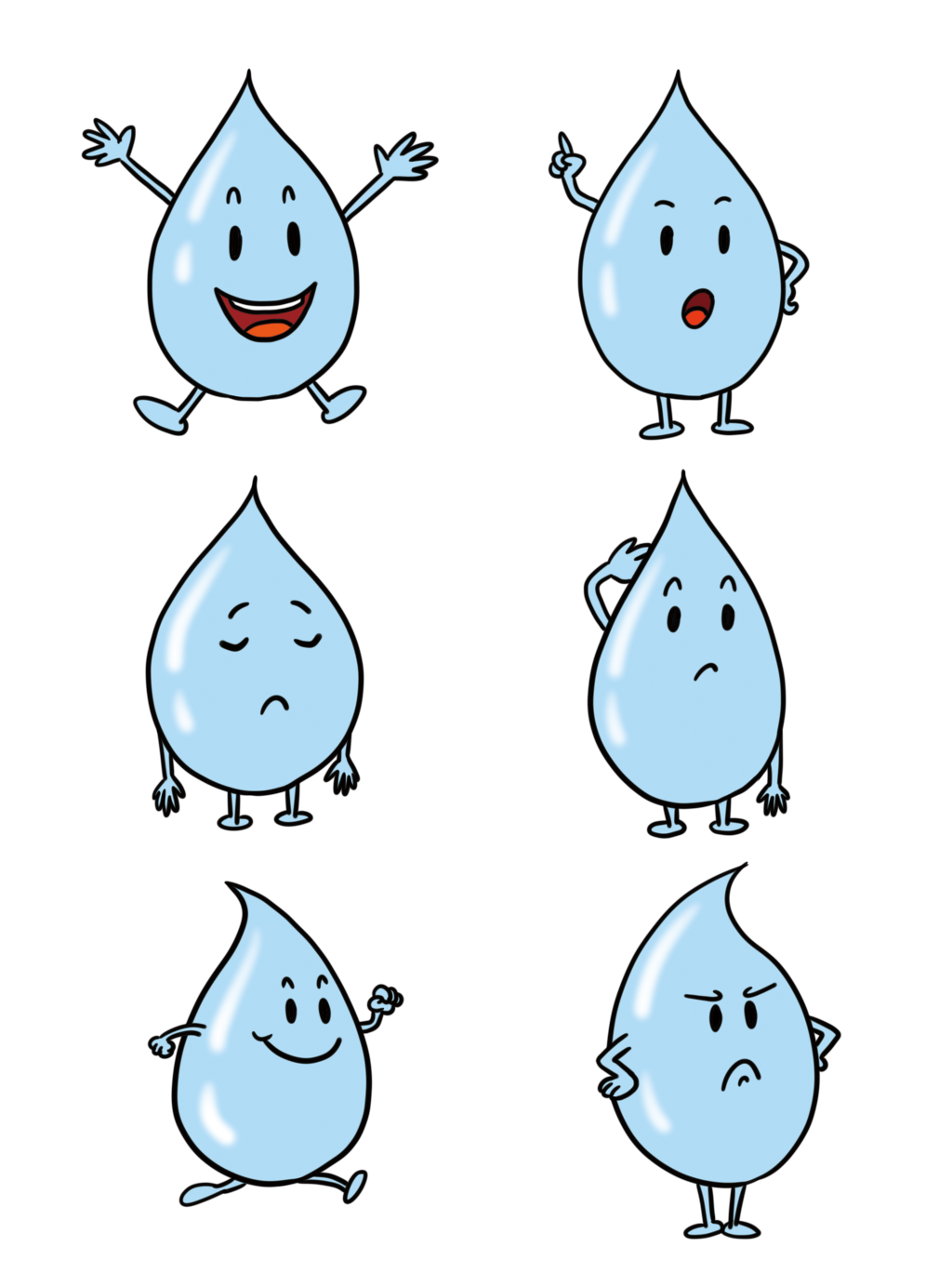 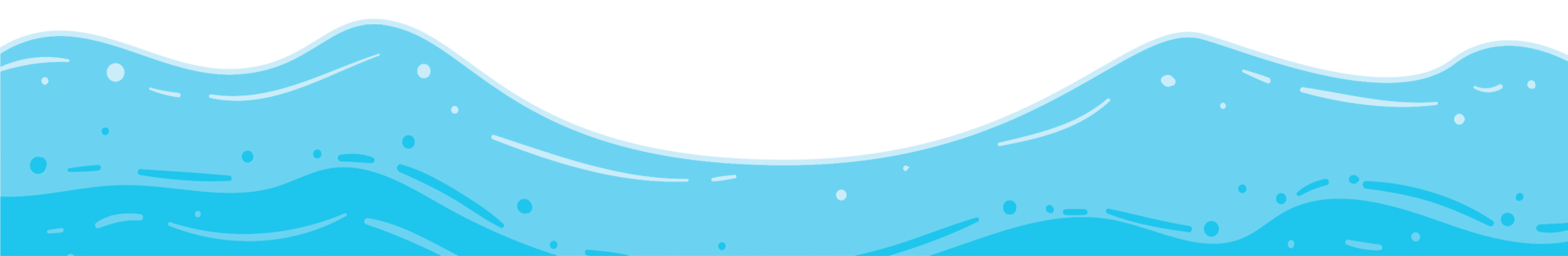 KTUTS
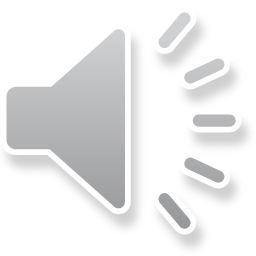 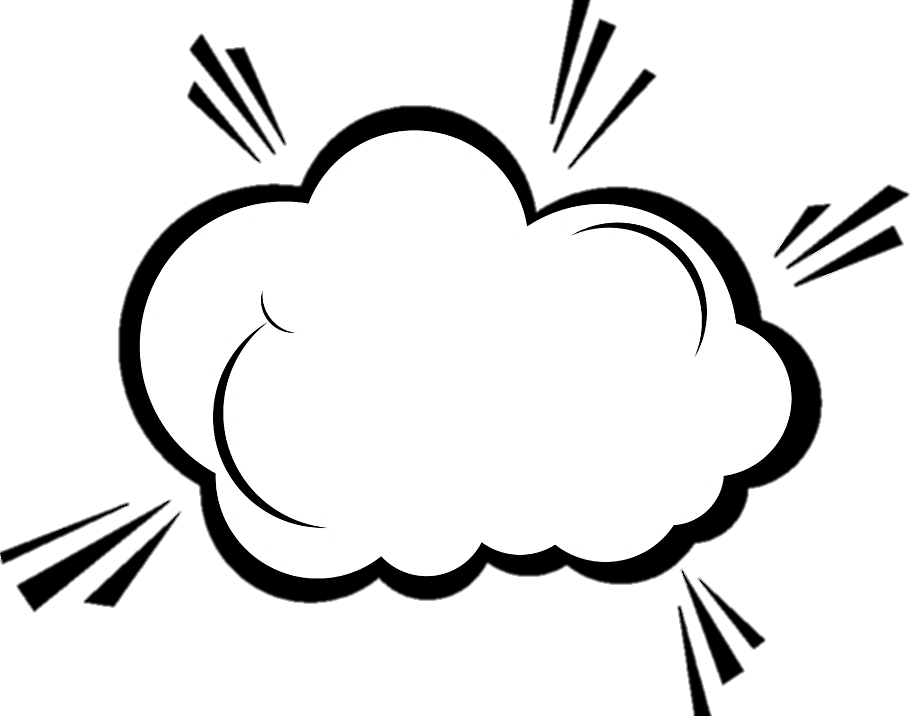 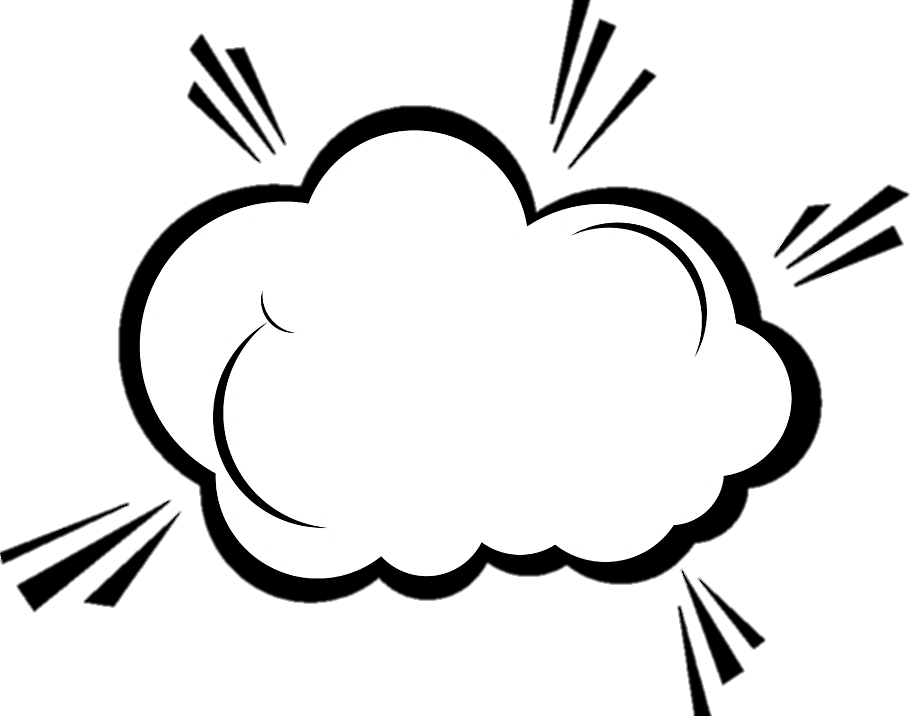 CHẤT BẨN 
SIÊU LẦY
GIỌT NƯỚC 
TINH KHIẾT
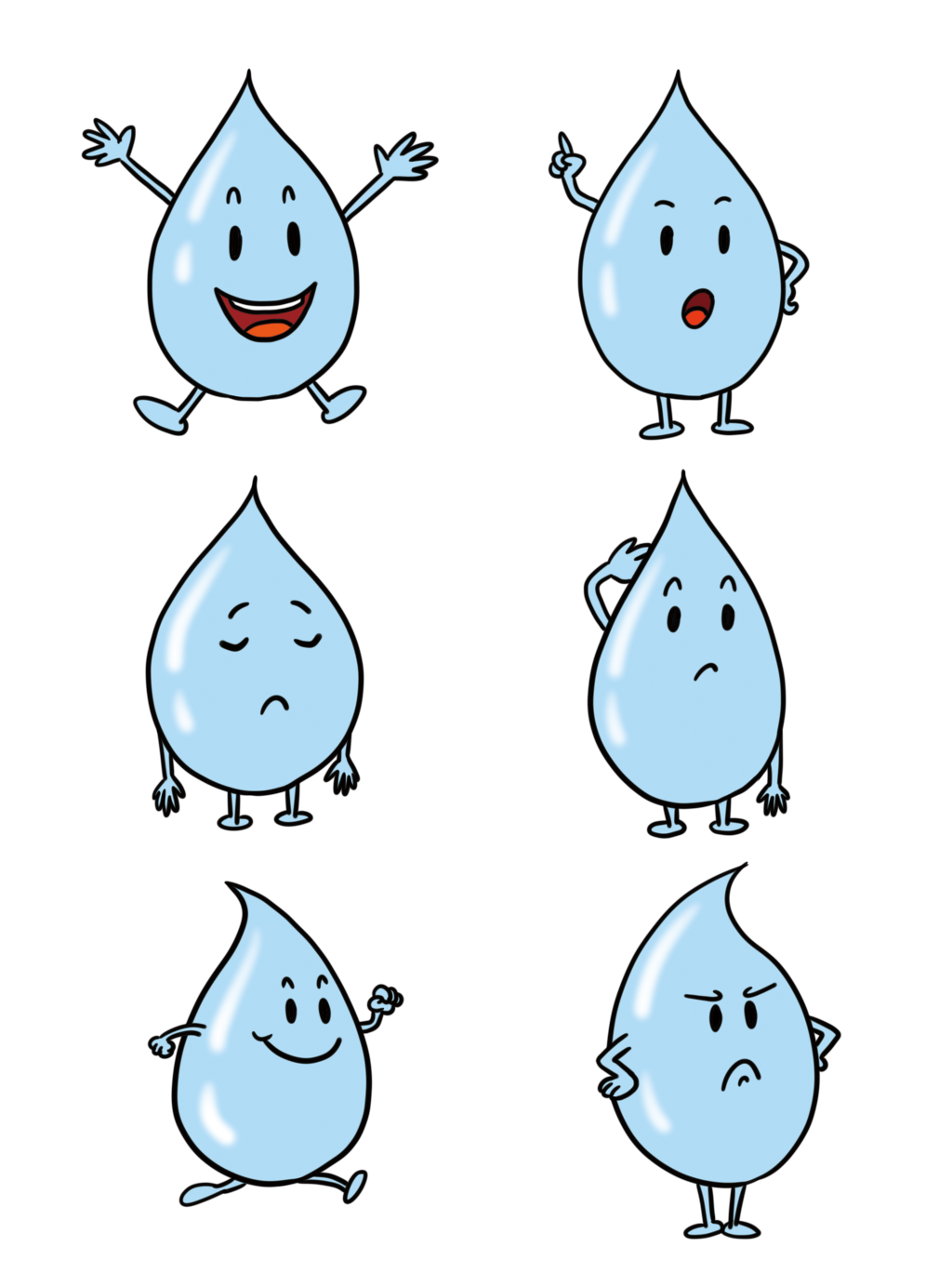 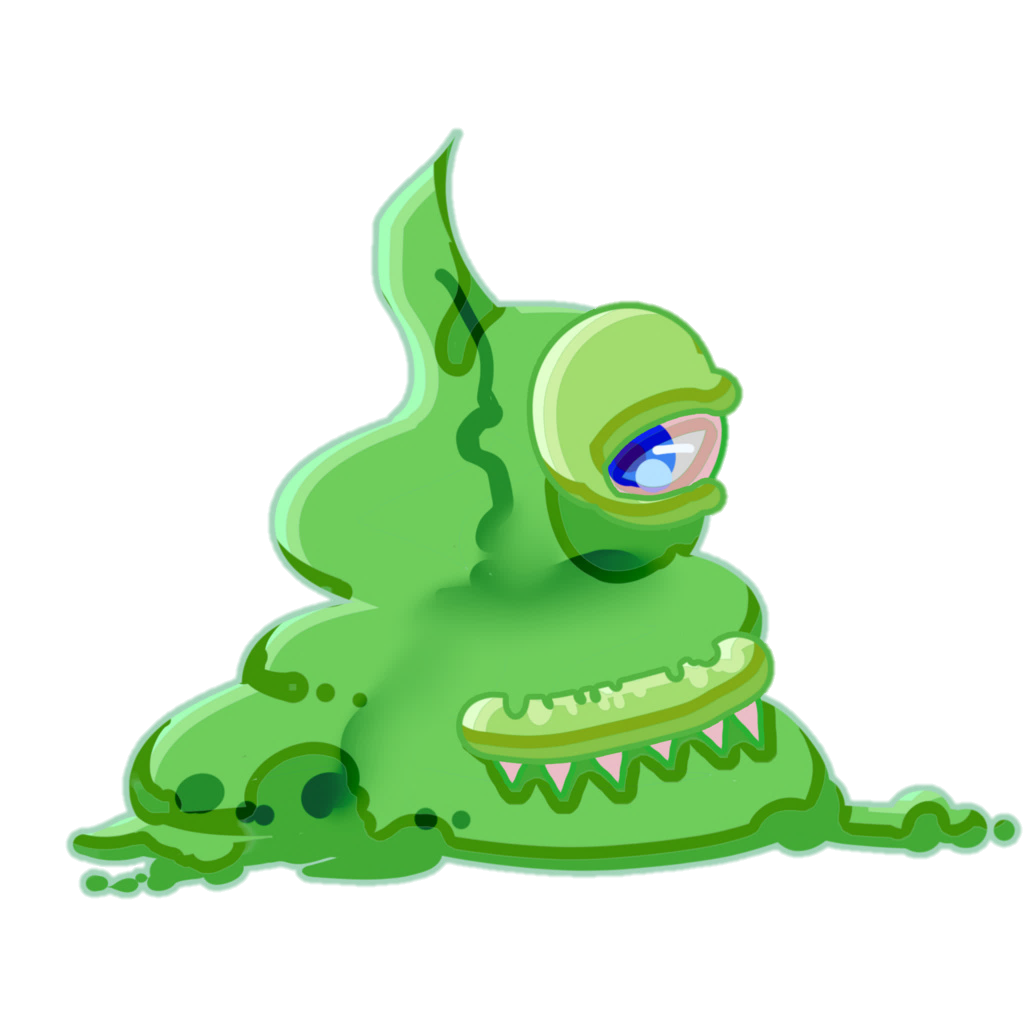 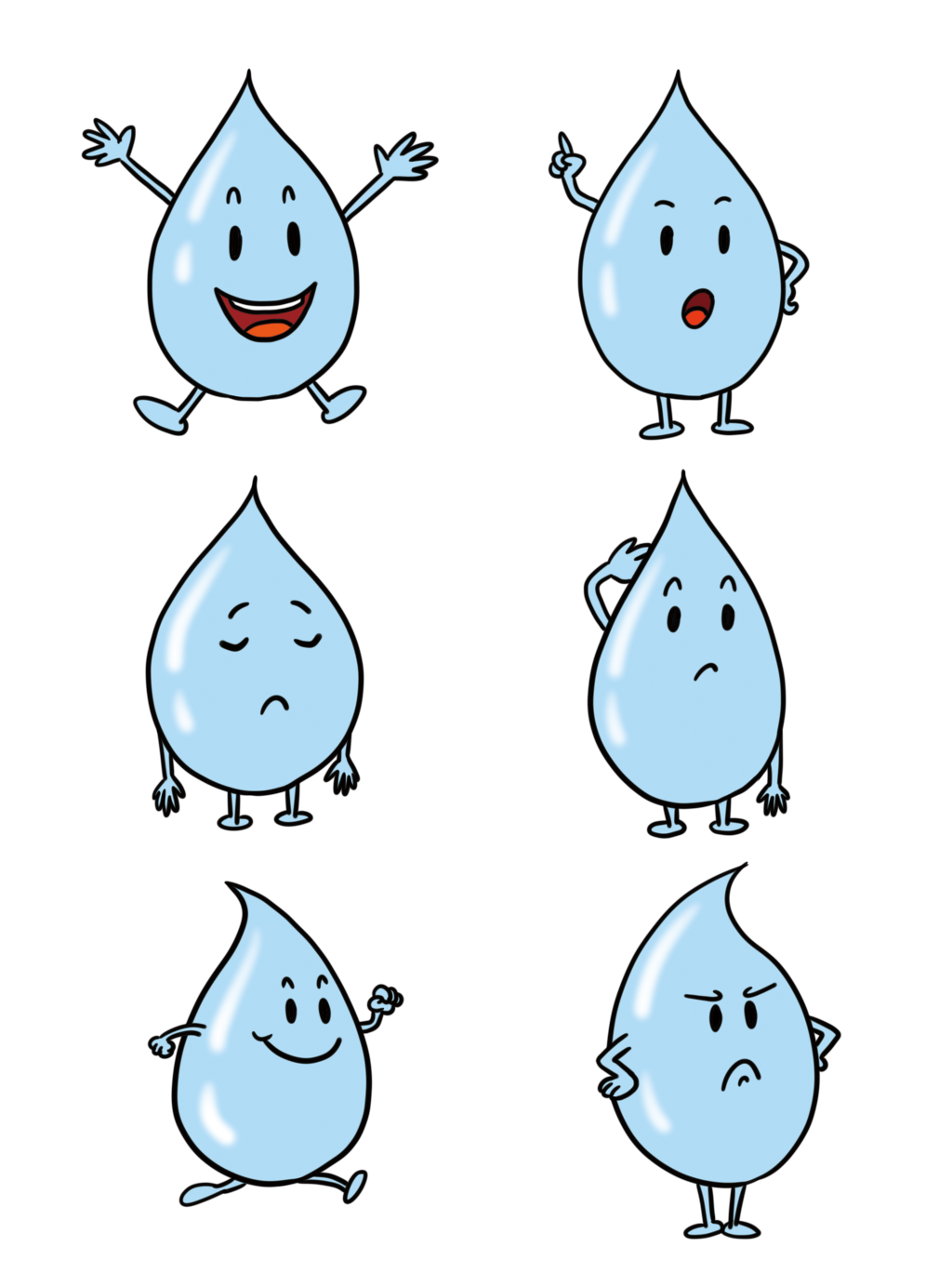 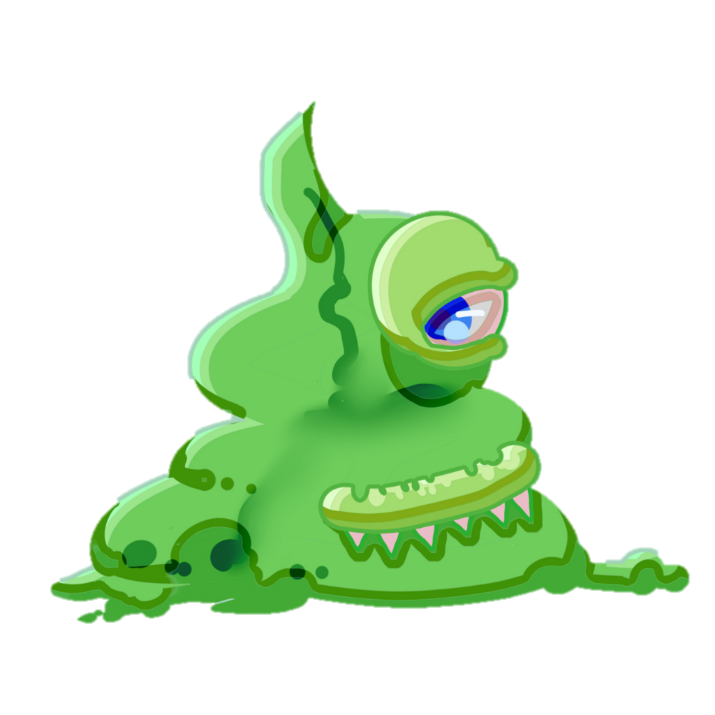 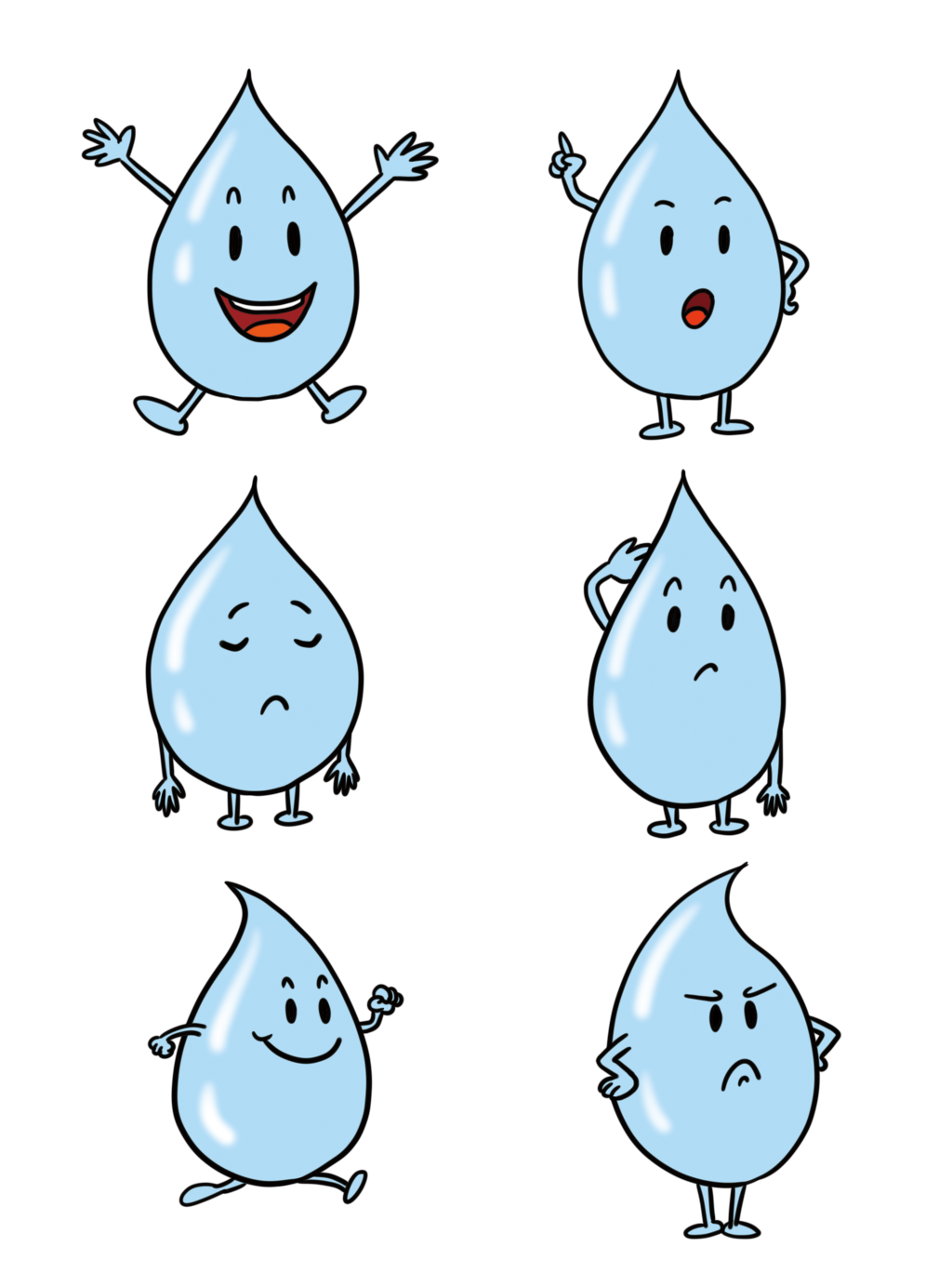 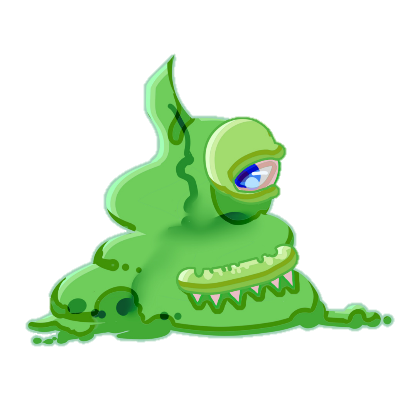 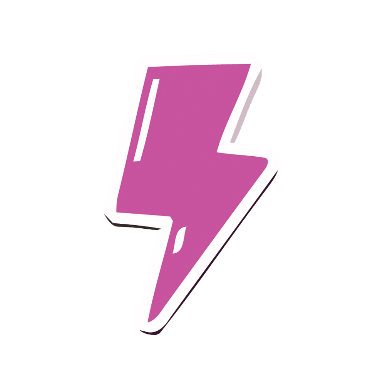 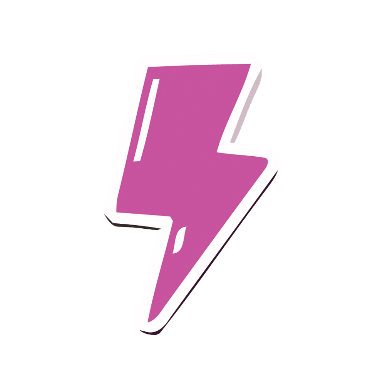 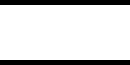 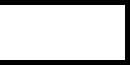 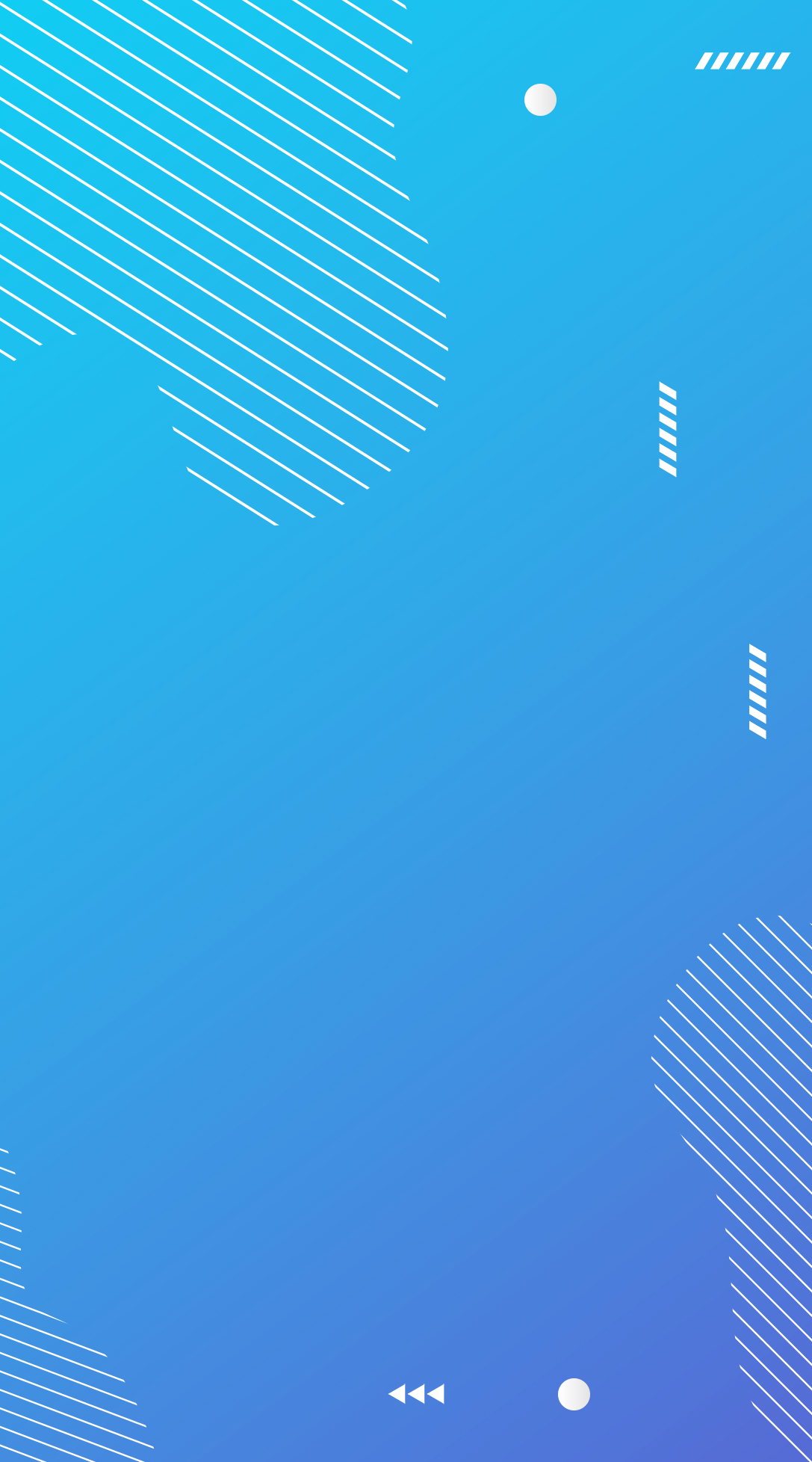 KTUTS
Quan sát từng tranh, em hãy nêu những việc 
nên làm và không nên làm để bảo vệ nguồn nước.
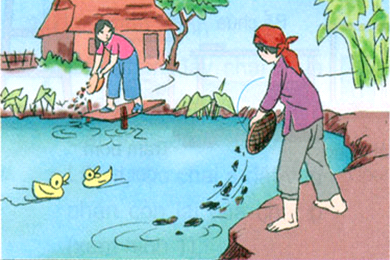 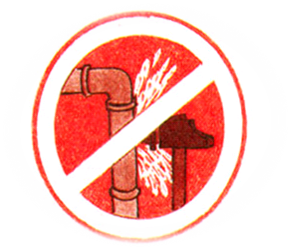 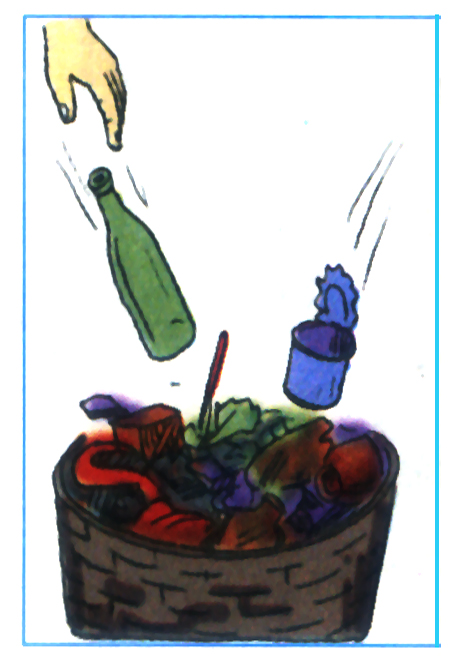 Không nên làm
Không 
nên làm
Nên làm
1
2
3
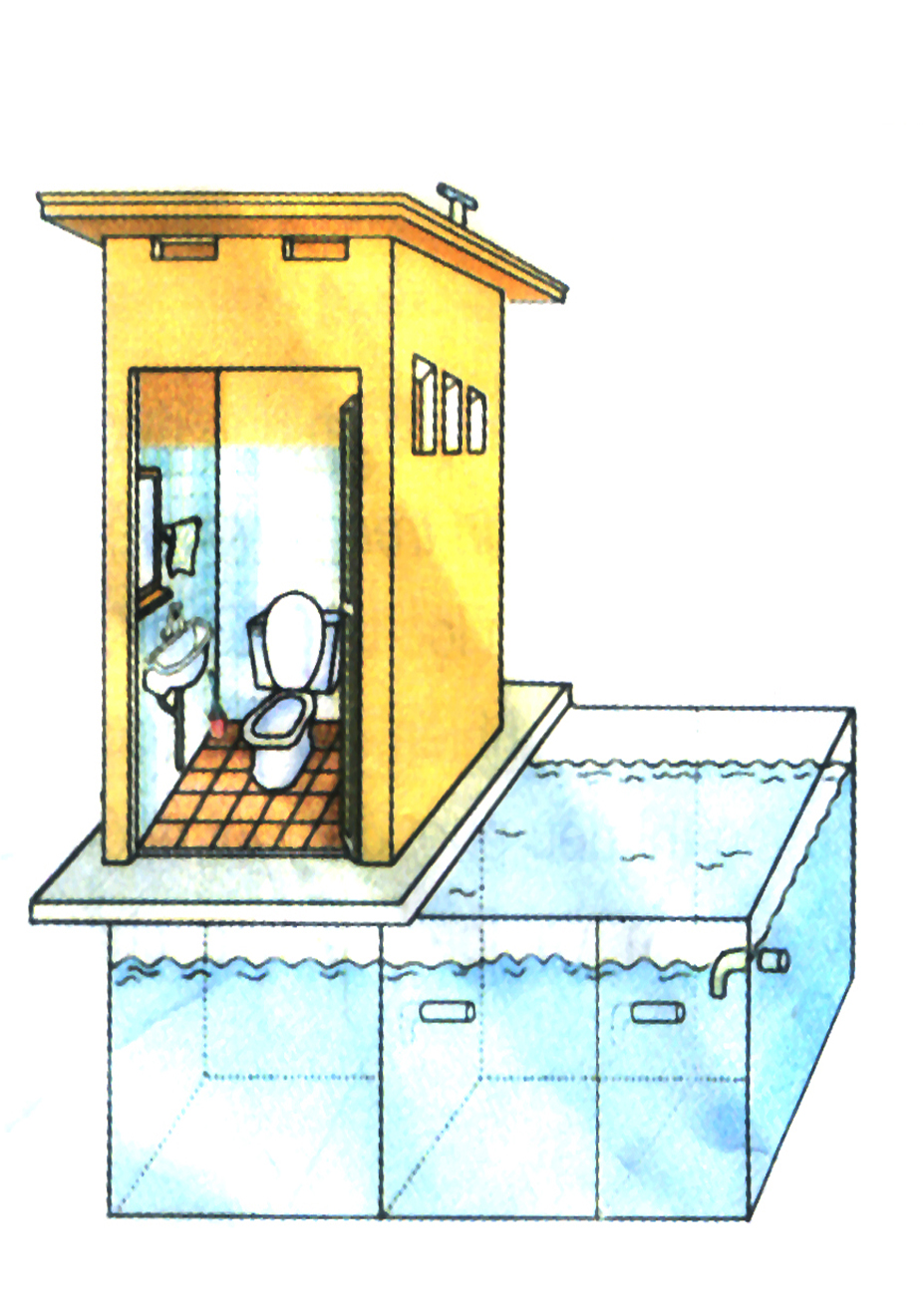 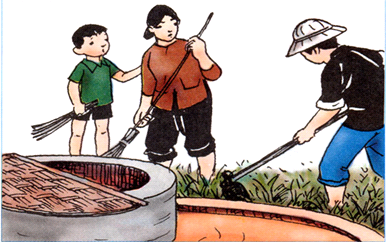 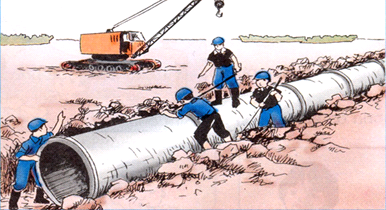 6
4
5
KTUTS
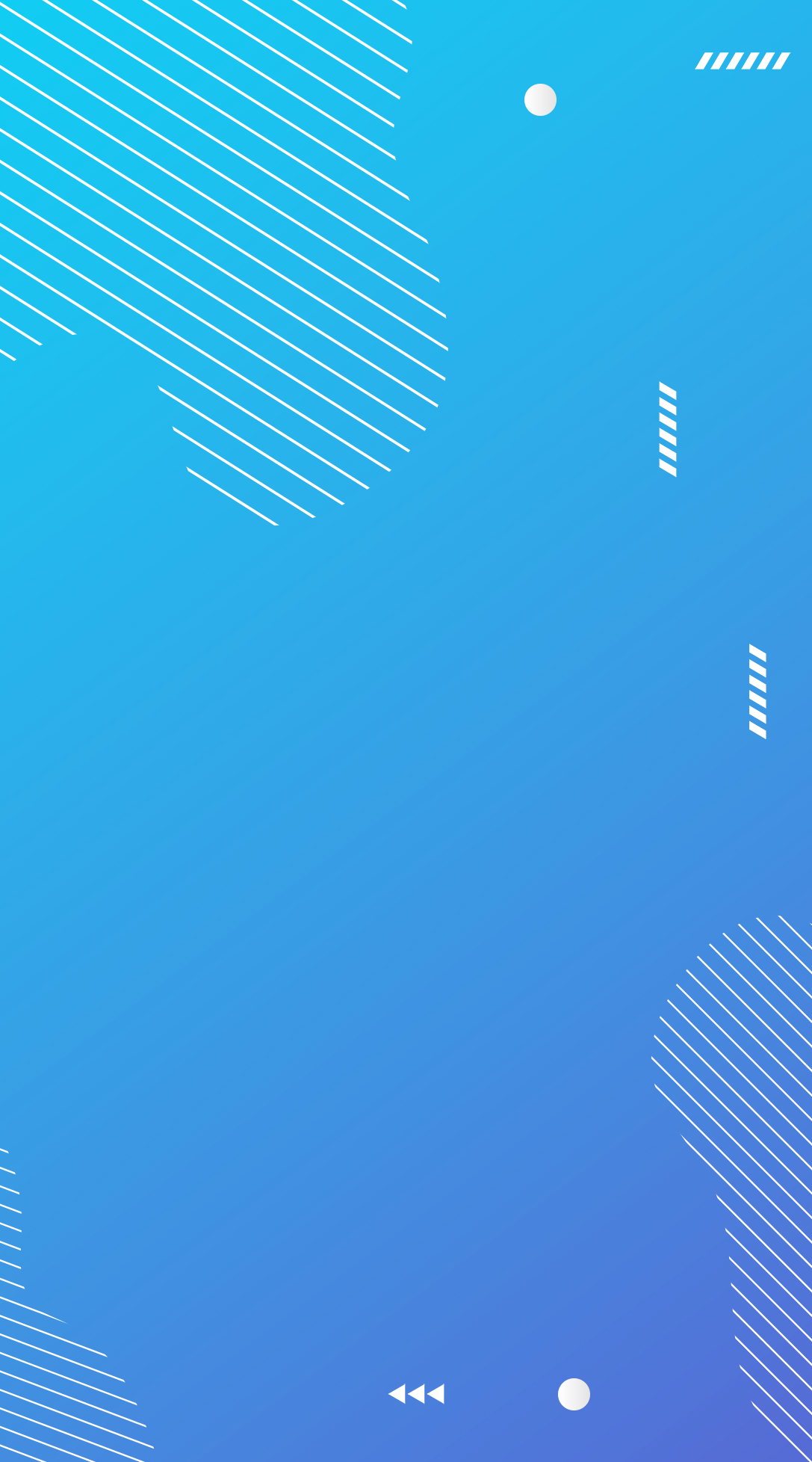 KTUTS
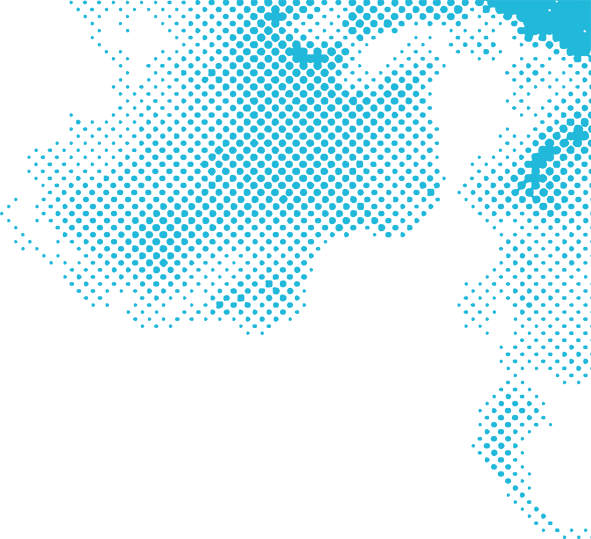 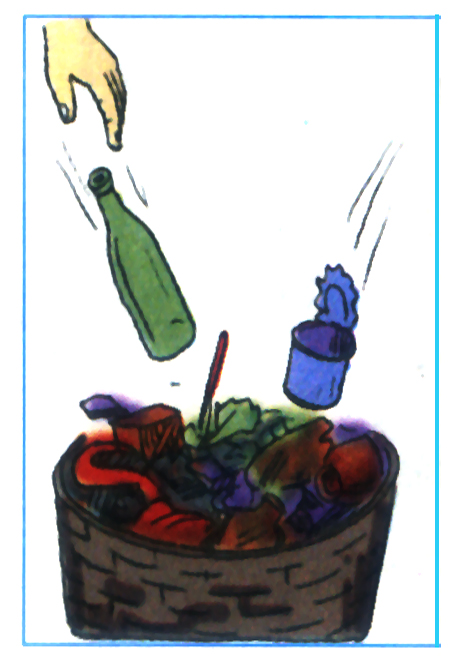 Vứt rác có thể tái chế vào một thùng riêng vừa tiết kiệm vừa bảo vệ được môi trường đất vì những chai lọ, túi nhựa rất khó phân huỷ, chúng sẽ là nơi ẩn náu của mầm bệnh và các vật trung gian truyền bệnh.
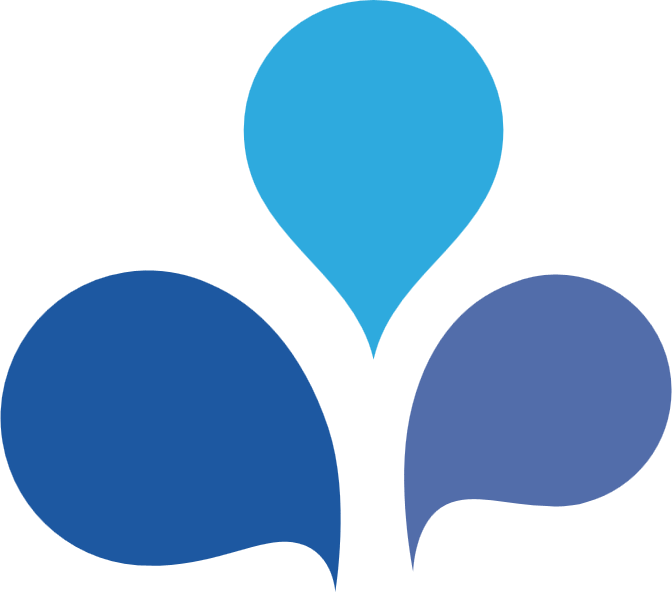 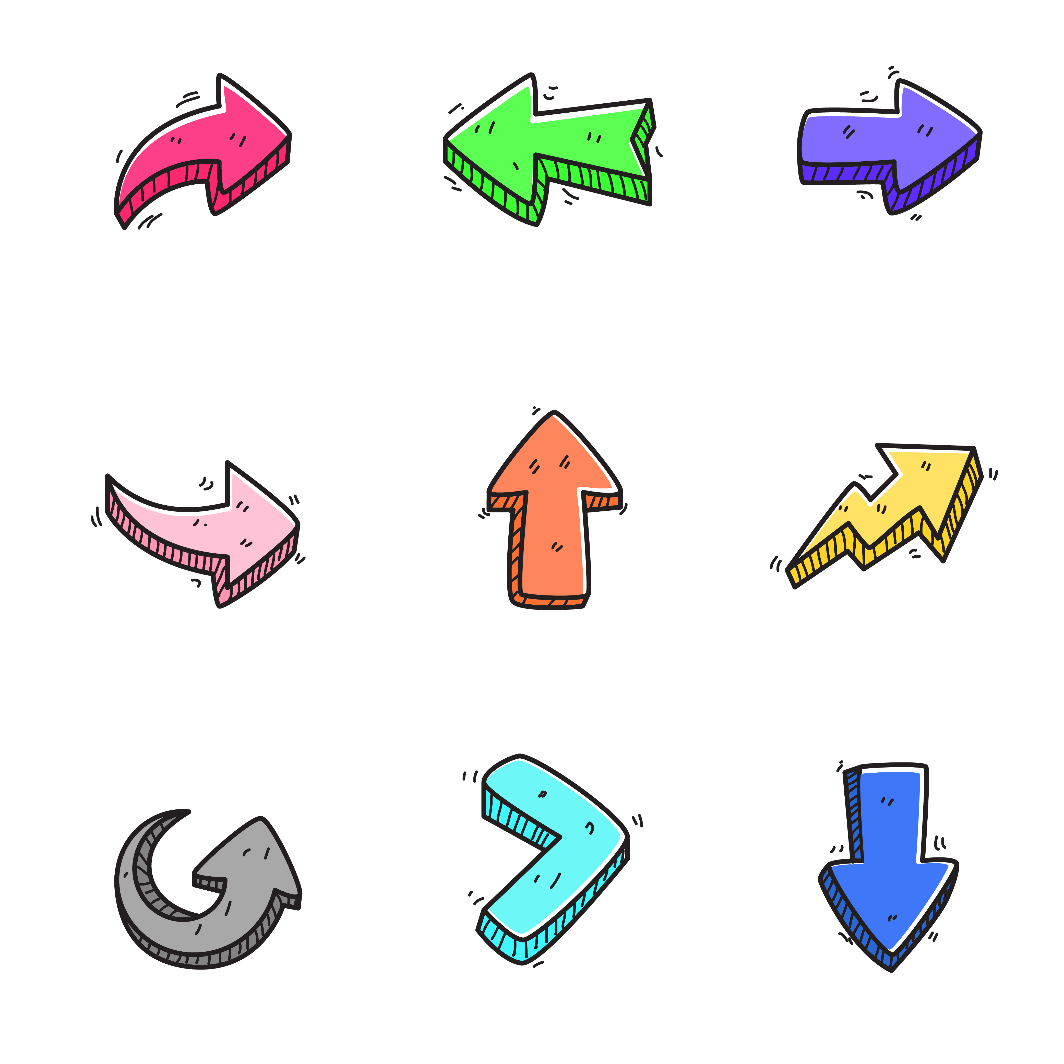 Nên làm
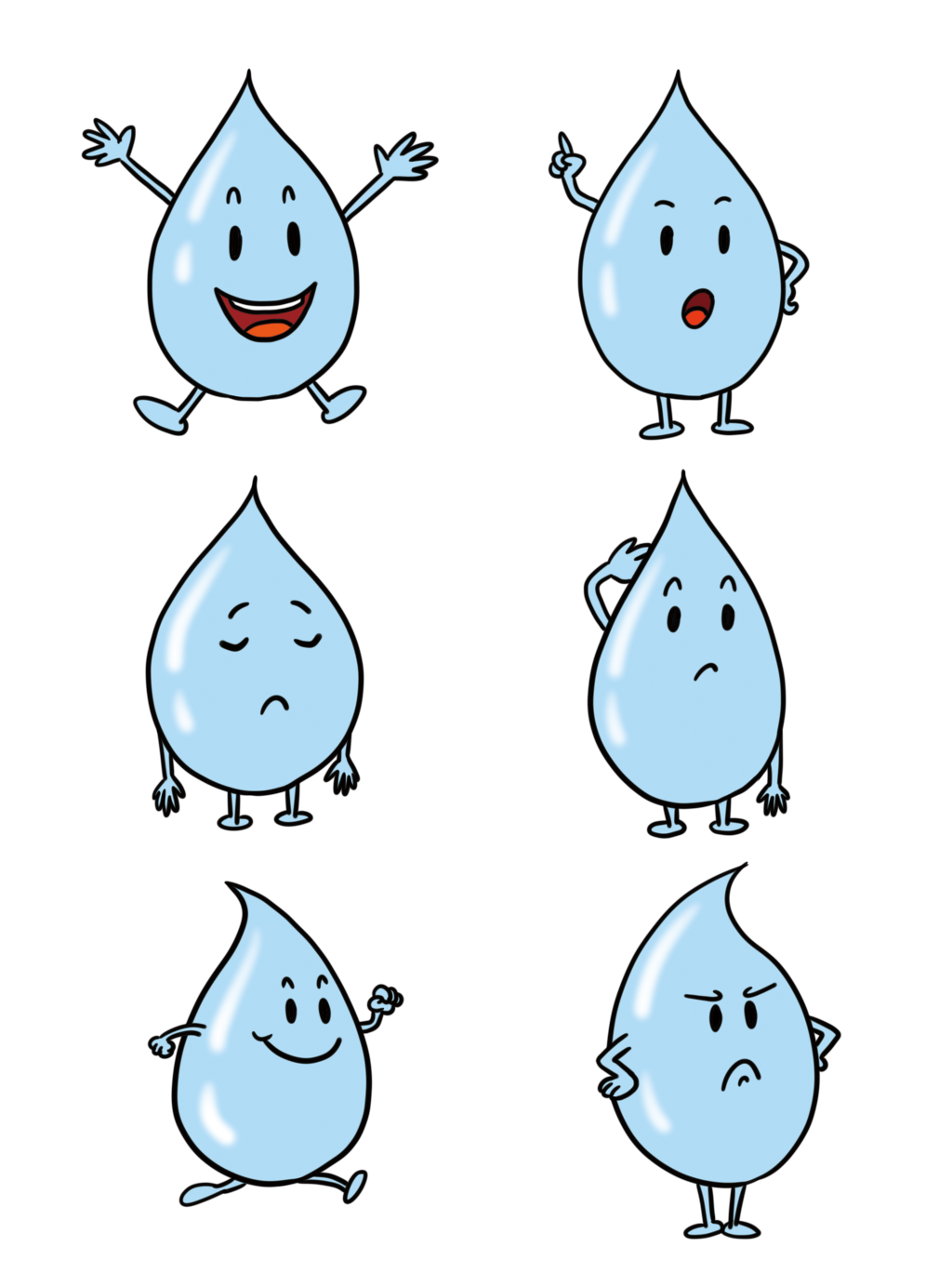 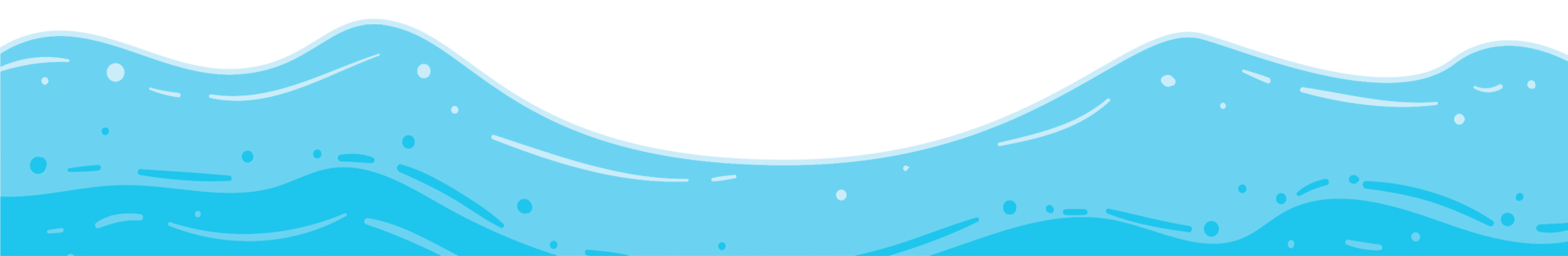 KTUTS
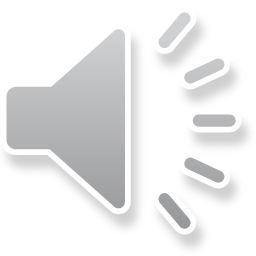 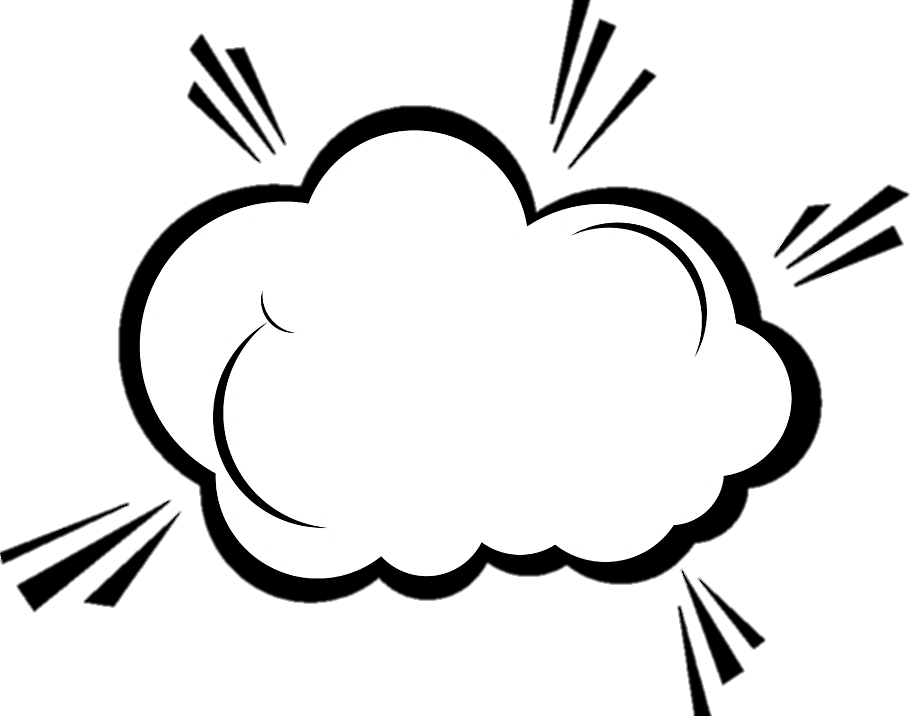 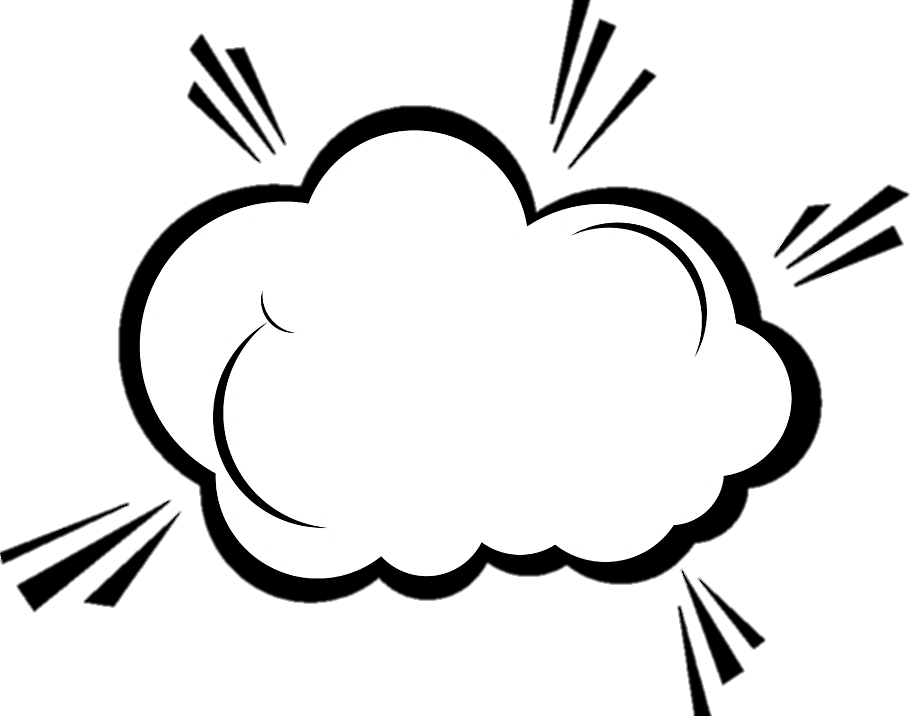 CHẤT BẨN 
SIÊU LẦY
GIỌT NƯỚC 
TINH KHIẾT
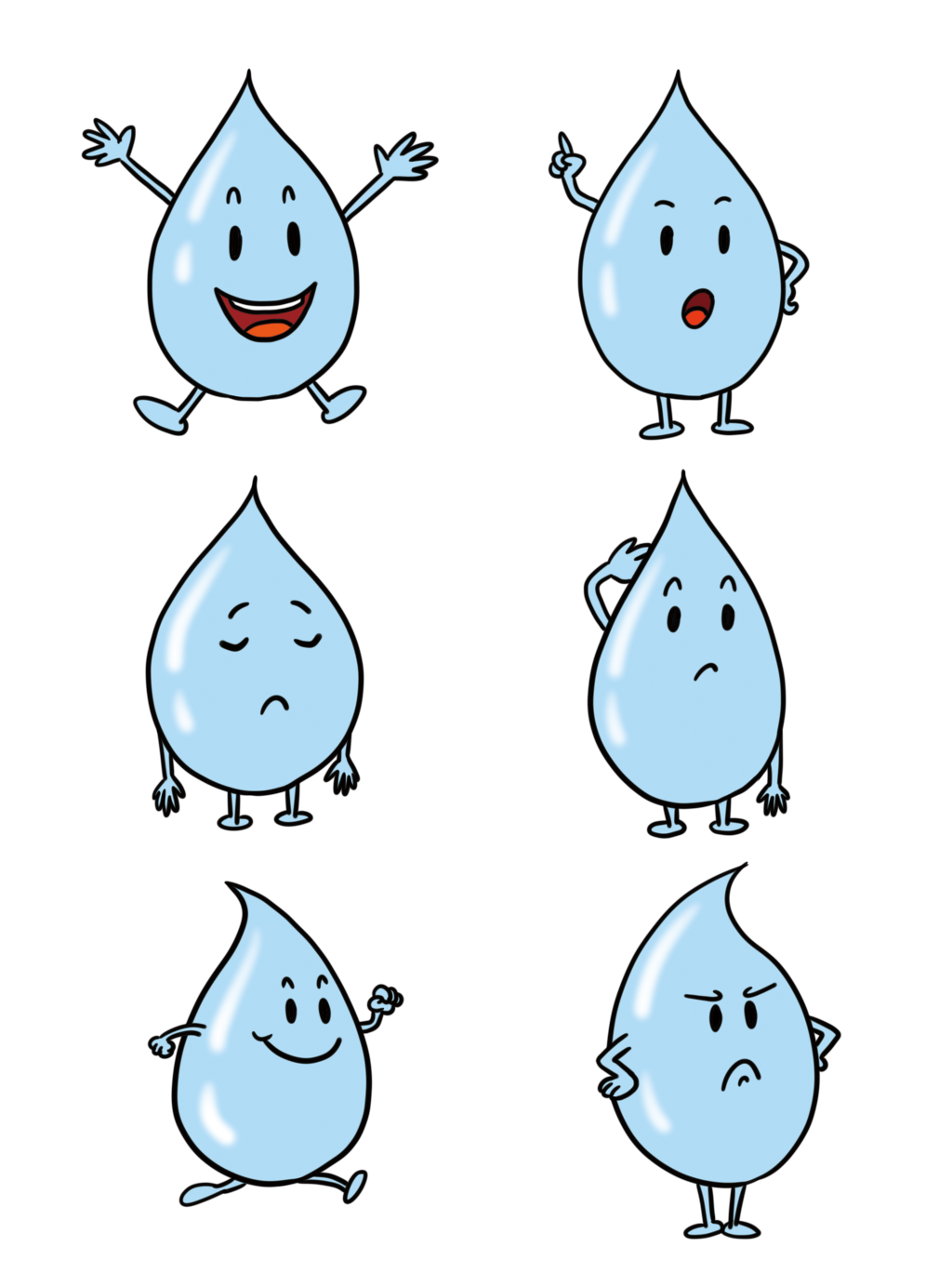 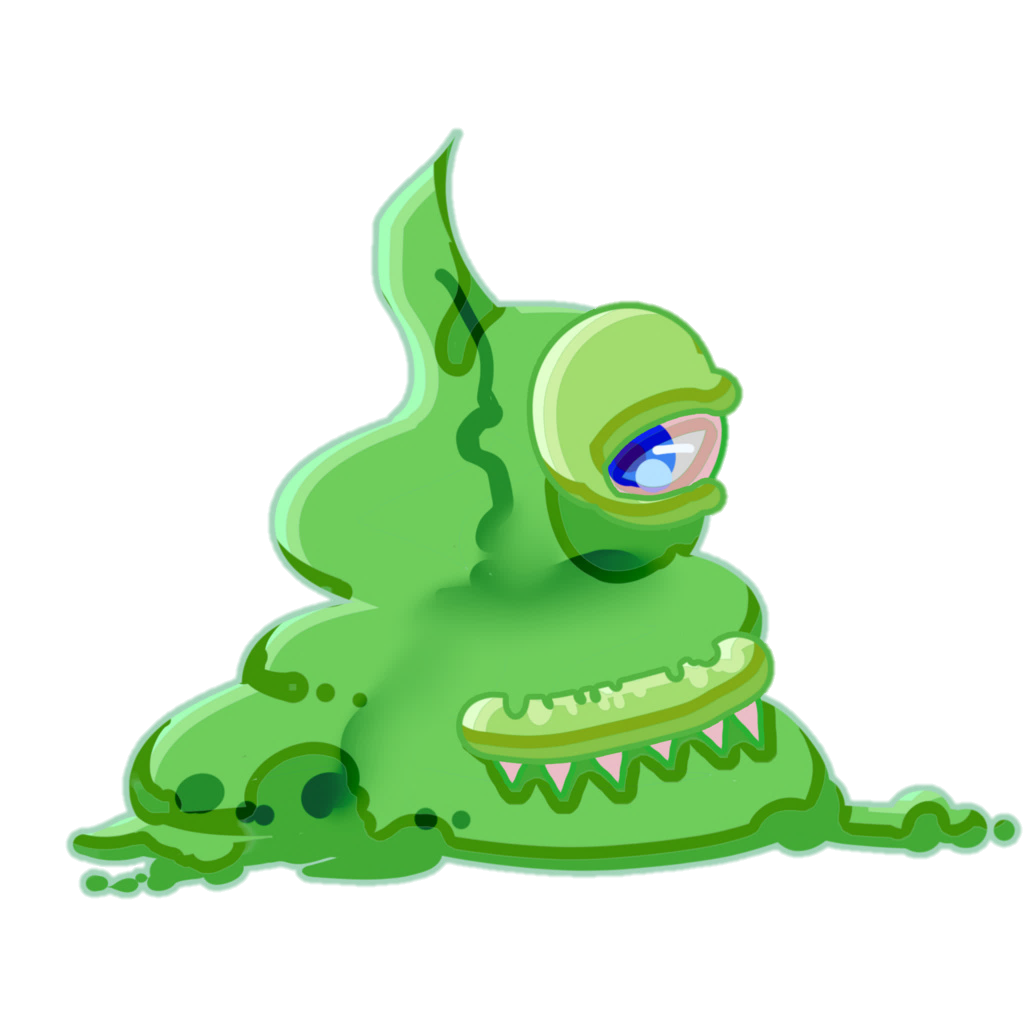 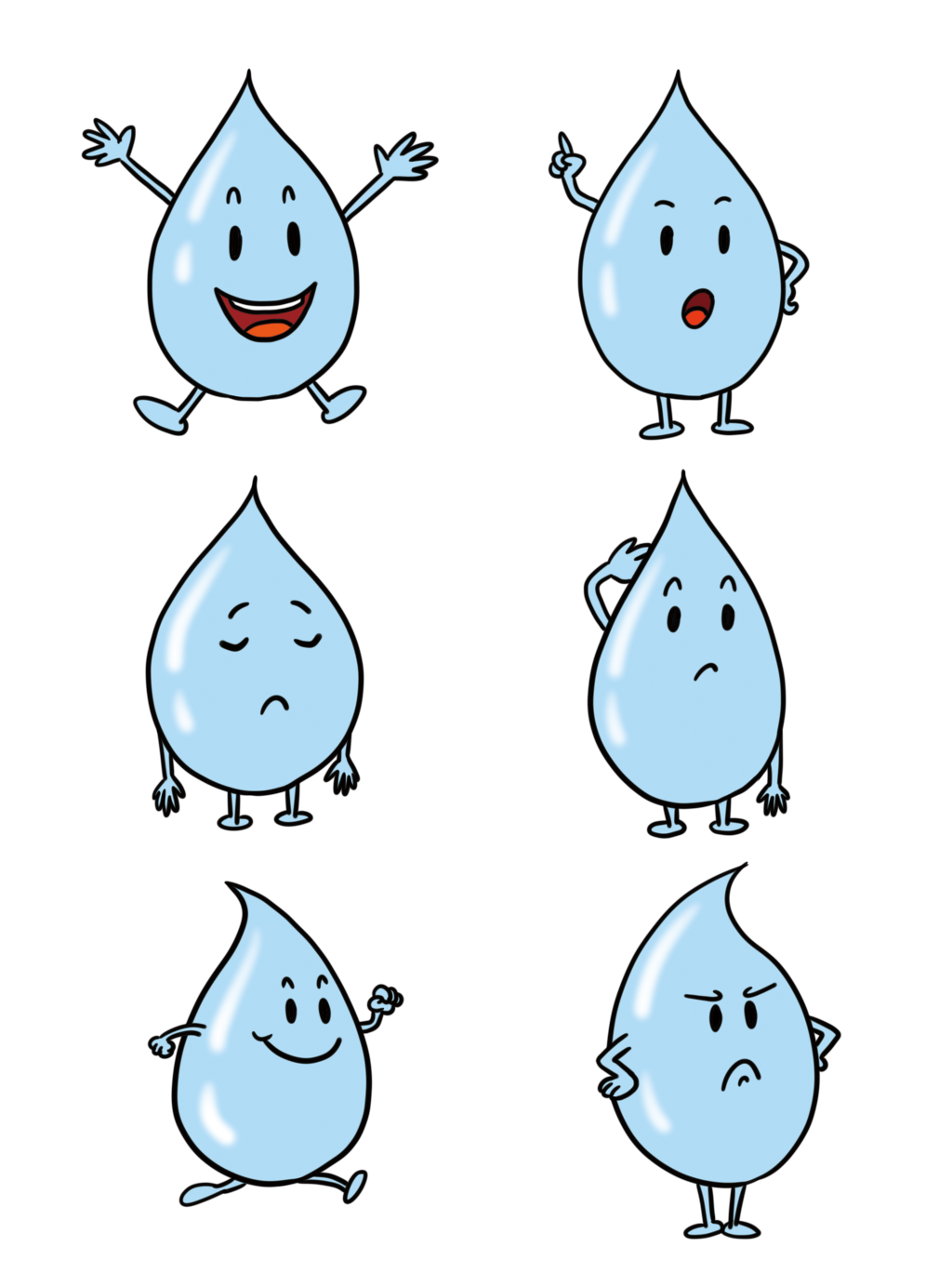 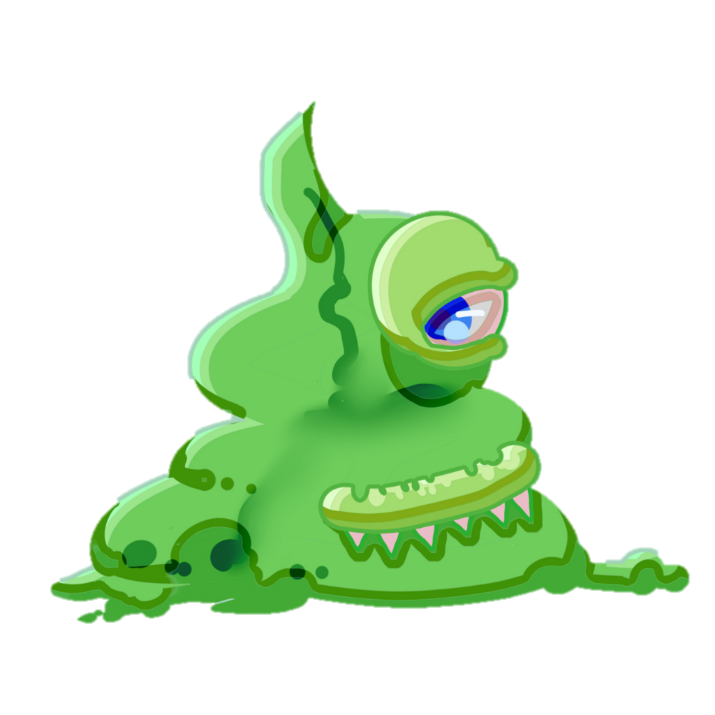 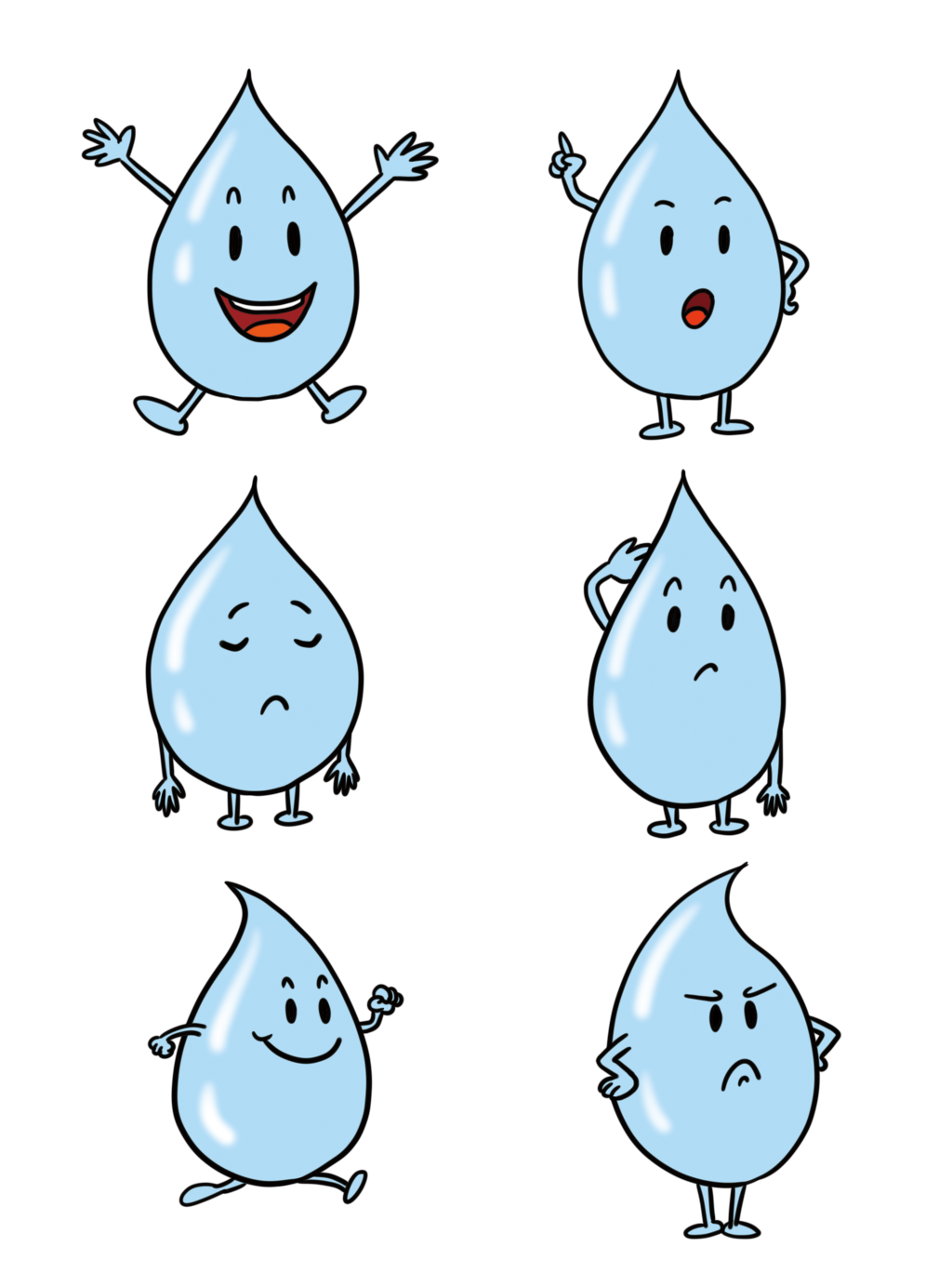 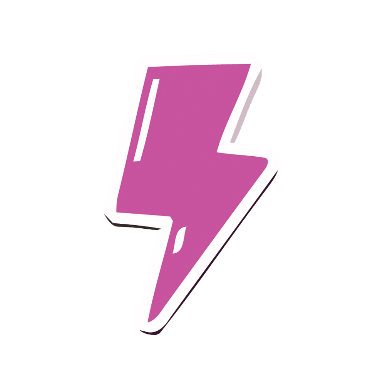 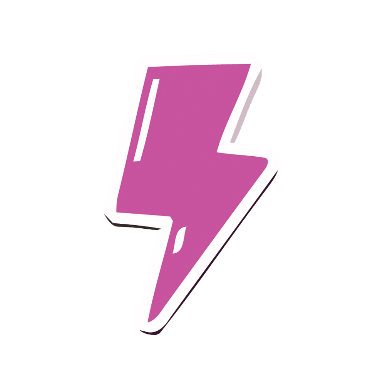 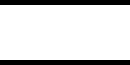 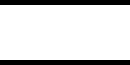 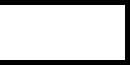 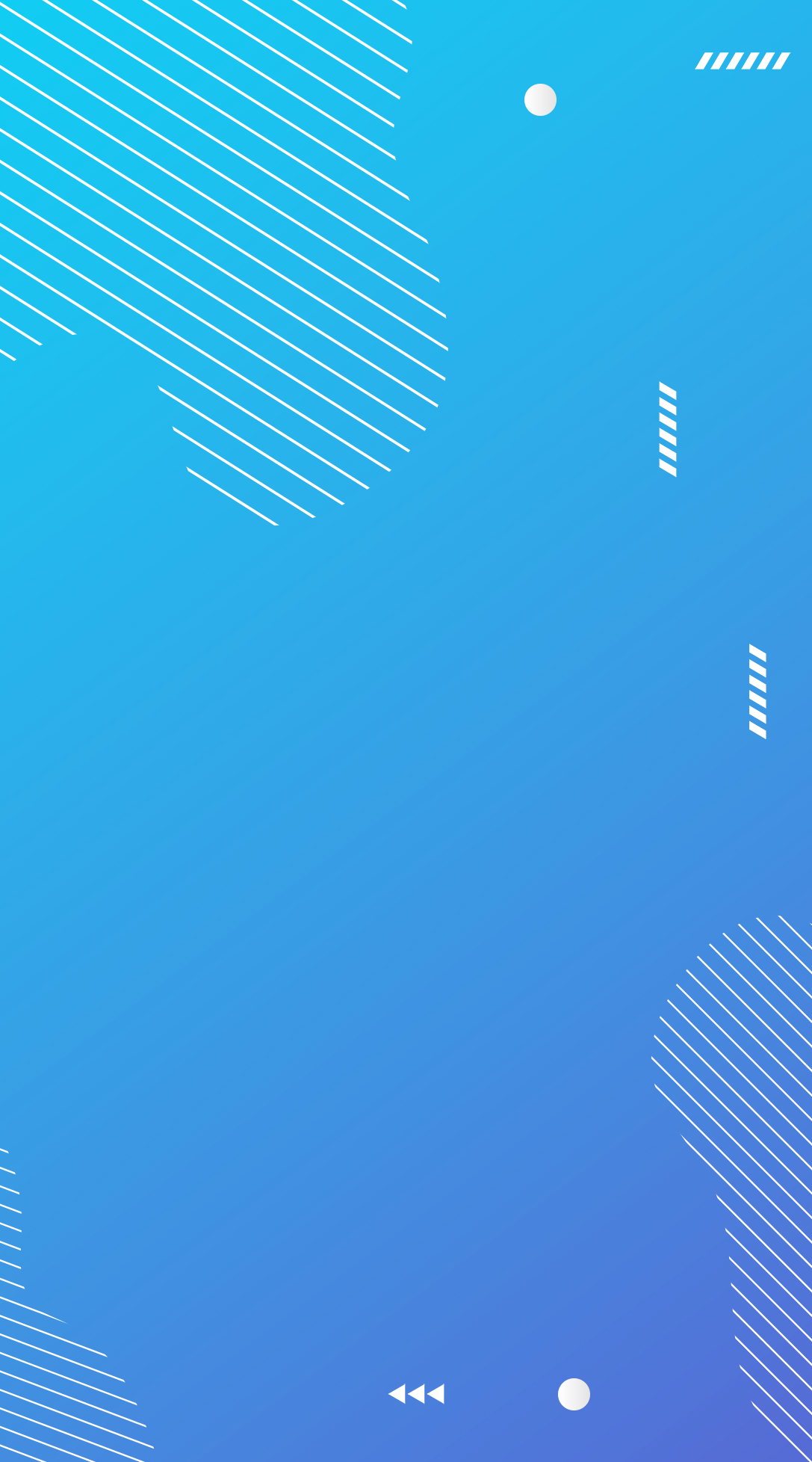 KTUTS
Quan sát từng tranh, em hãy nêu những việc 
nên làm và không nên làm để bảo vệ nguồn nước.
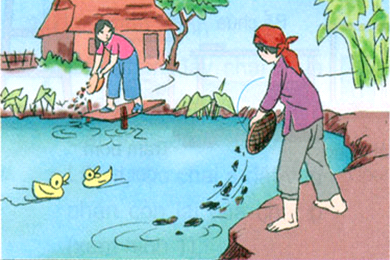 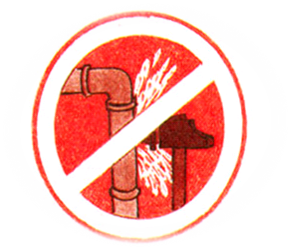 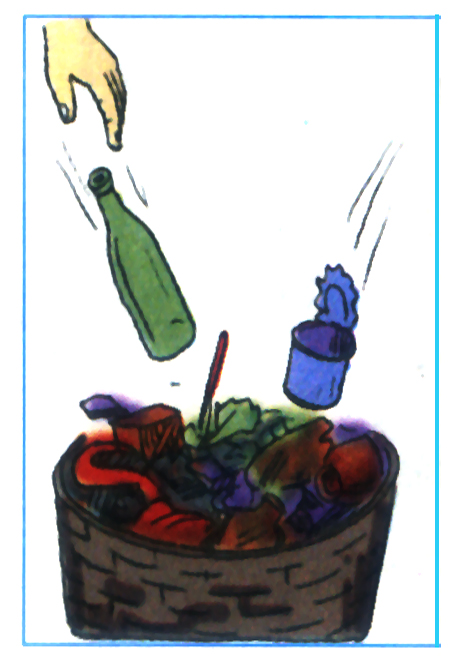 Không nên làm
Không 
nên làm
Nên làm
Nên làm
1
2
3
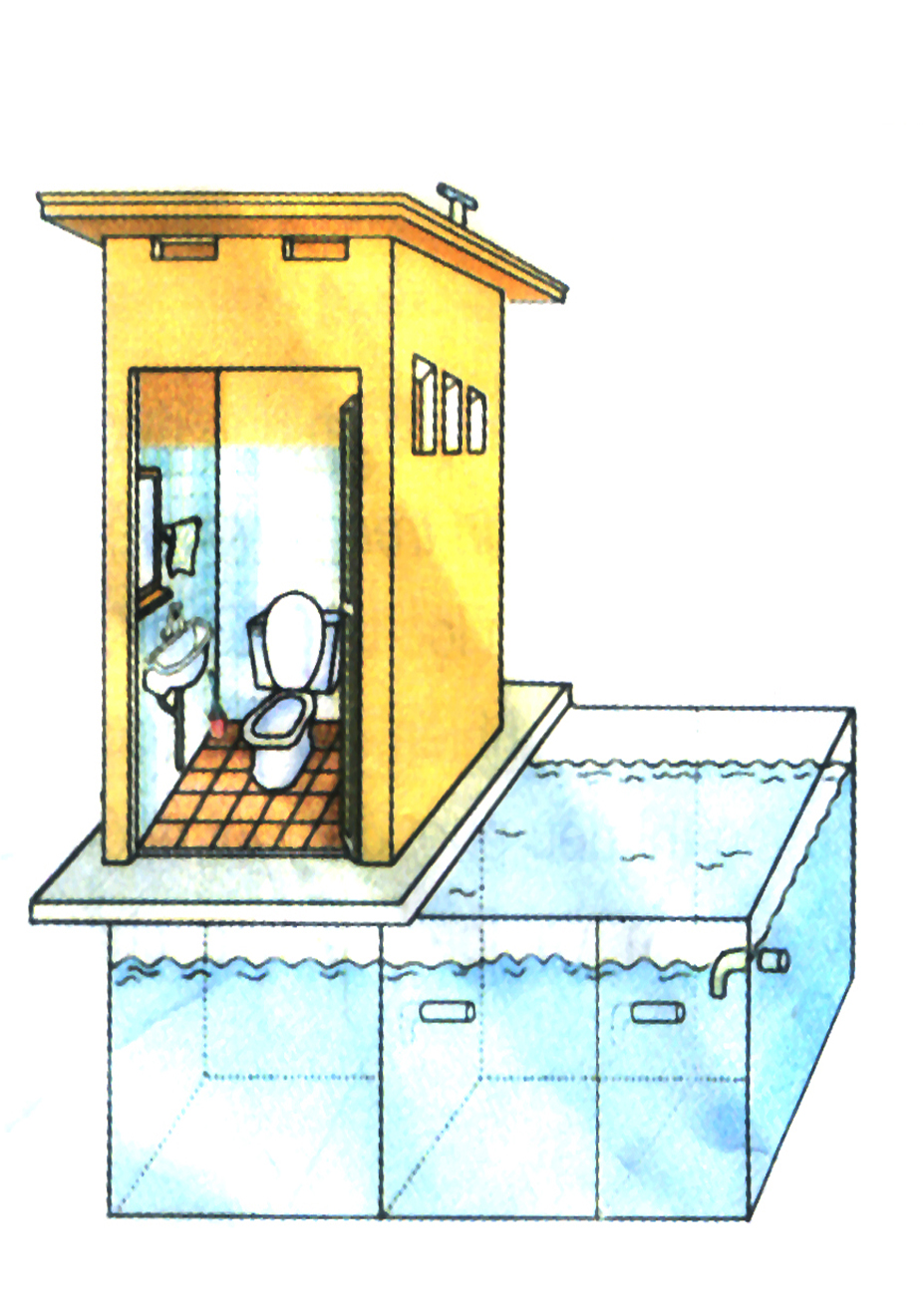 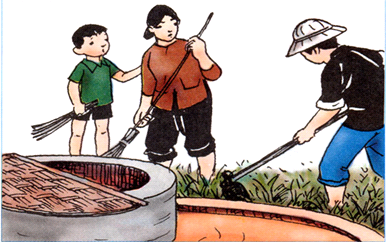 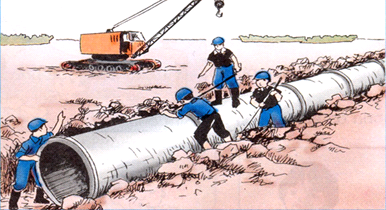 6
4
5
KTUTS
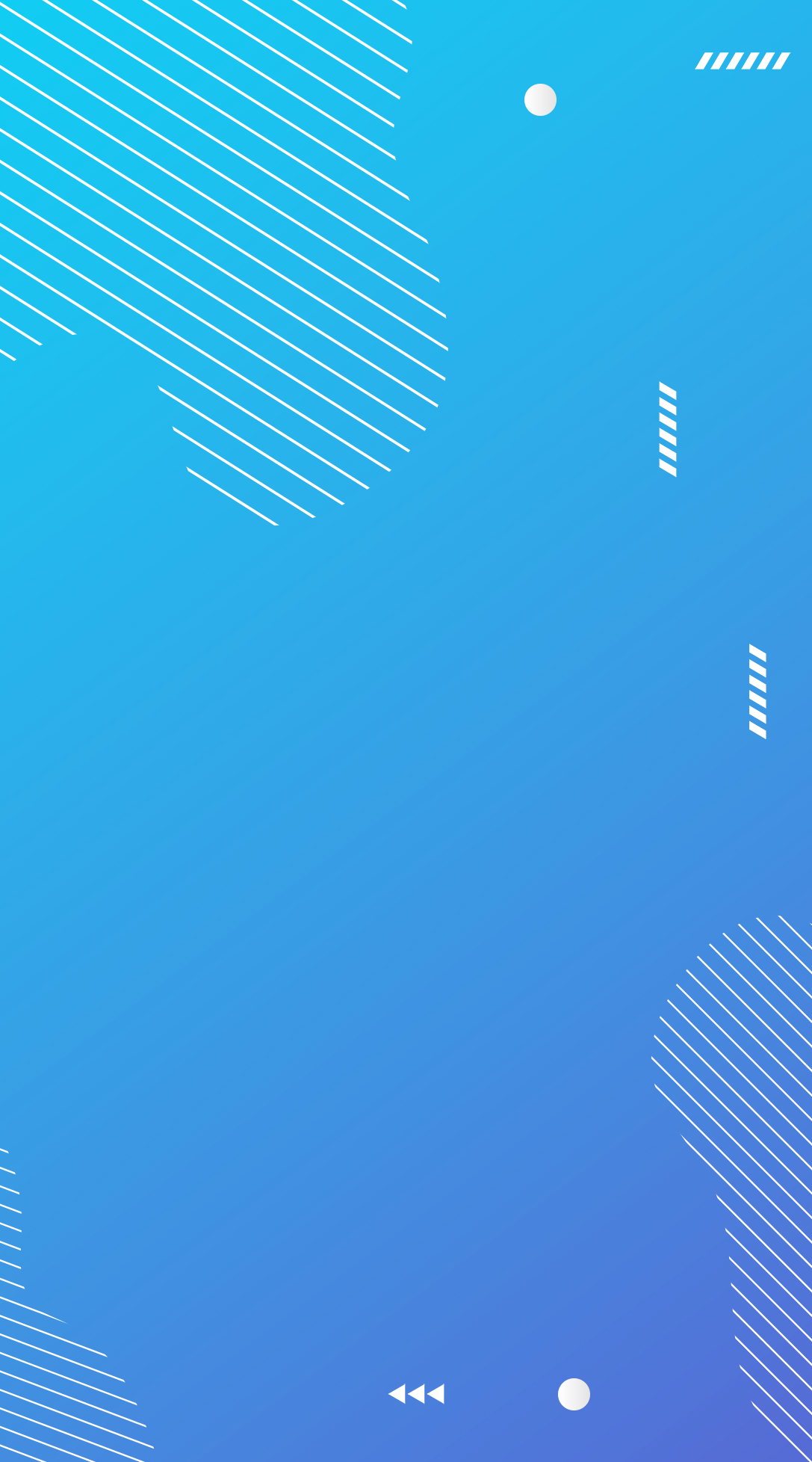 KTUTS
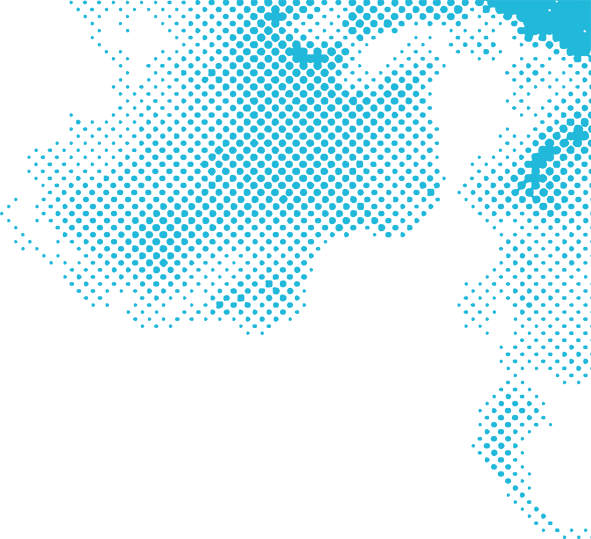 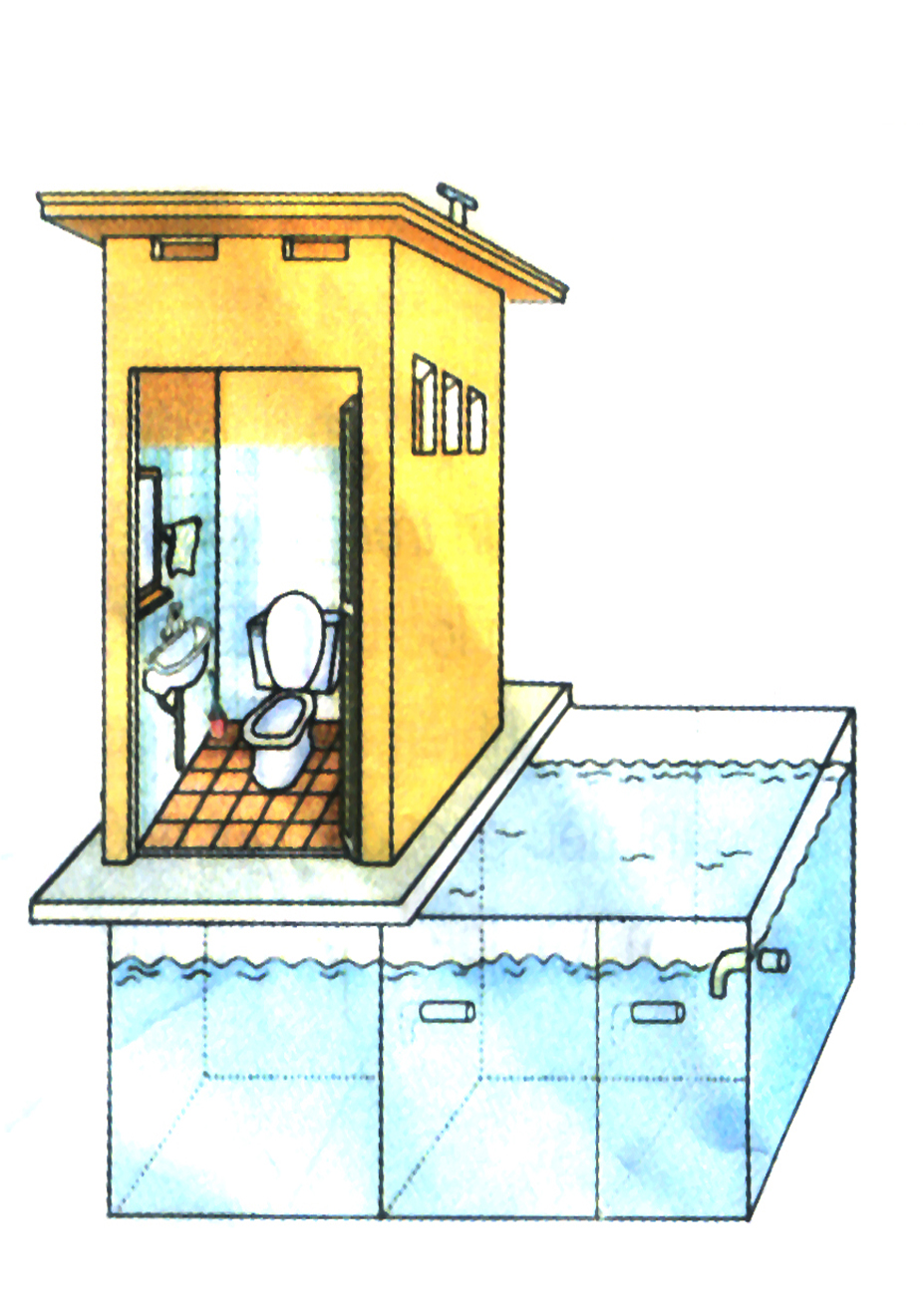 Nhà tiêu tự hoại tránh làm ô nhiễm nguồn nước.
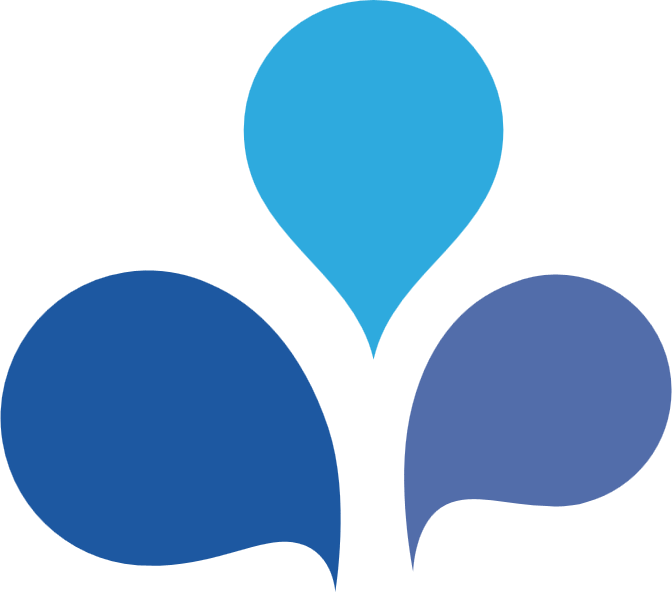 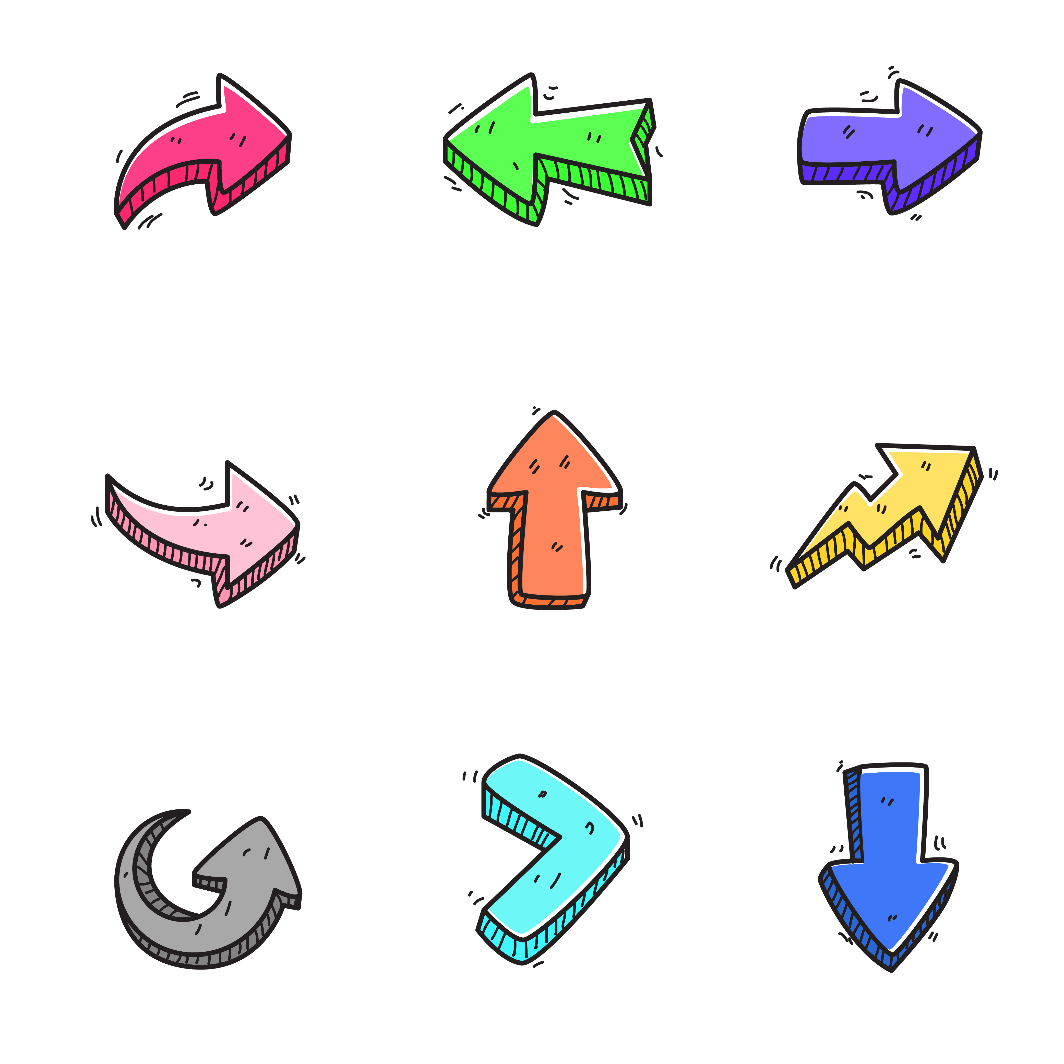 Nên làm
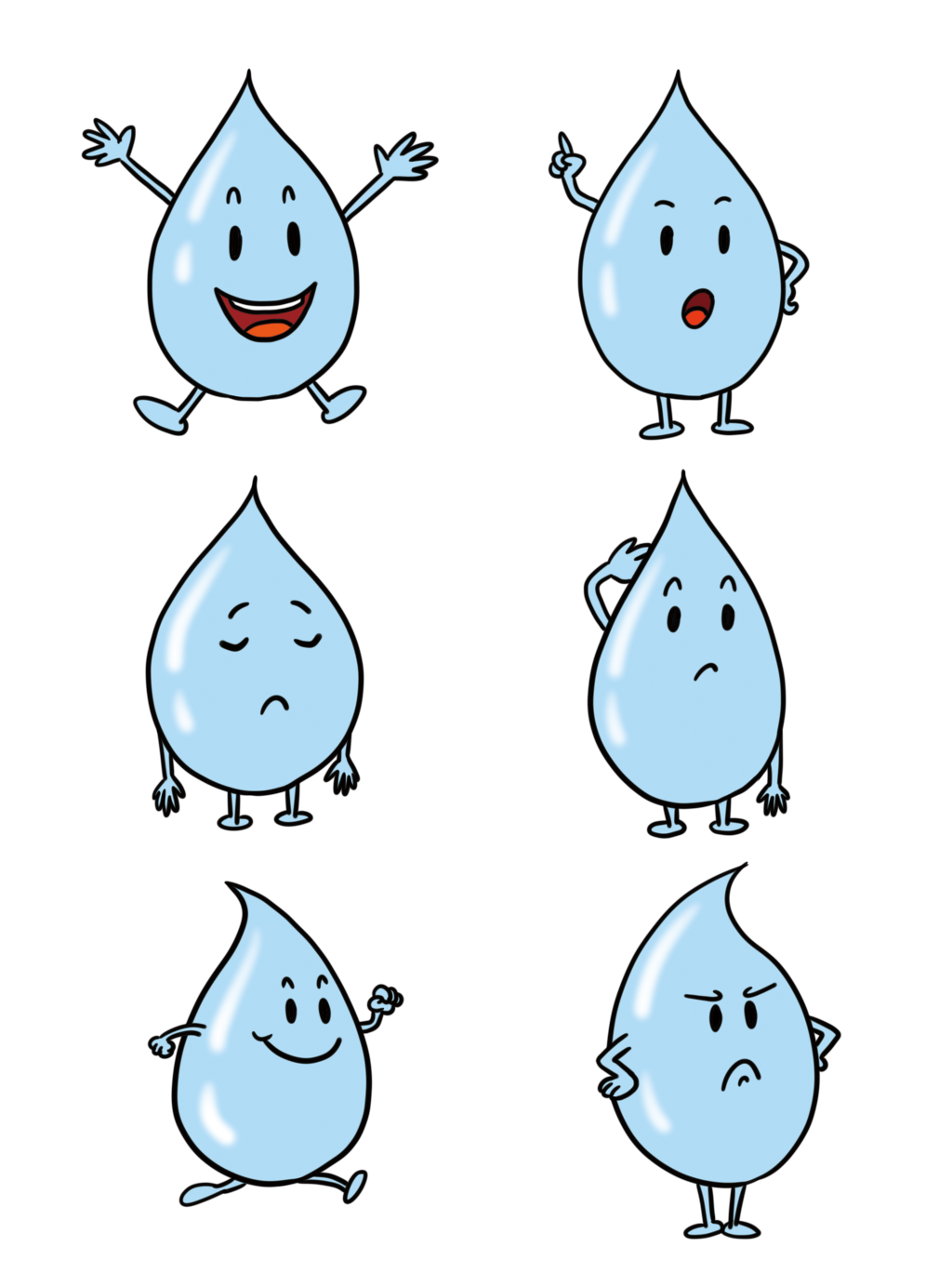 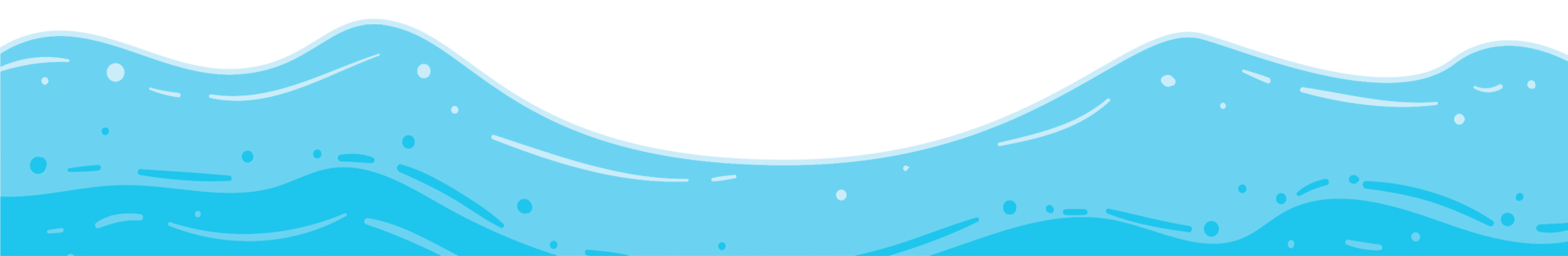 KTUTS
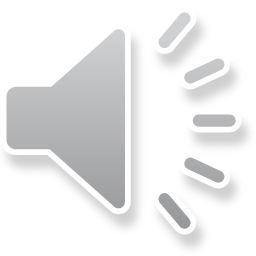 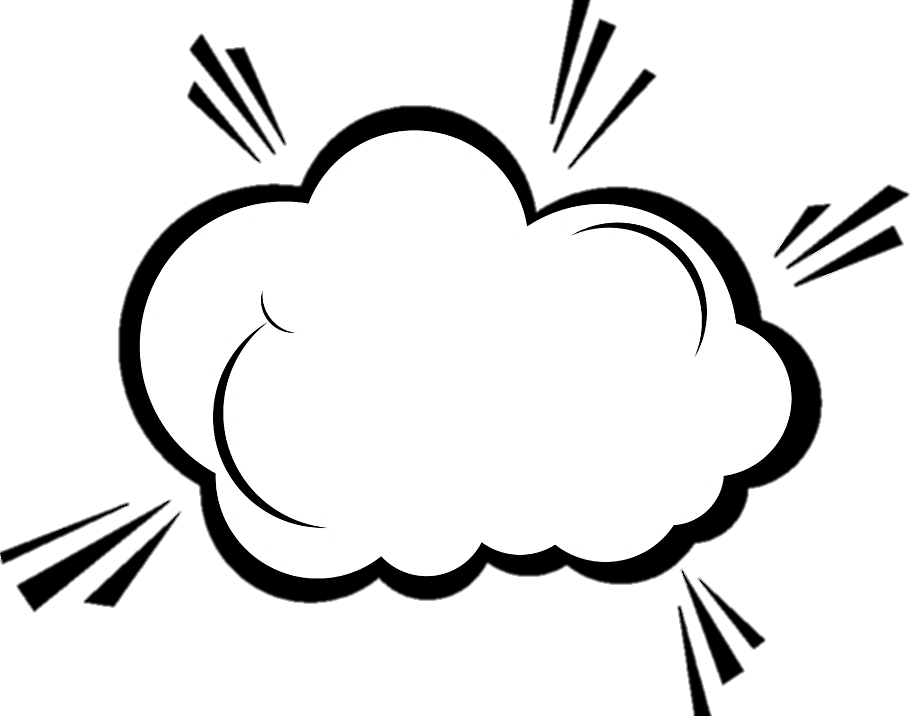 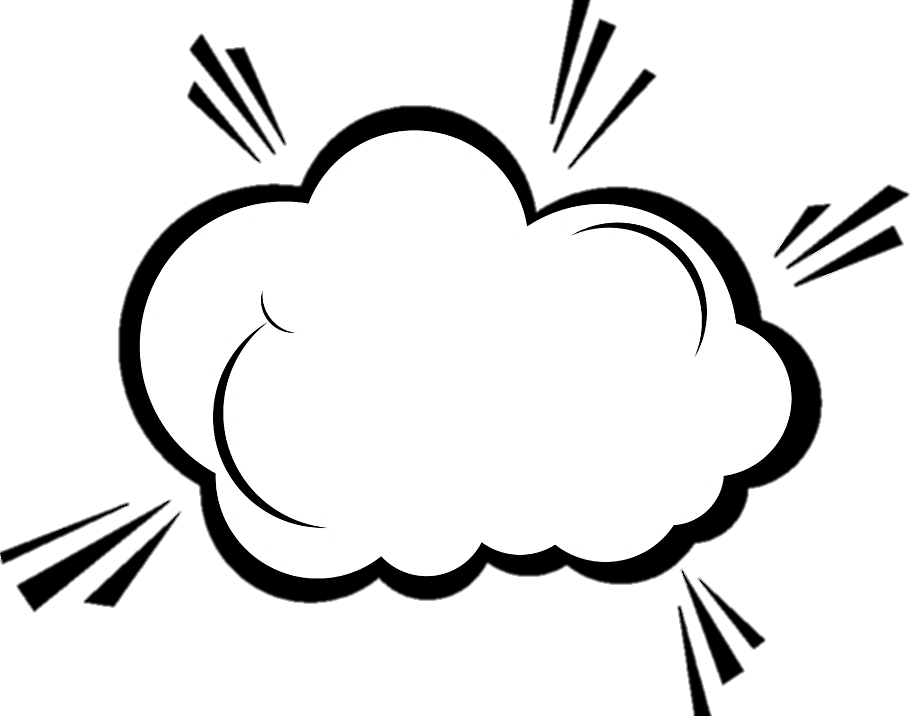 CHẤT BẨN 
SIÊU LẦY
GIỌT NƯỚC 
TINH KHIẾT
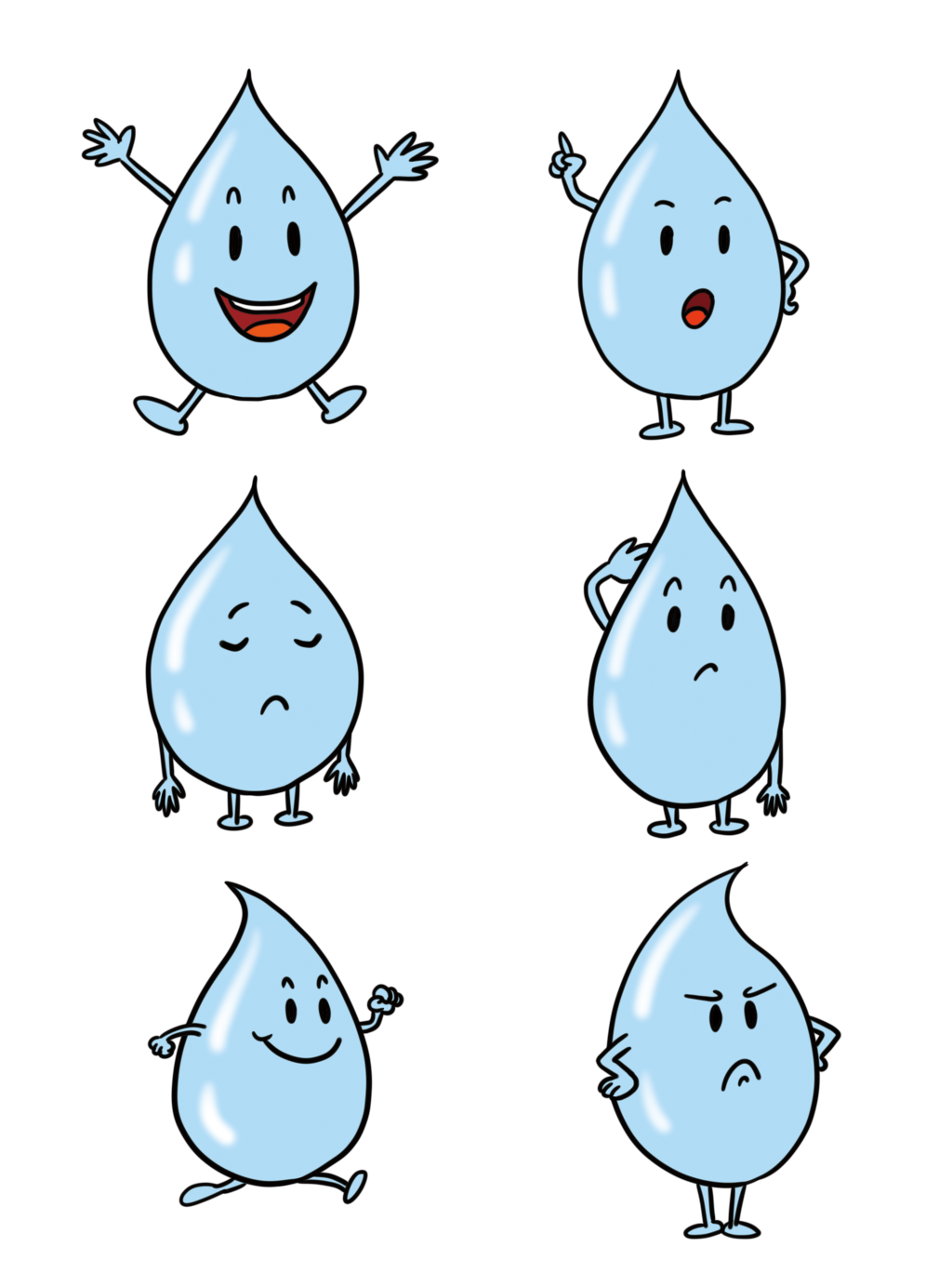 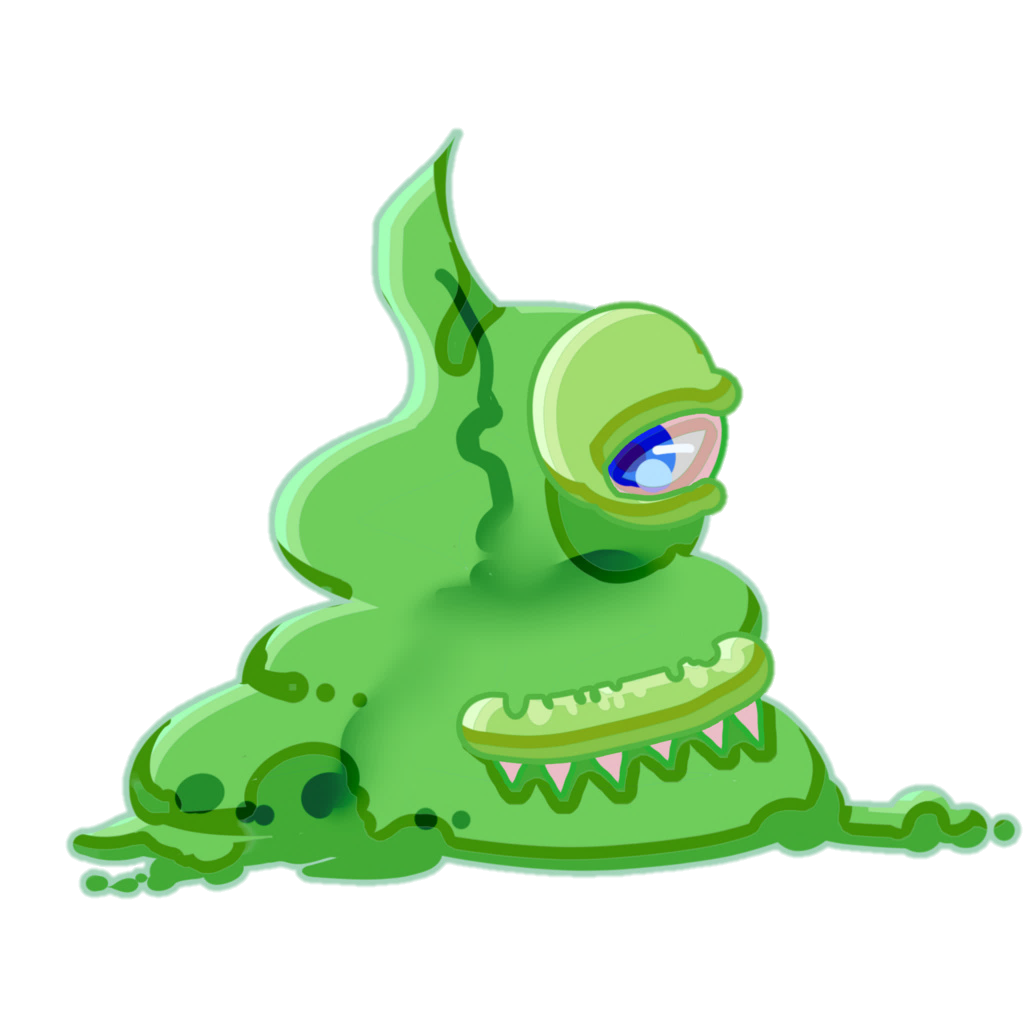 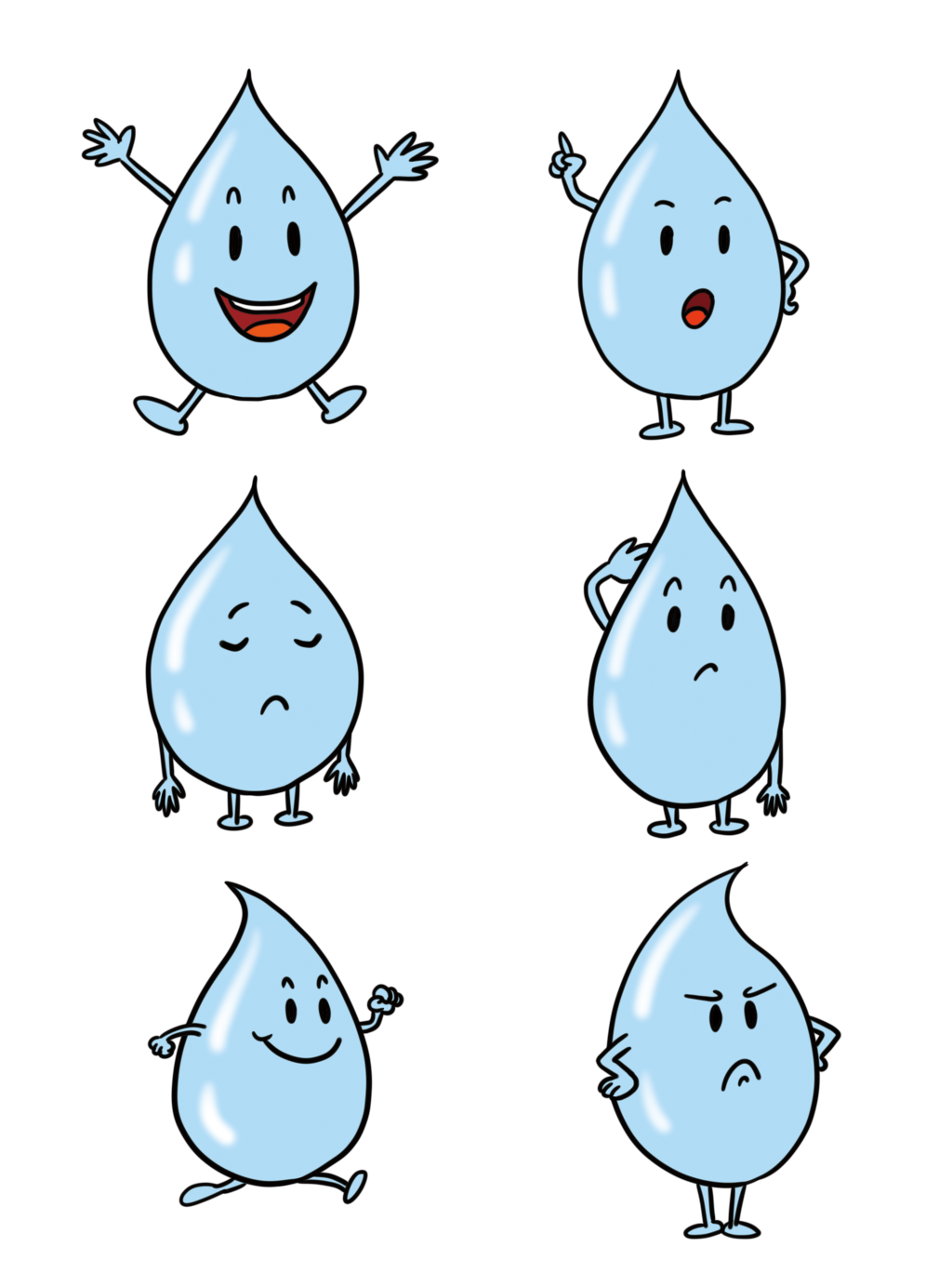 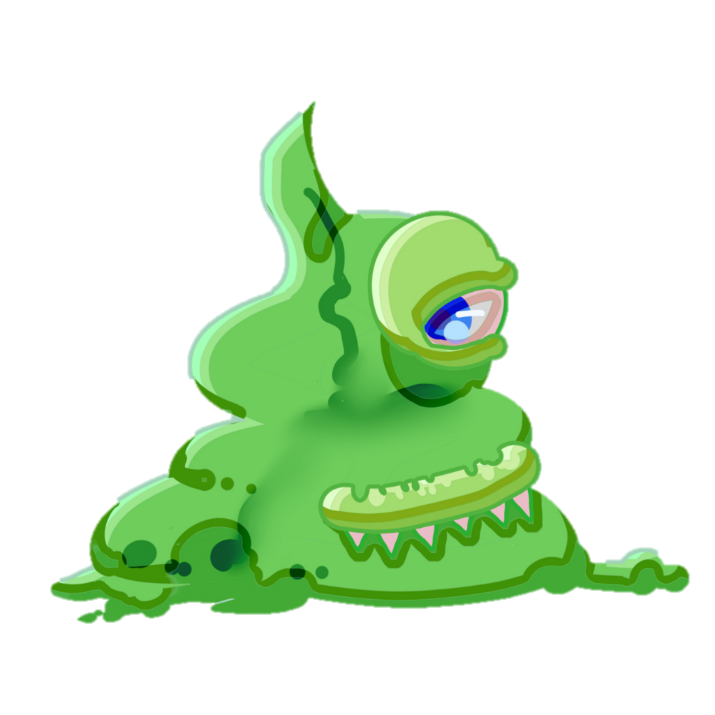 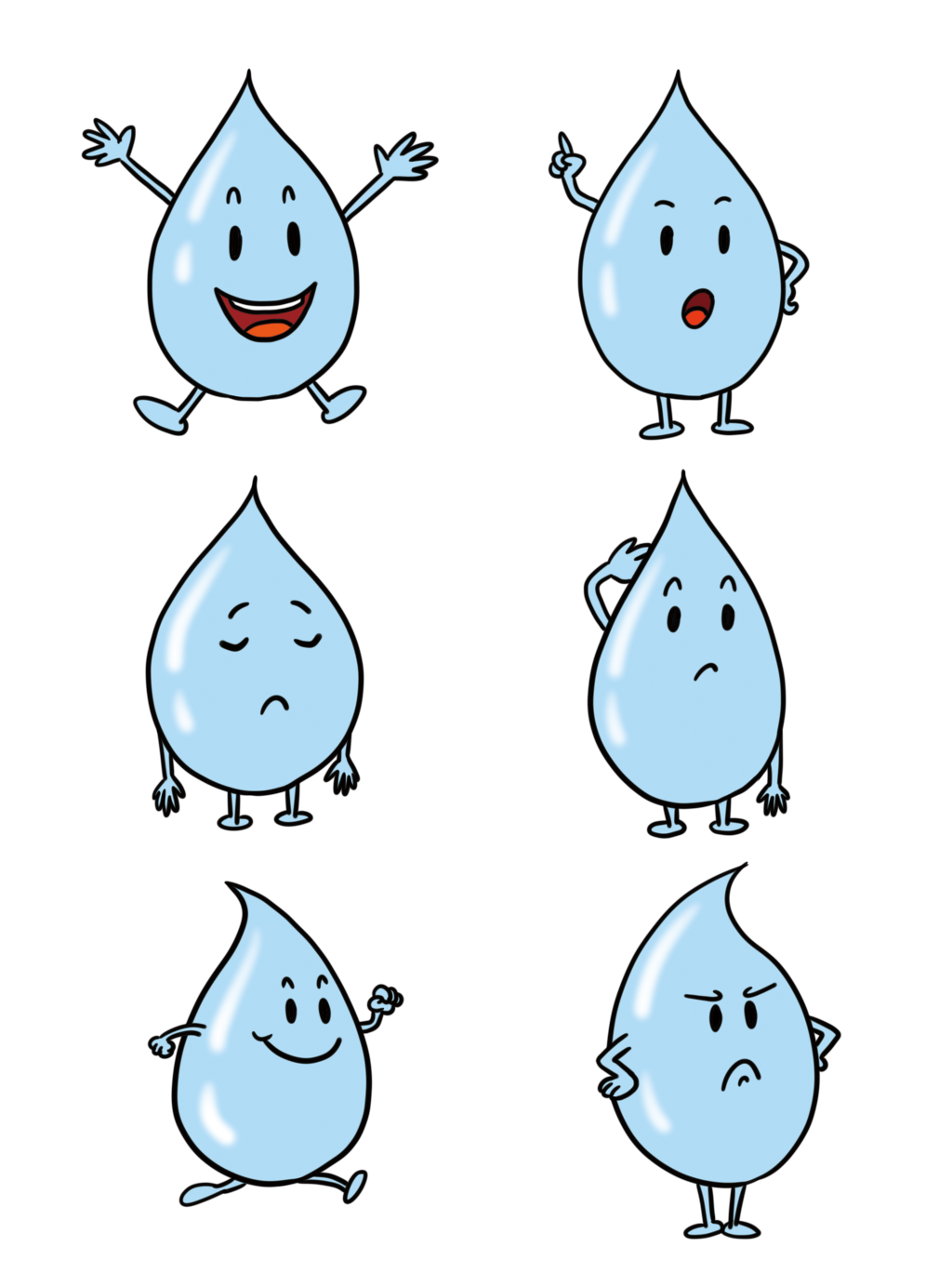 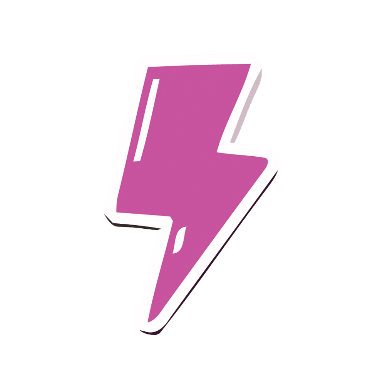 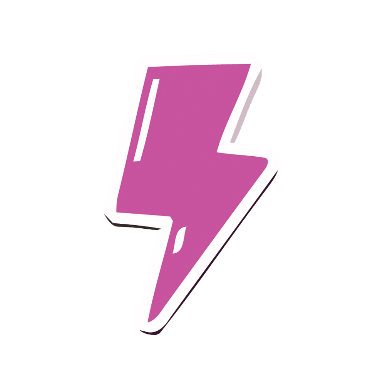 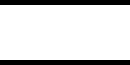 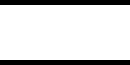 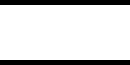 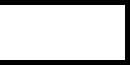 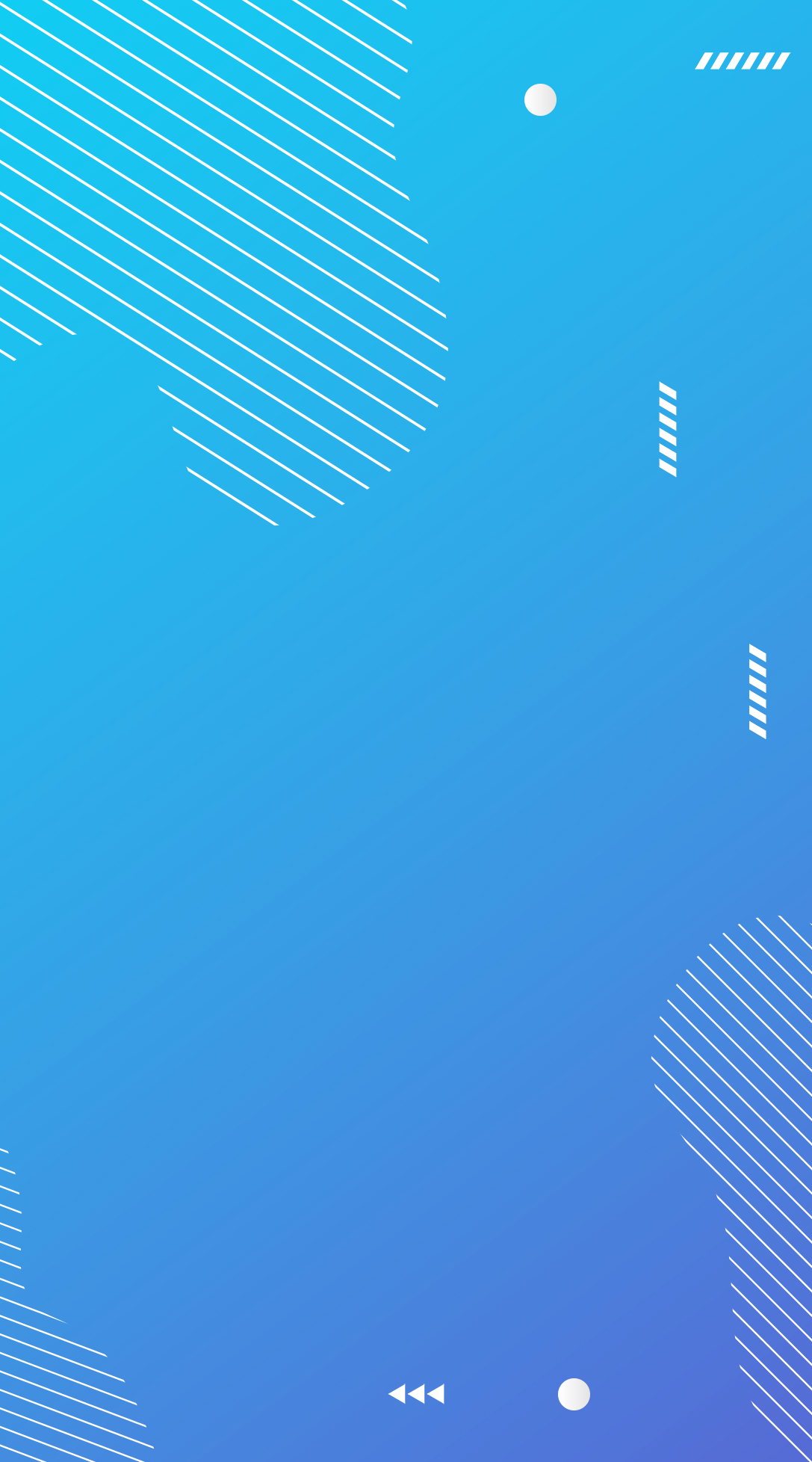 KTUTS
Quan sát từng tranh, em hãy nêu những việc 
nên làm và không nên làm để bảo vệ nguồn nước.
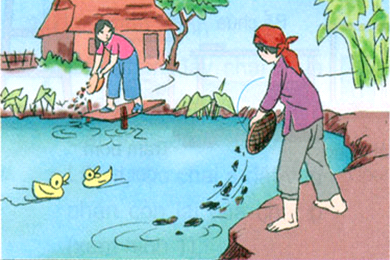 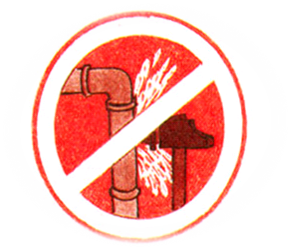 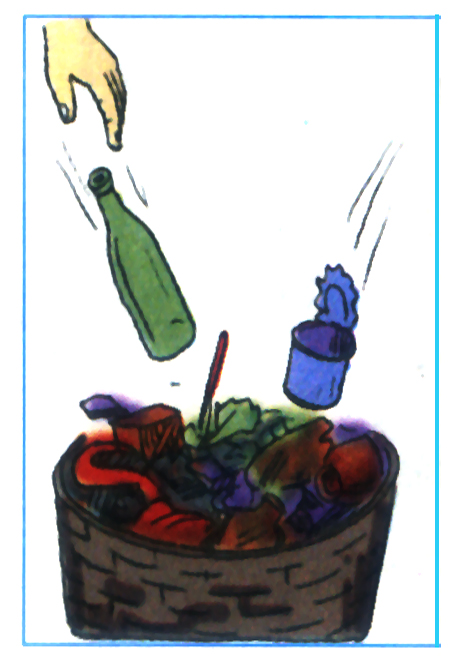 Không nên làm
Không 
nên làm
Nên làm
Nên làm
Nên làm
1
2
3
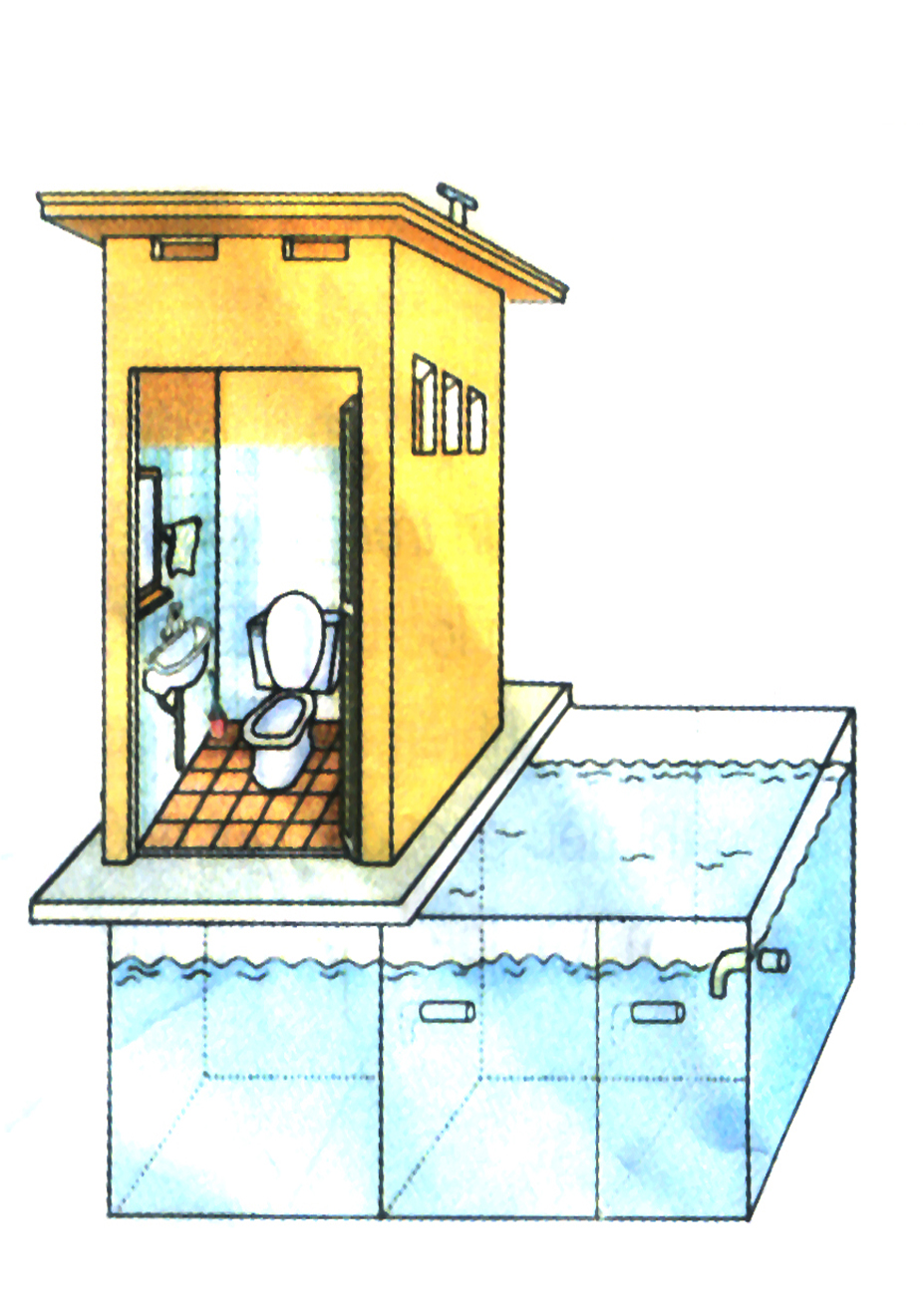 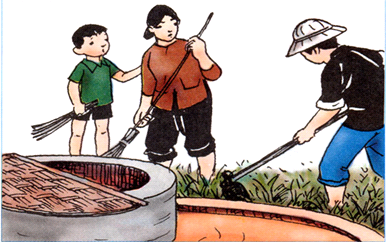 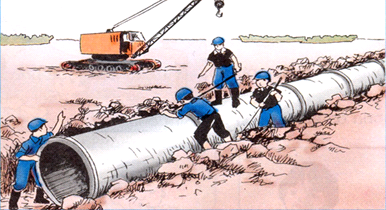 6
4
5
KTUTS
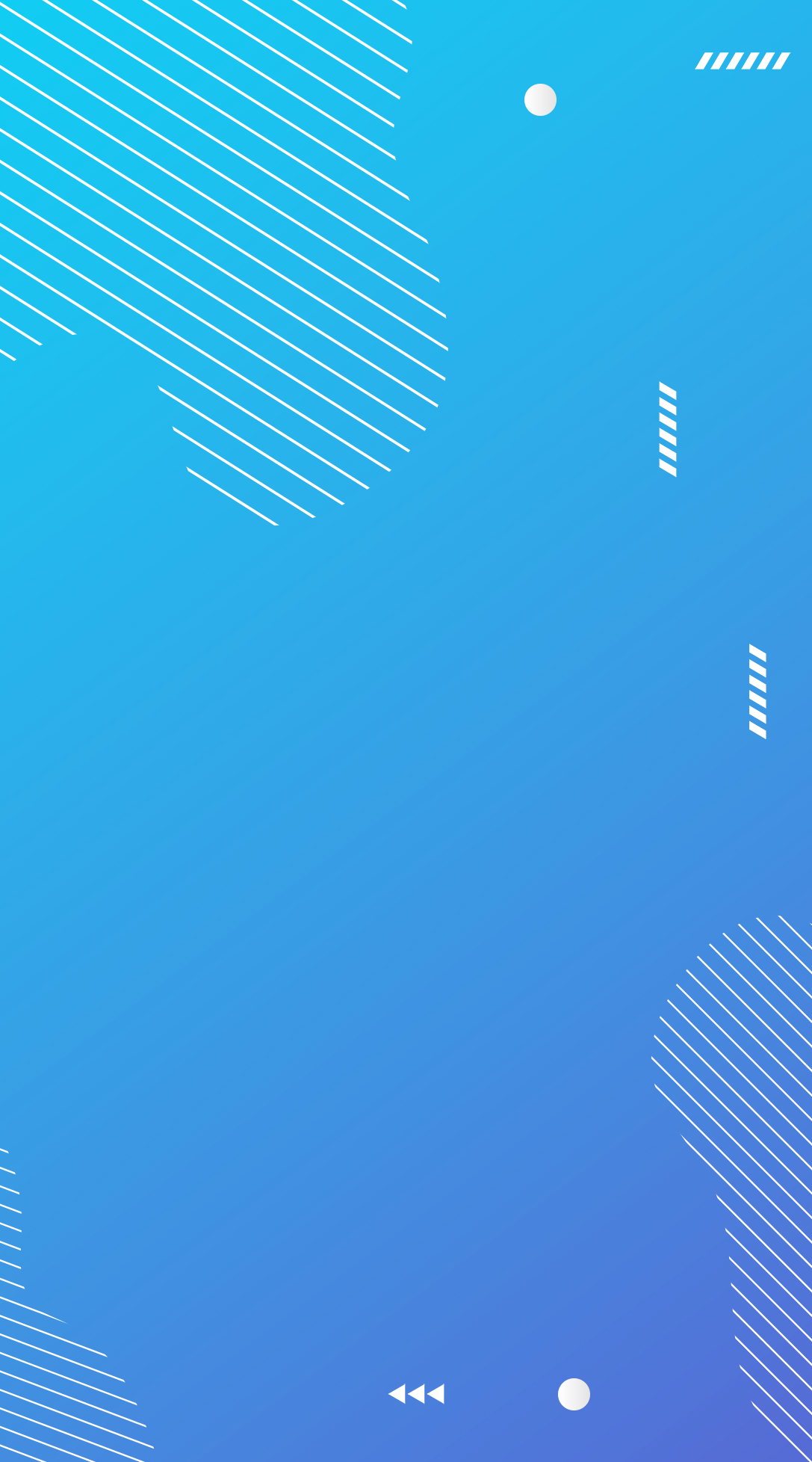 KTUTS
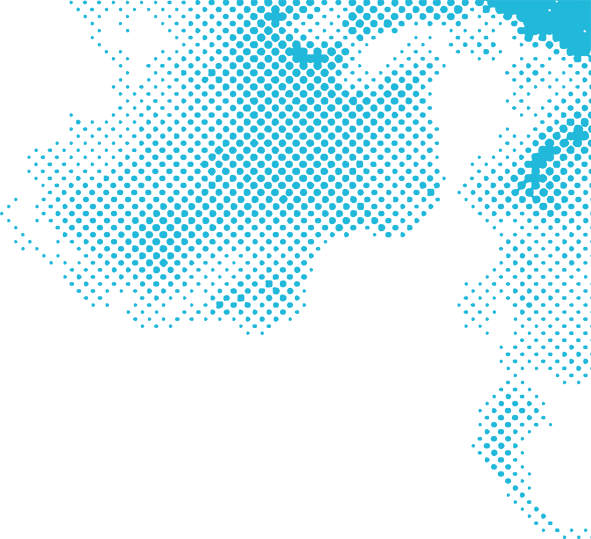 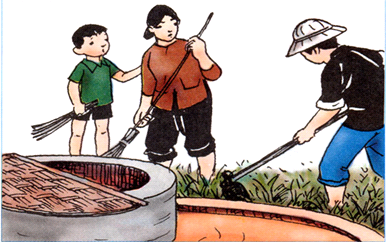 Khơi thông cống rãnh quanh giếng, để nước bẩn không ngấm xuống mạch ngầm và muỗi không có nơi sinh sản.
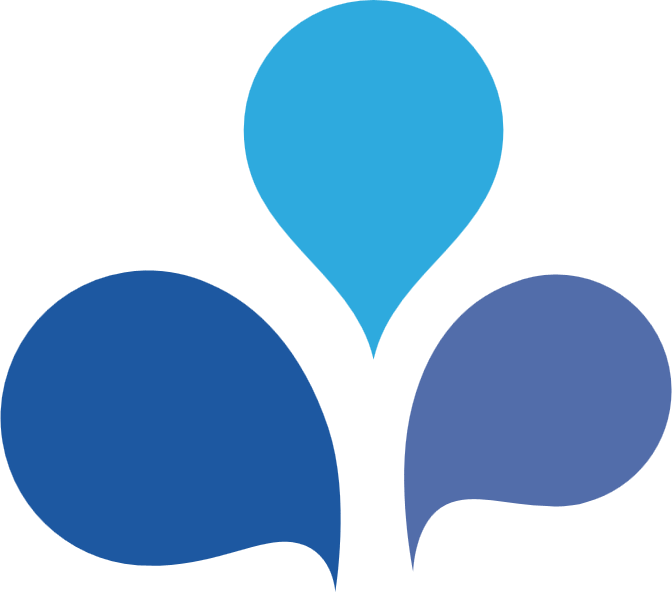 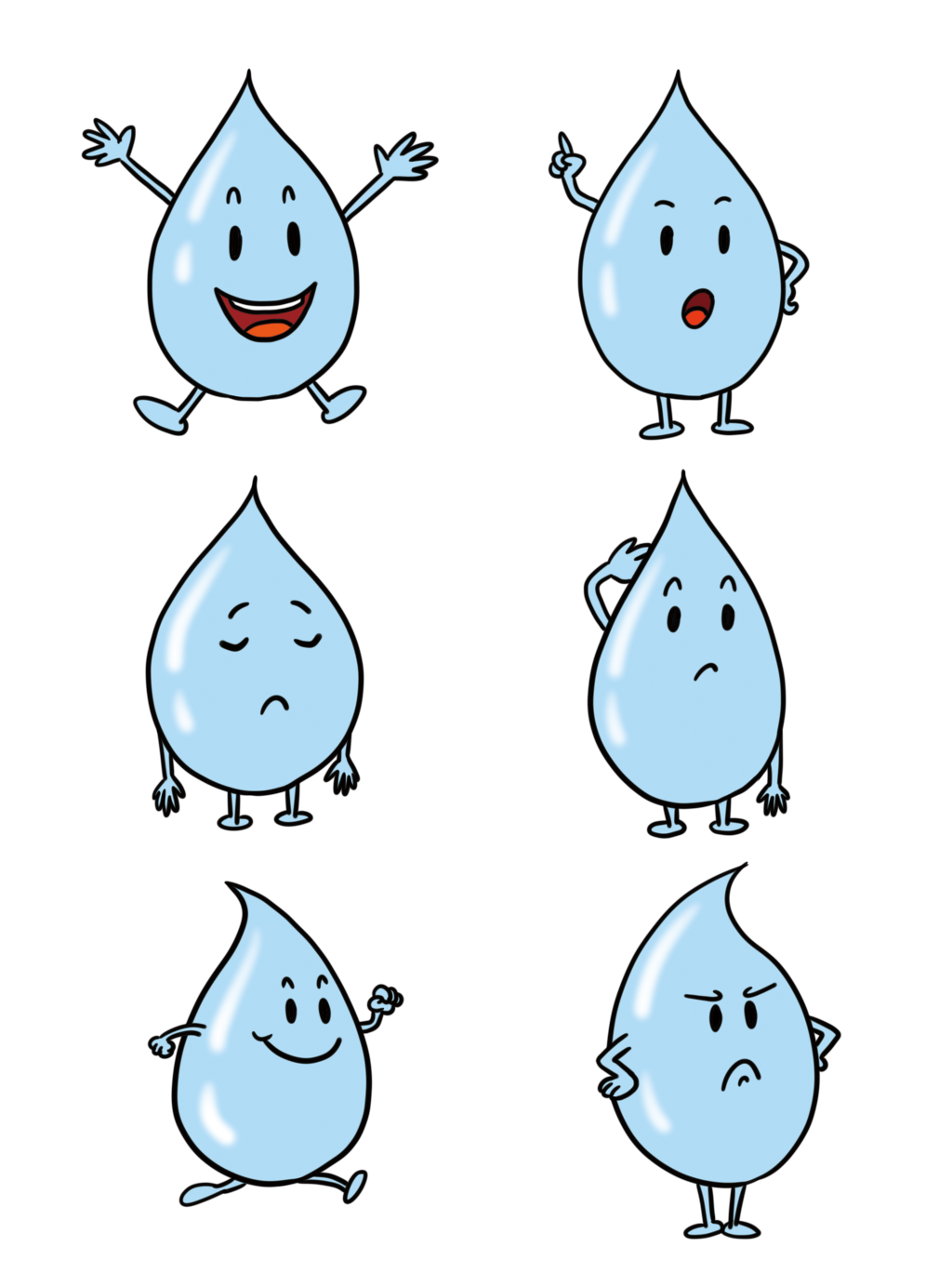 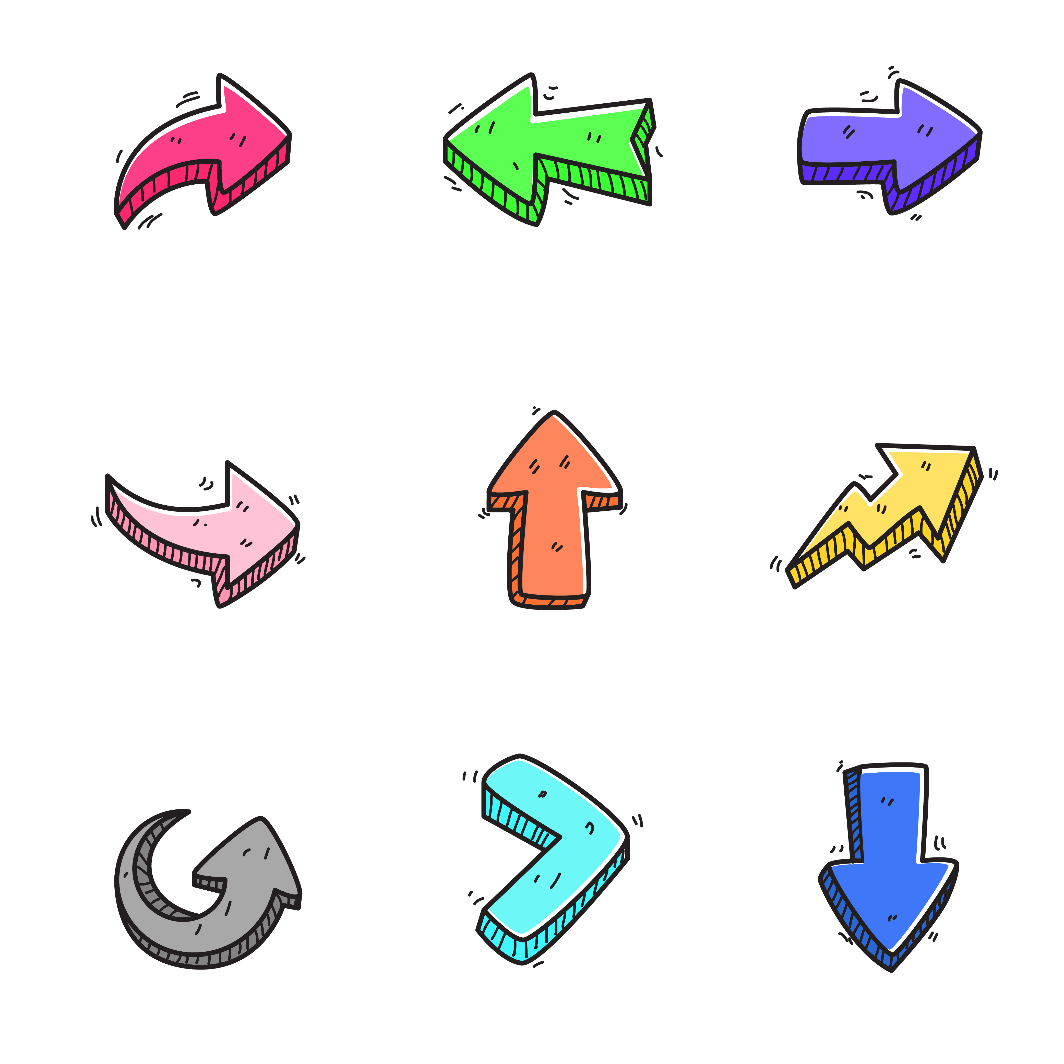 Nên làm
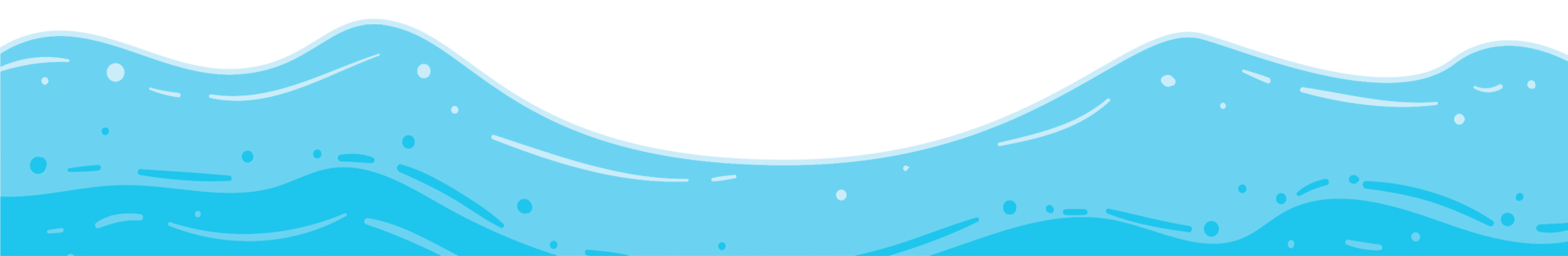 KTUTS
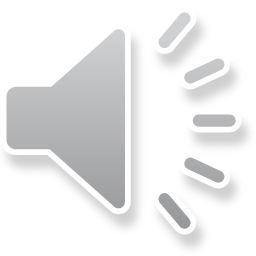 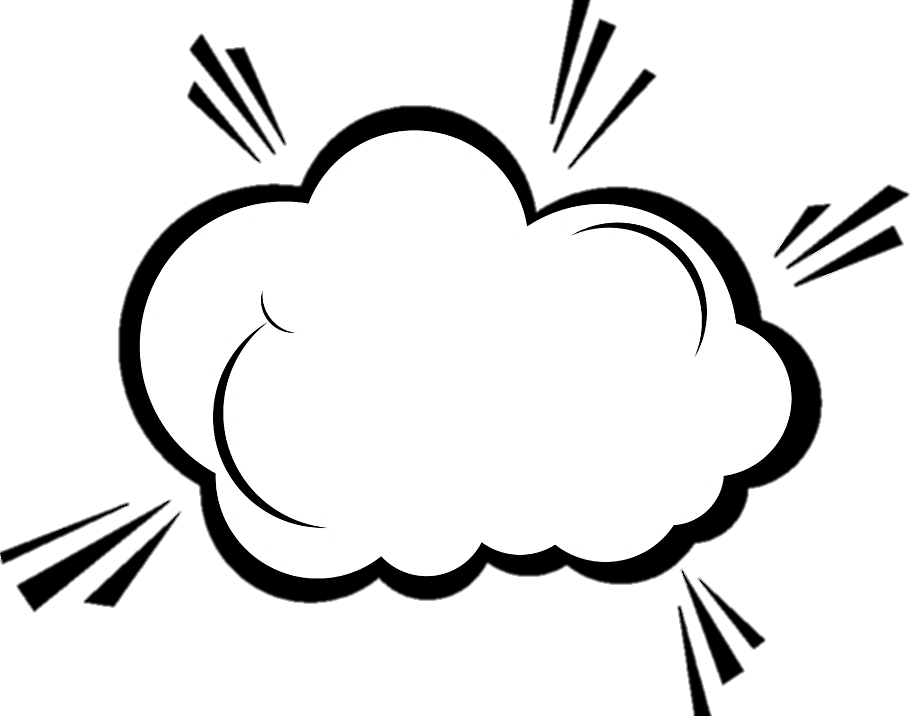 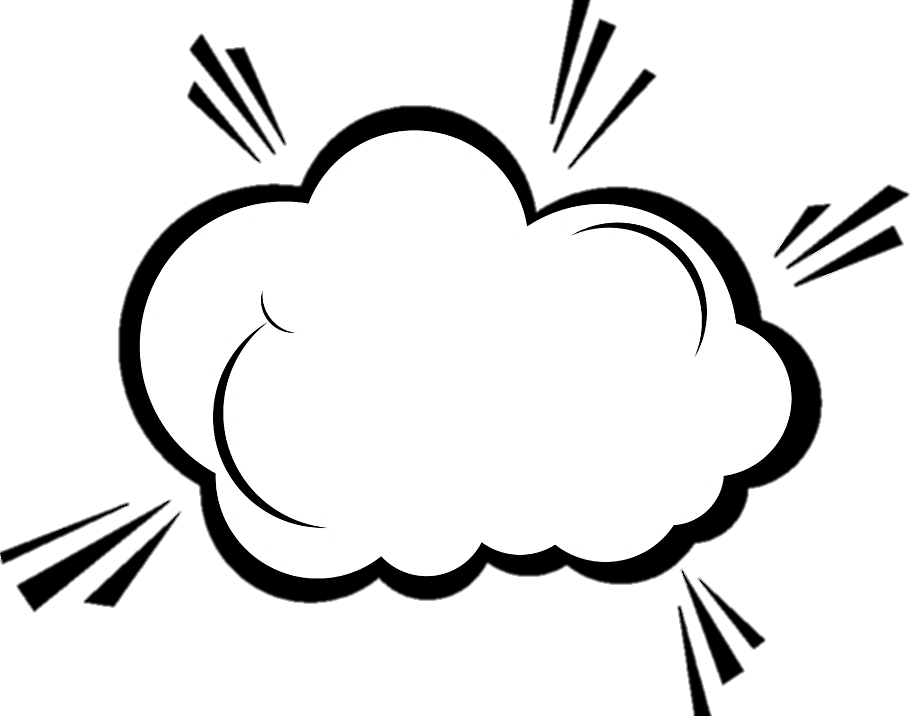 CHẤT BẨN 
SIÊU LẦY
GIỌT NƯỚC 
TINH KHIẾT
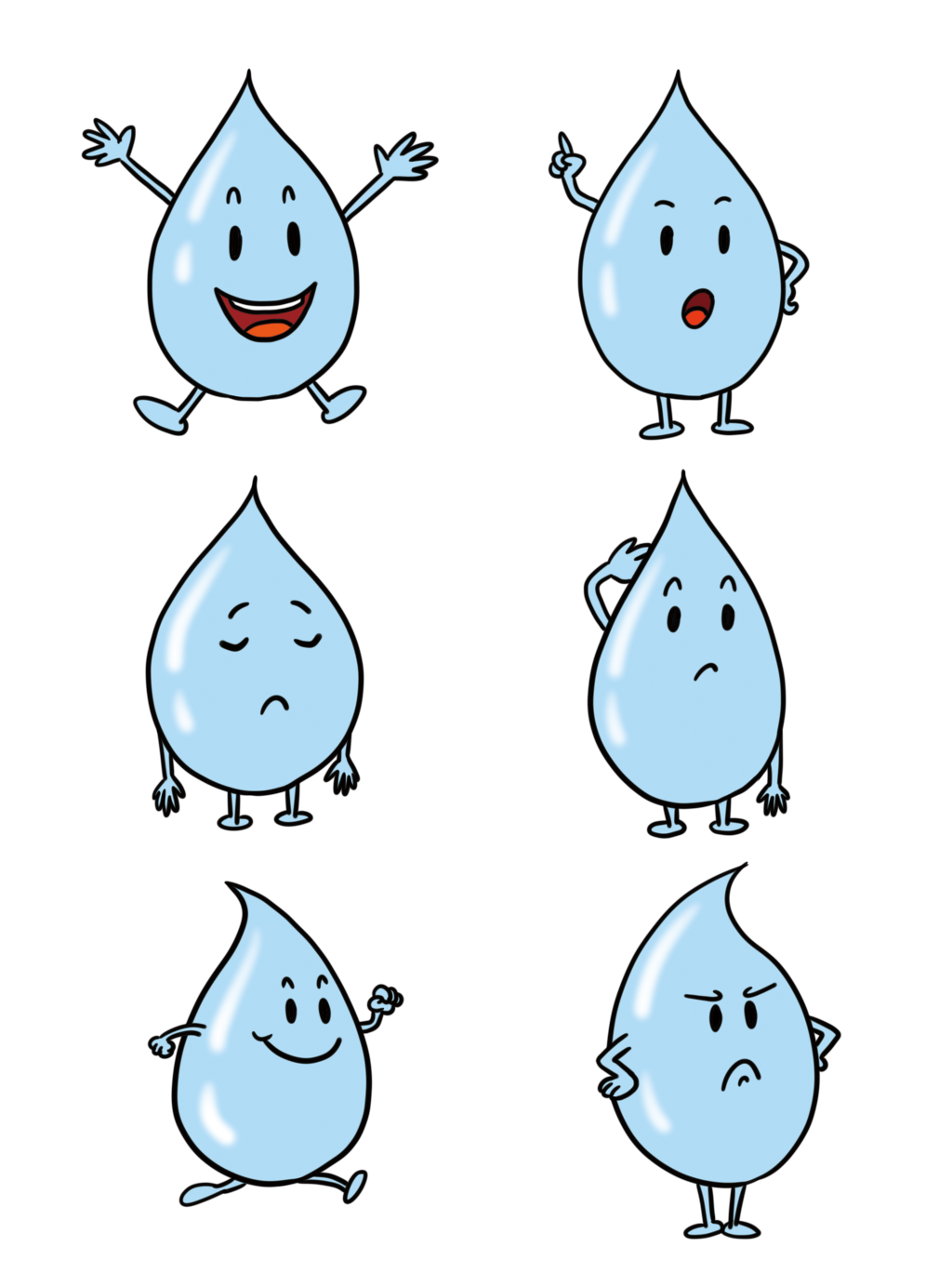 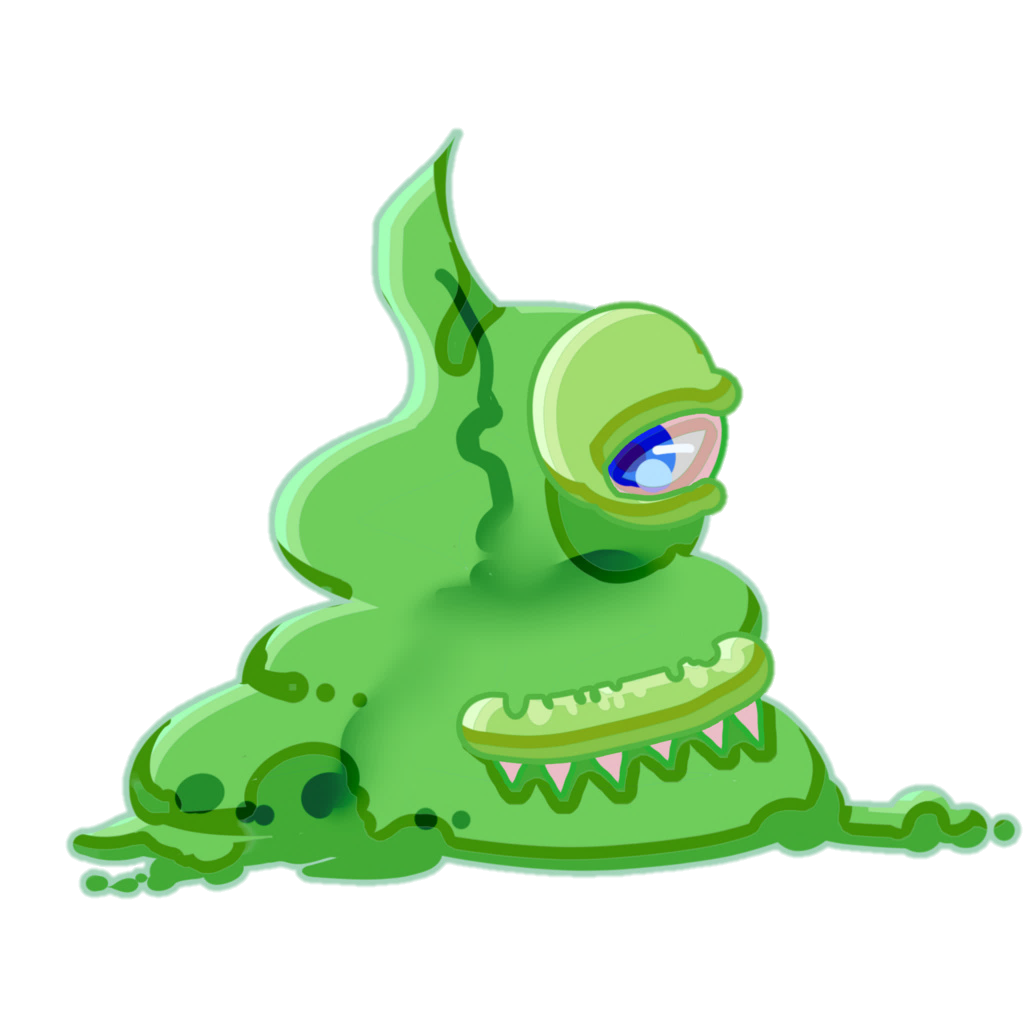 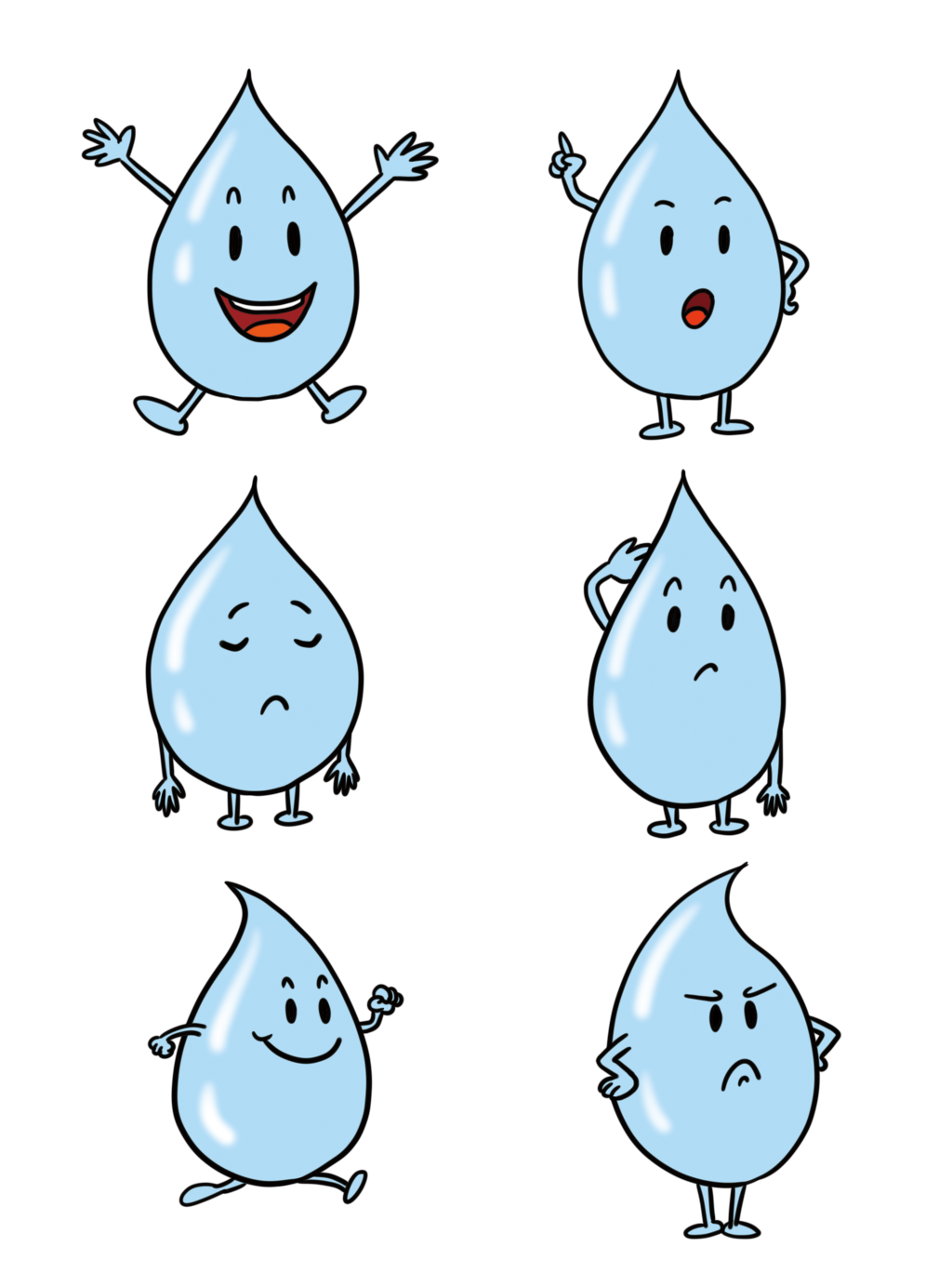 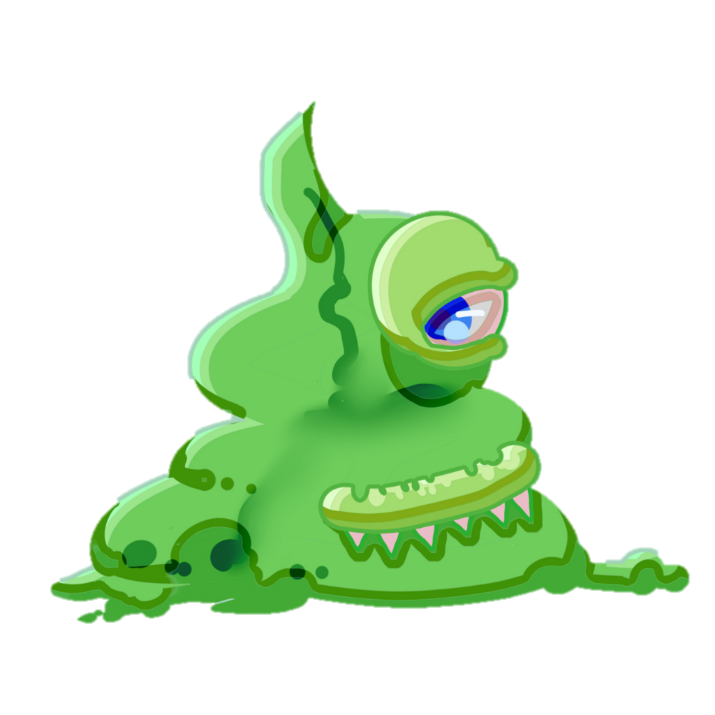 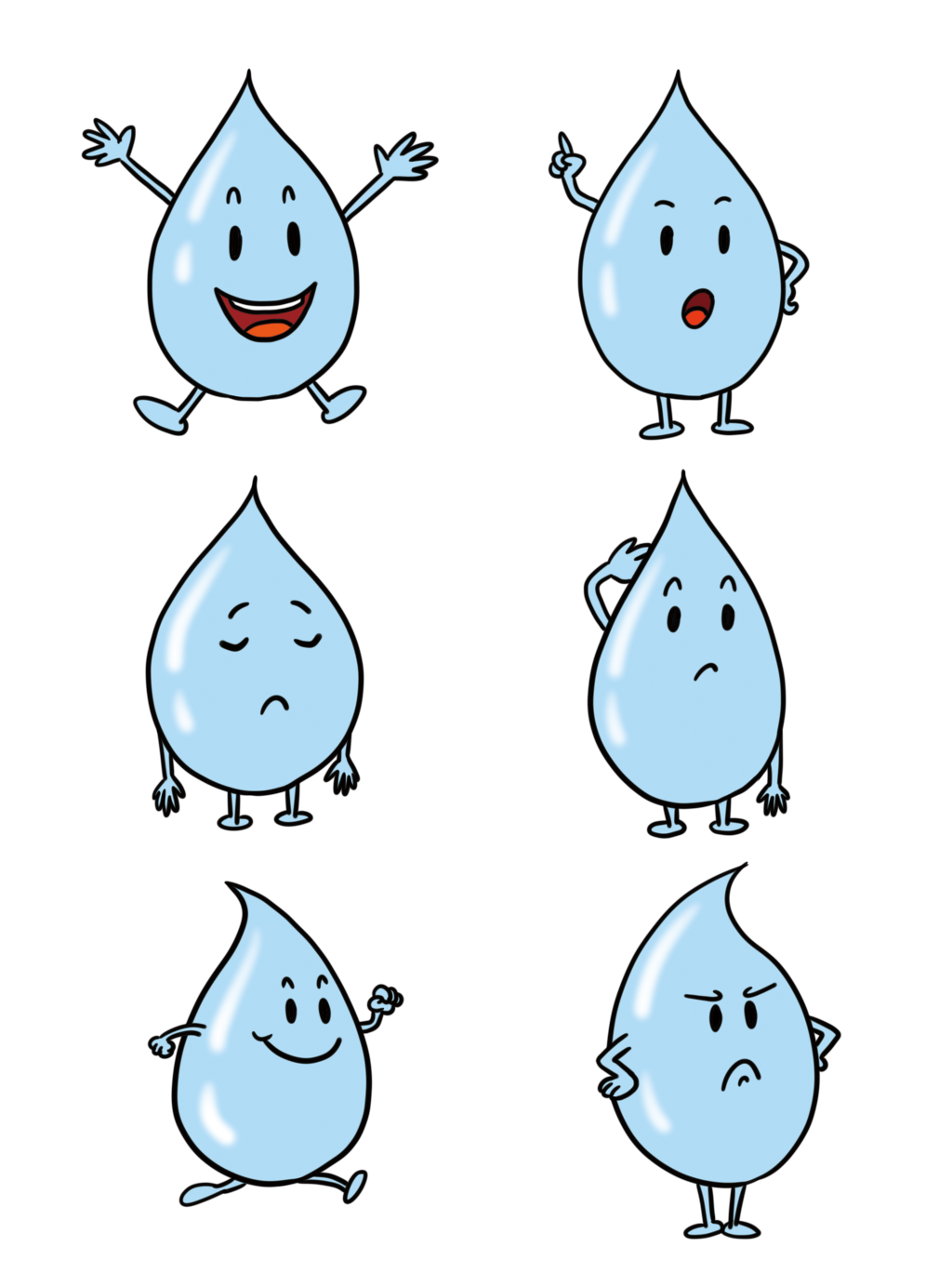 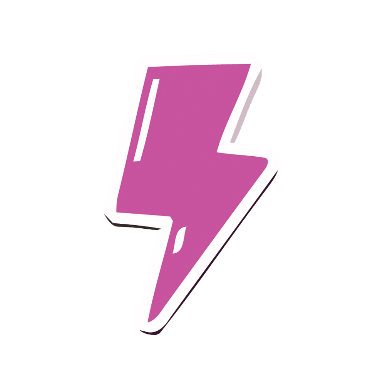 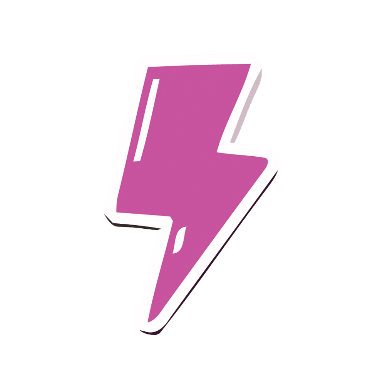 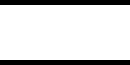 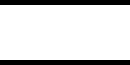 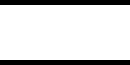 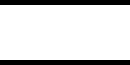 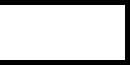 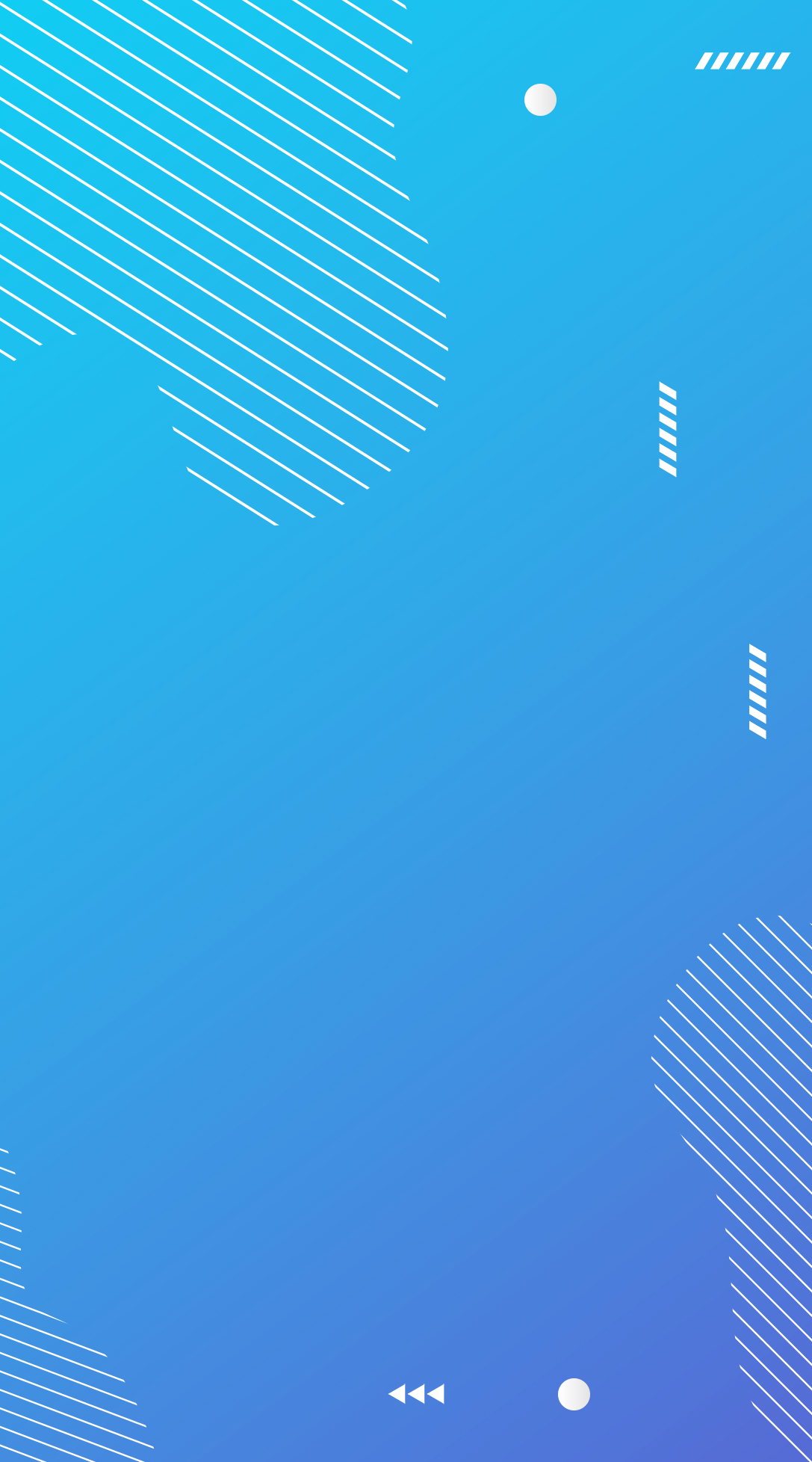 KTUTS
Quan sát từng tranh, em hãy nêu những việc 
nên làm và không nên làm để bảo vệ nguồn nước.
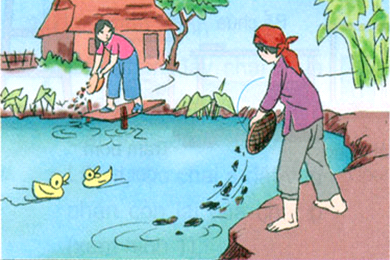 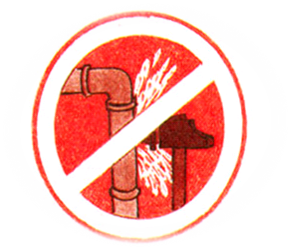 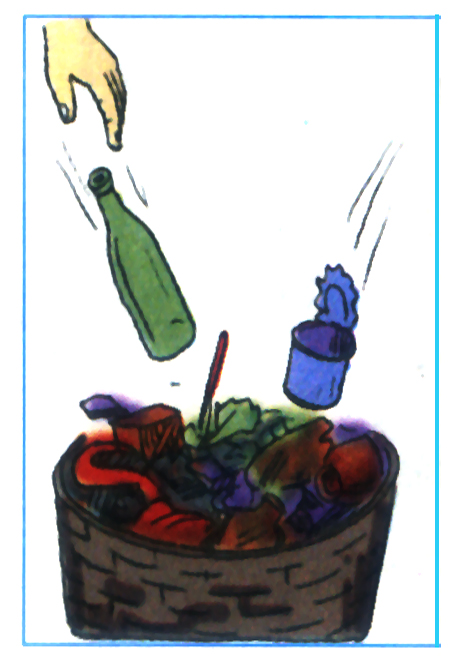 Không nên làm
Không 
nên làm
Nên làm
Nên làm
Nên làm
Nên làm
1
2
3
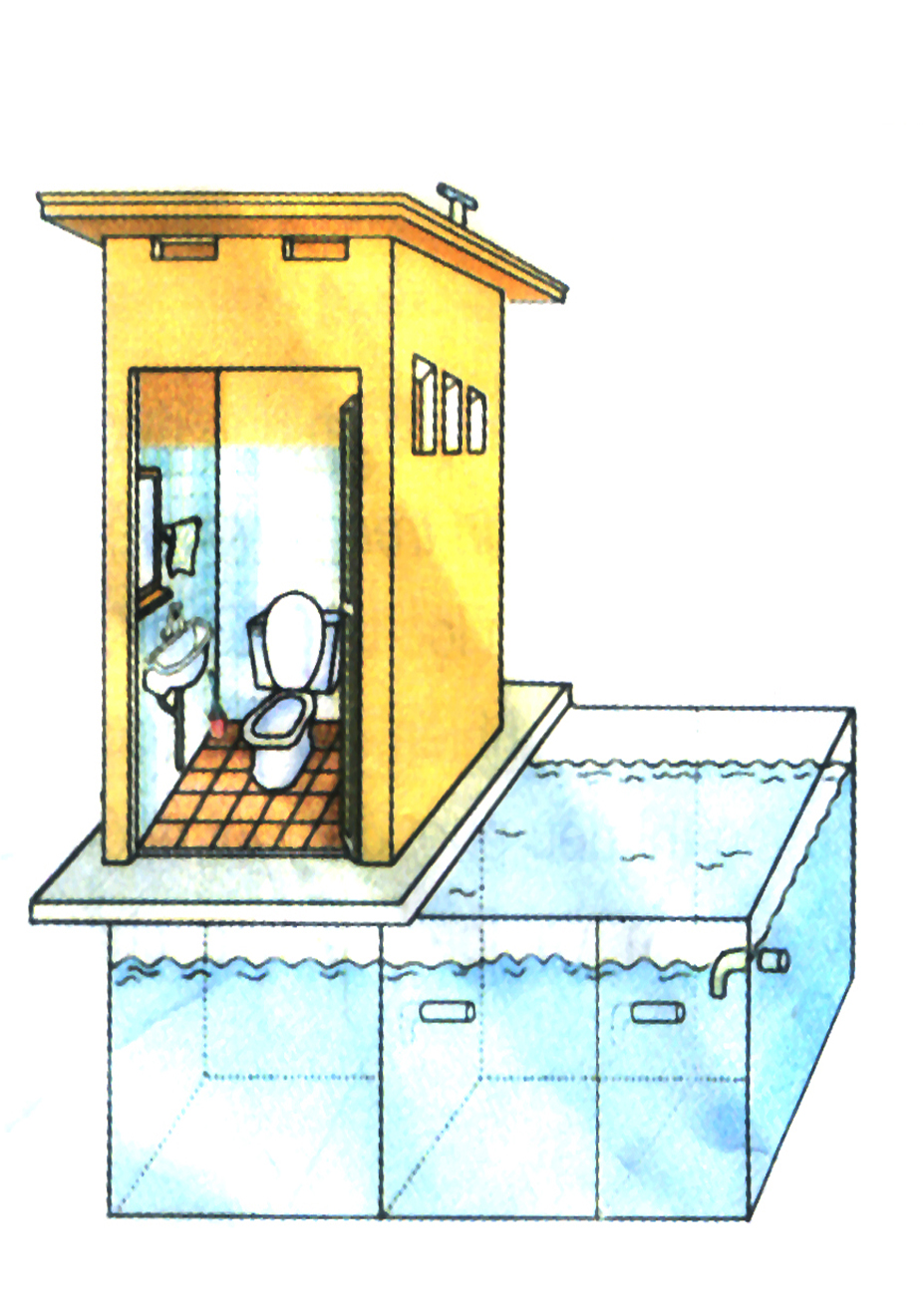 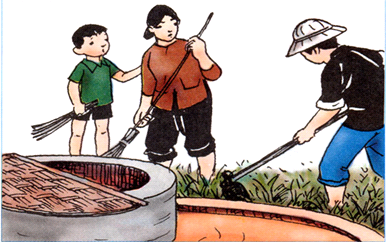 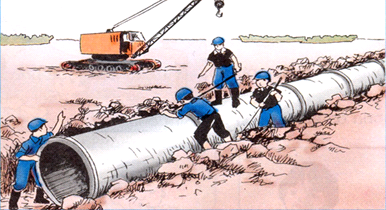 6
4
5
KTUTS
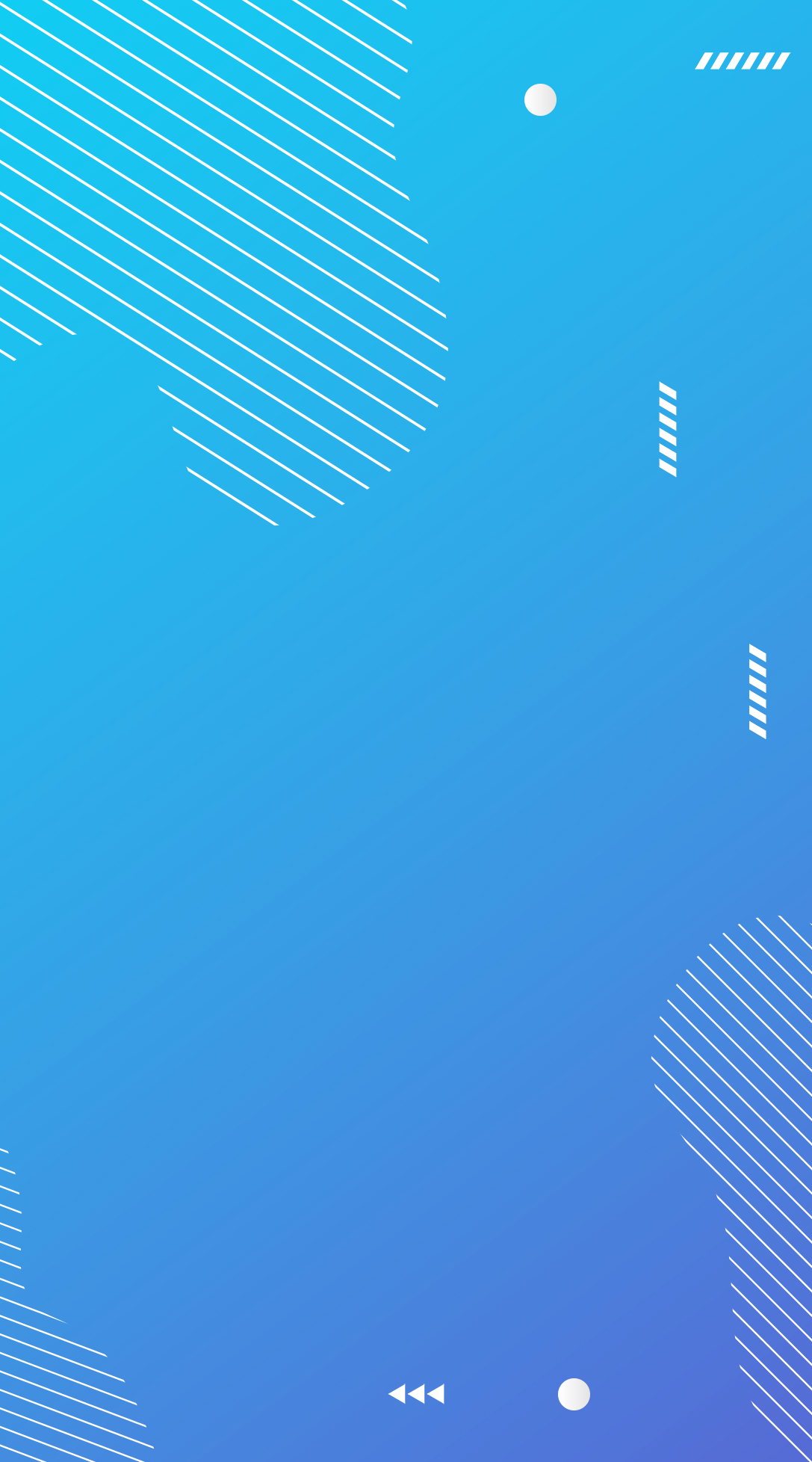 KTUTS
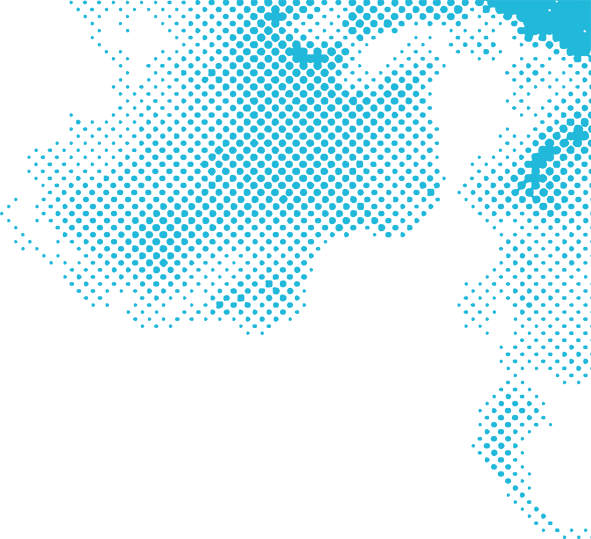 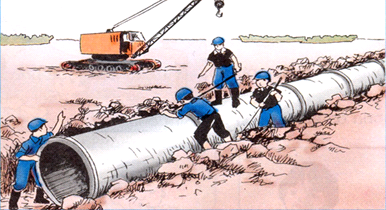 Xây dựng hệ thống thoát nước thải.
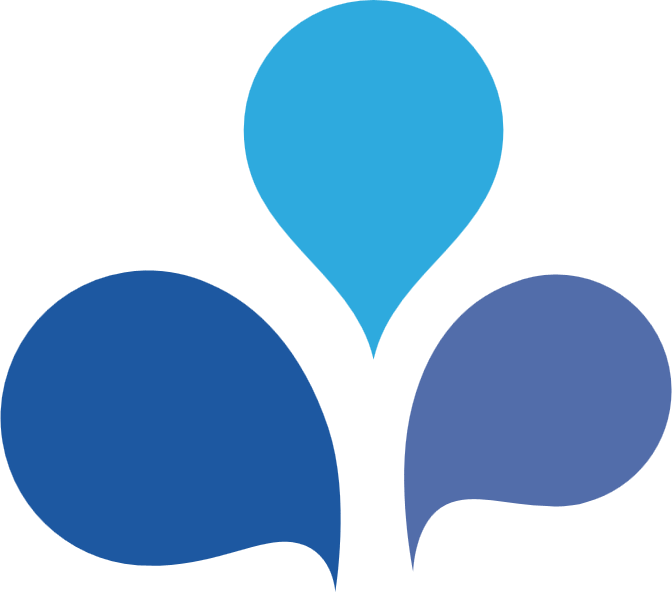 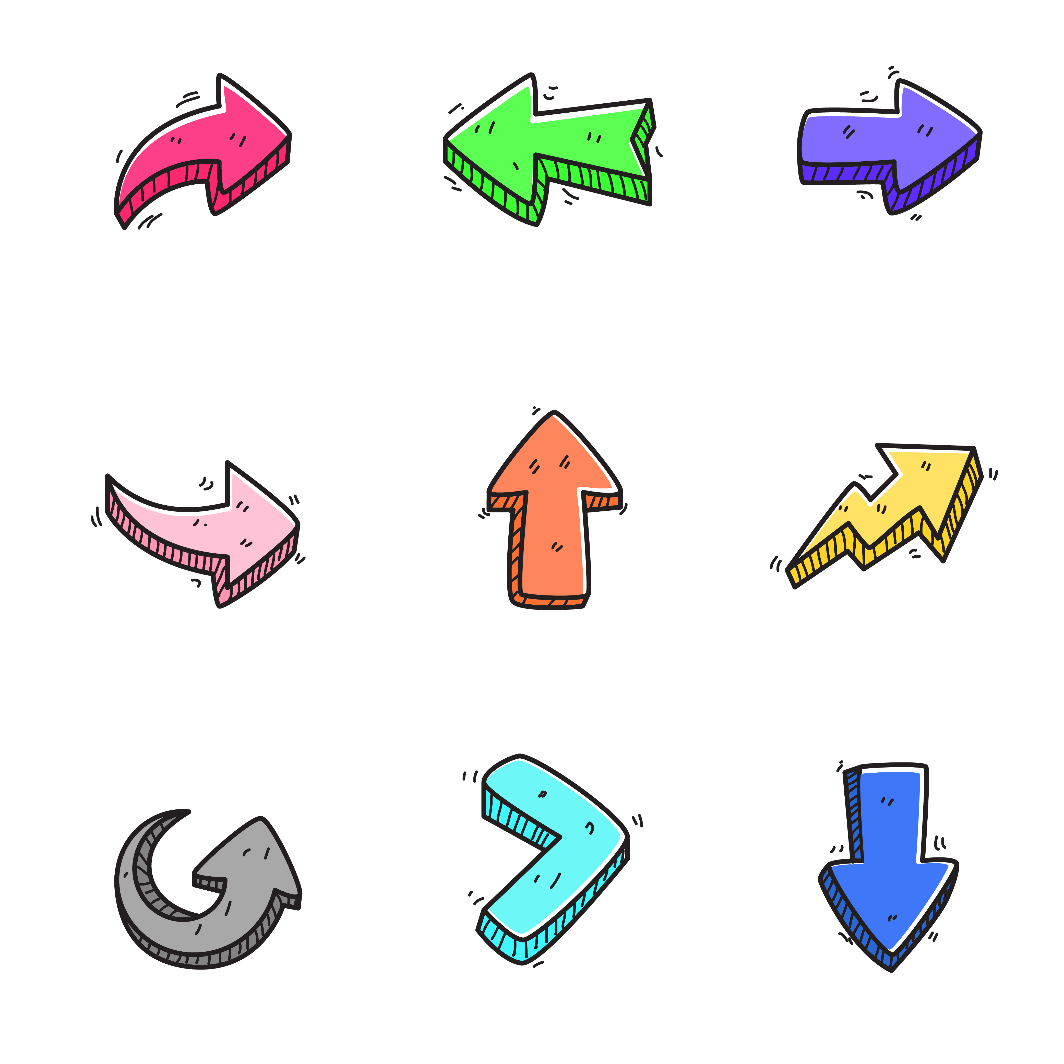 Nên làm
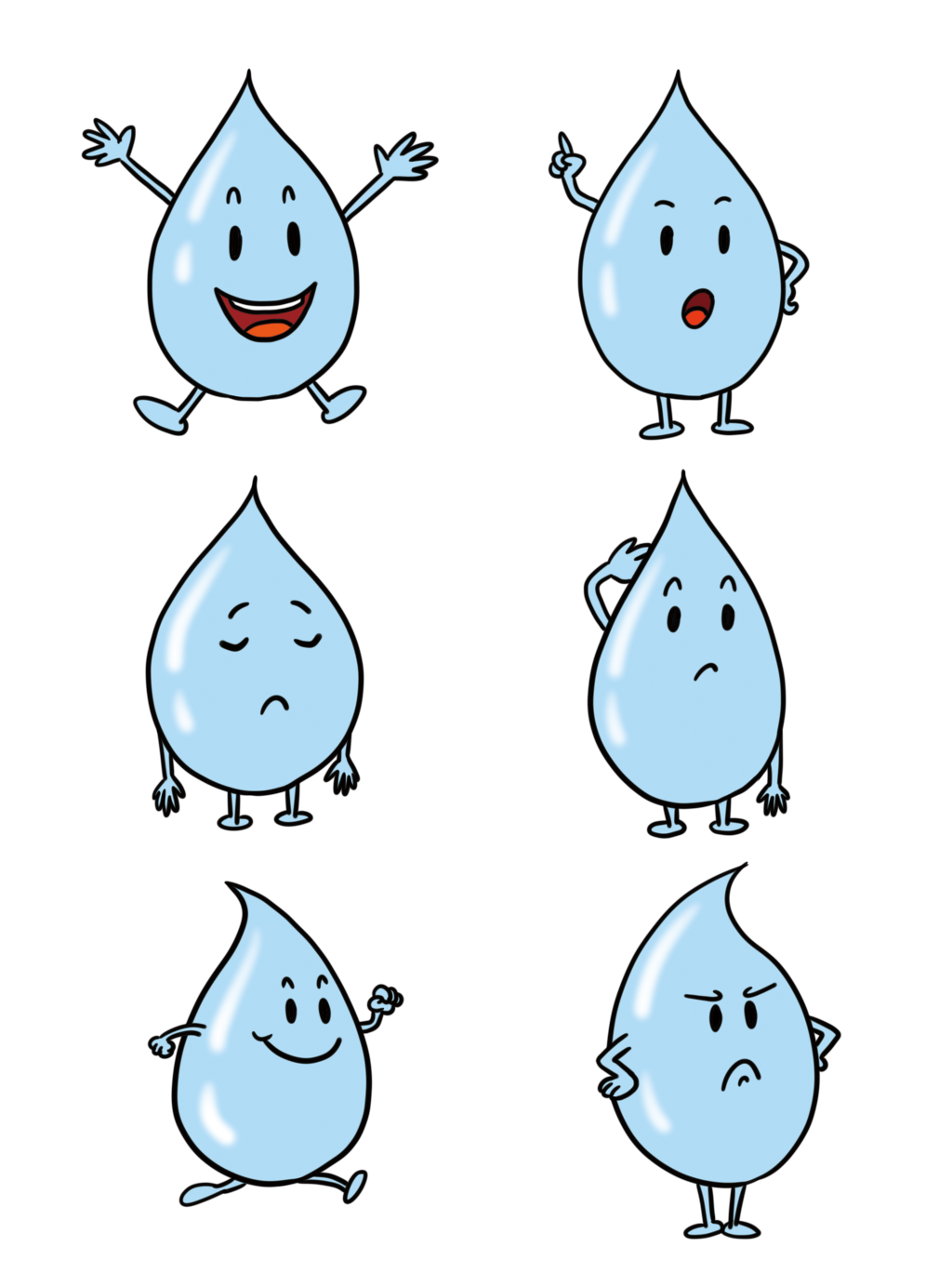 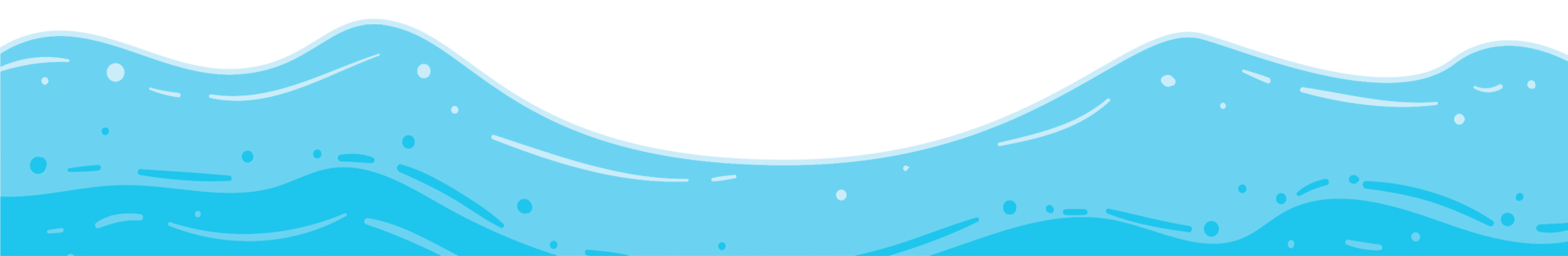 KTUTS
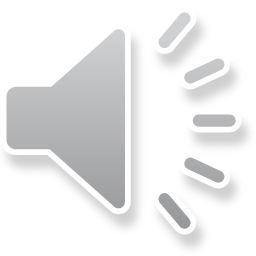 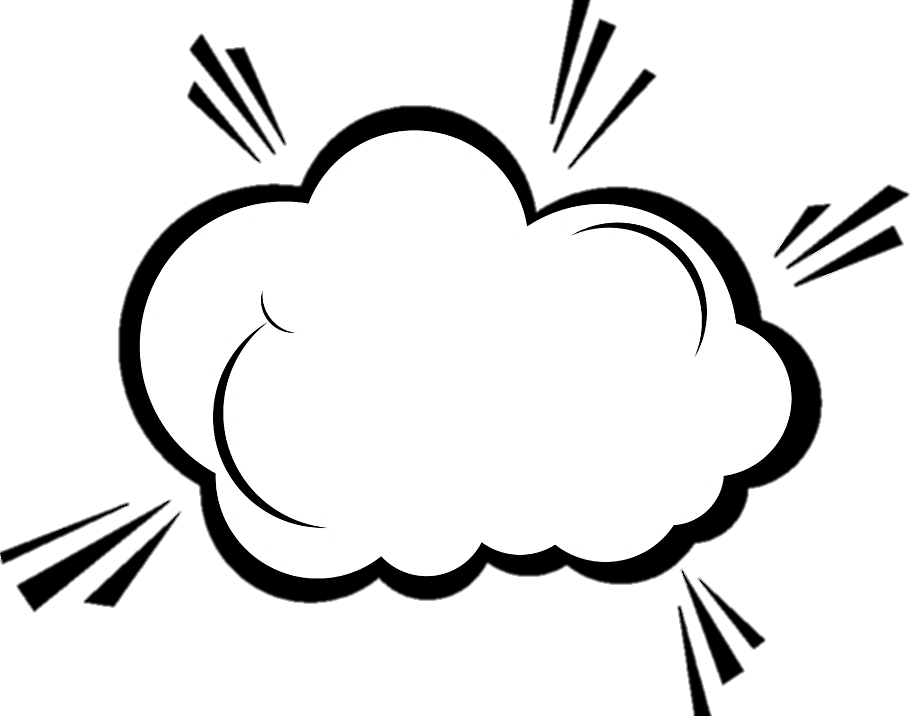 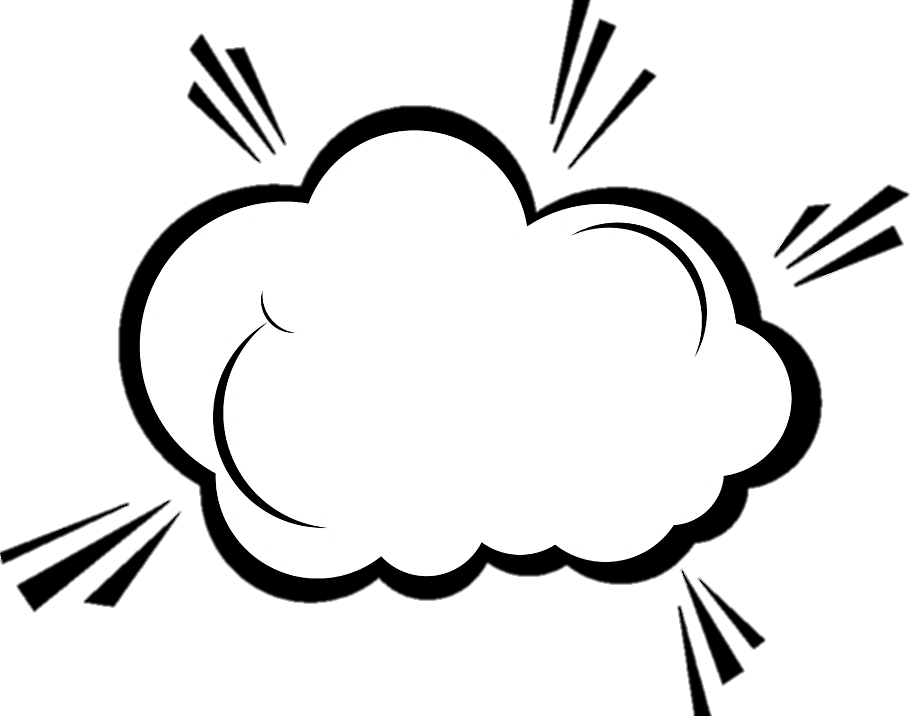 CHẤT BẨN 
SIÊU LẦY
GIỌT NƯỚC 
TINH KHIẾT
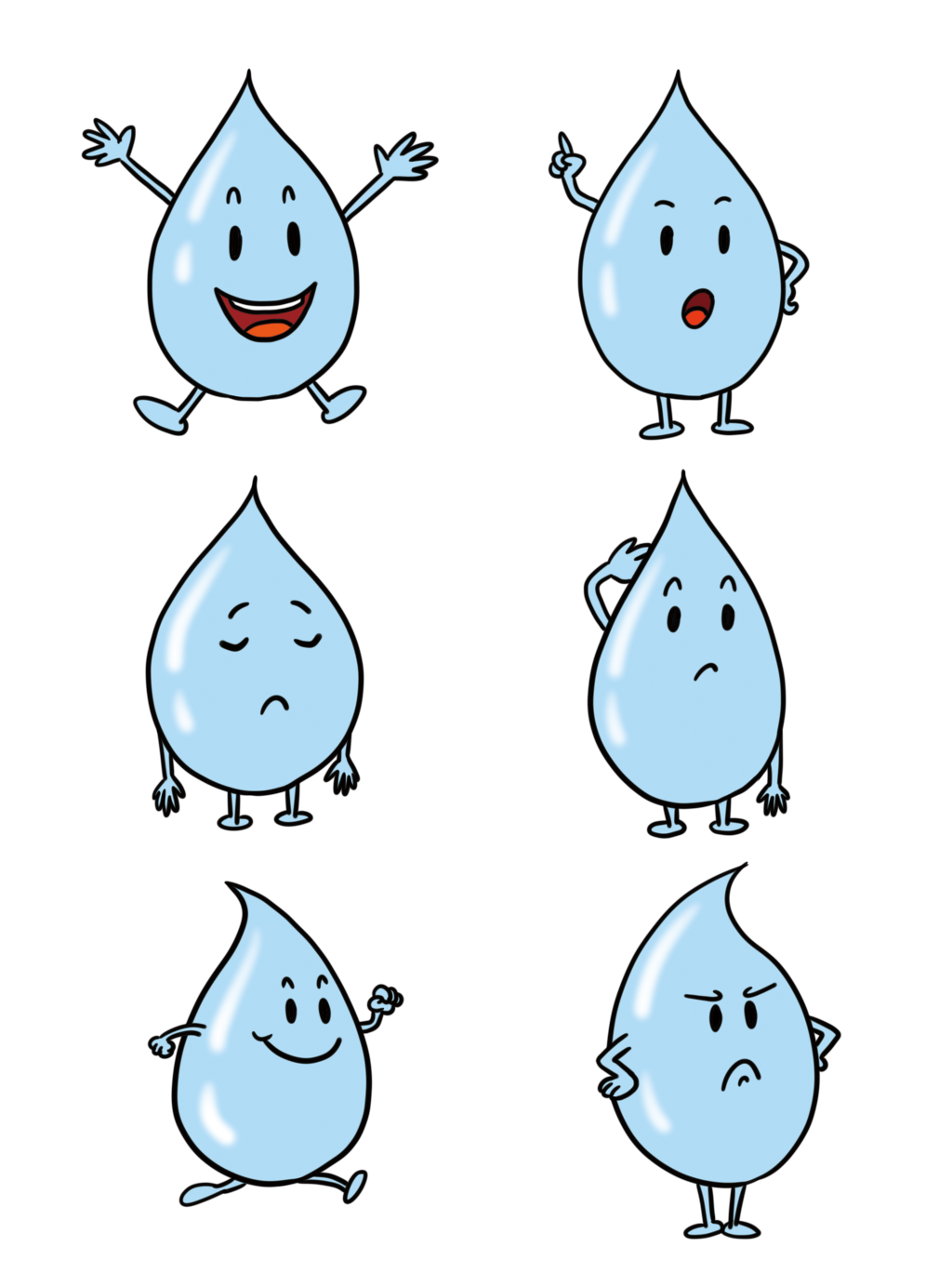 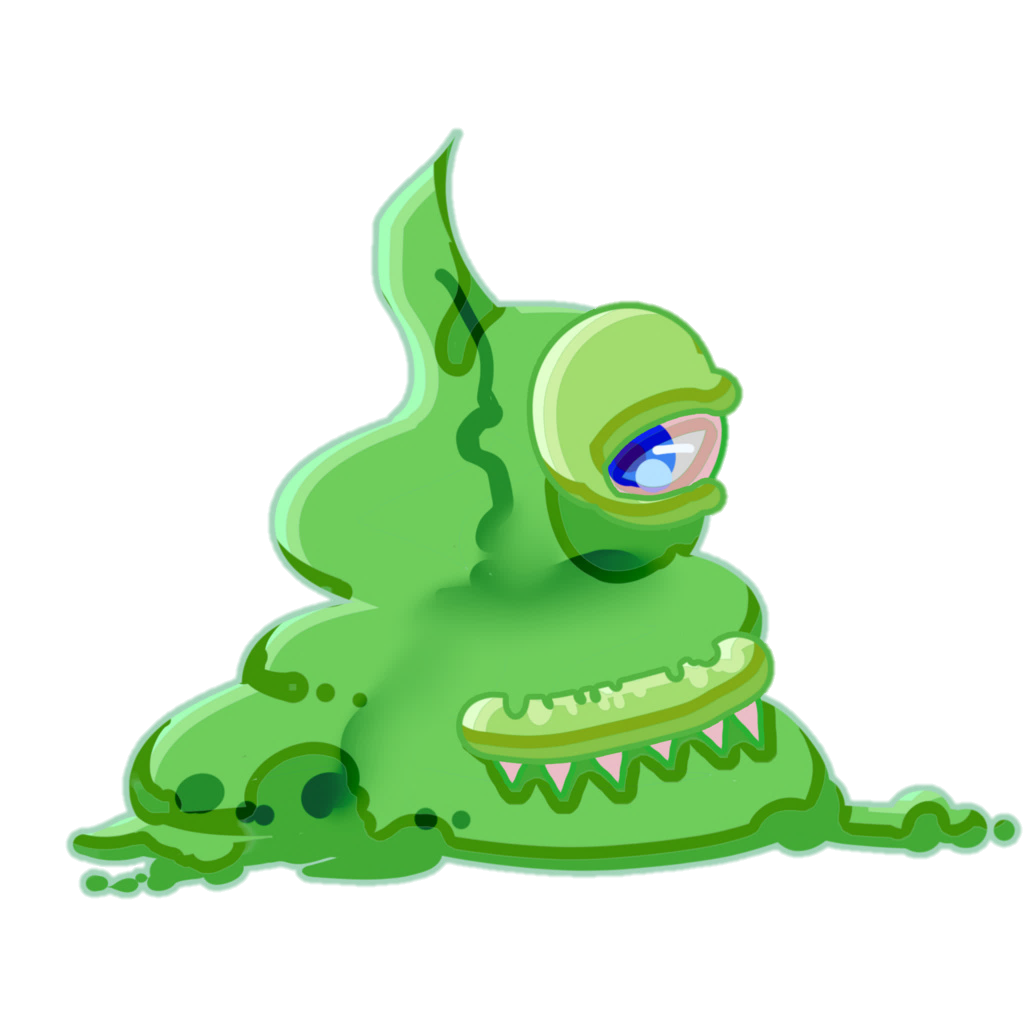 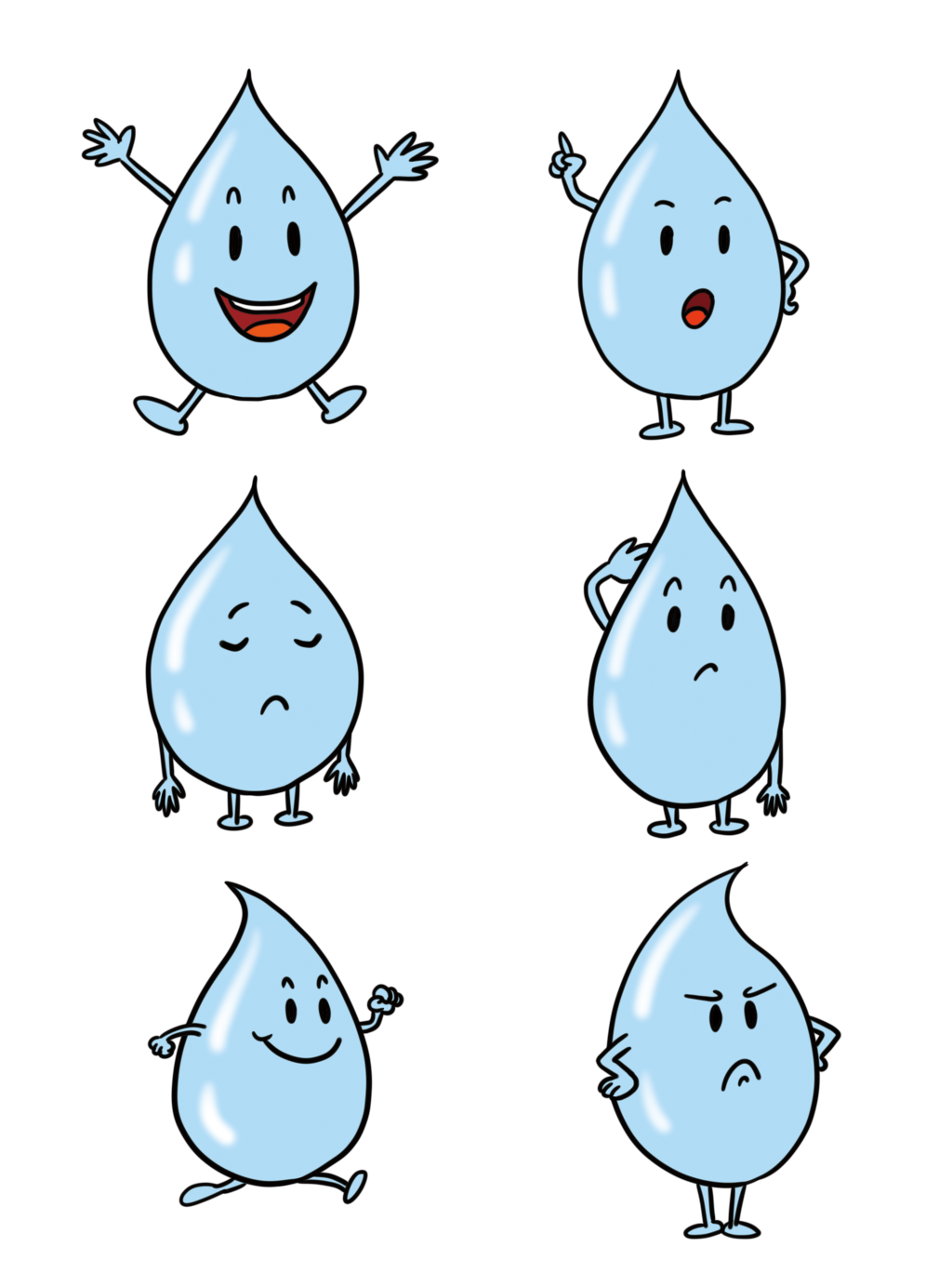 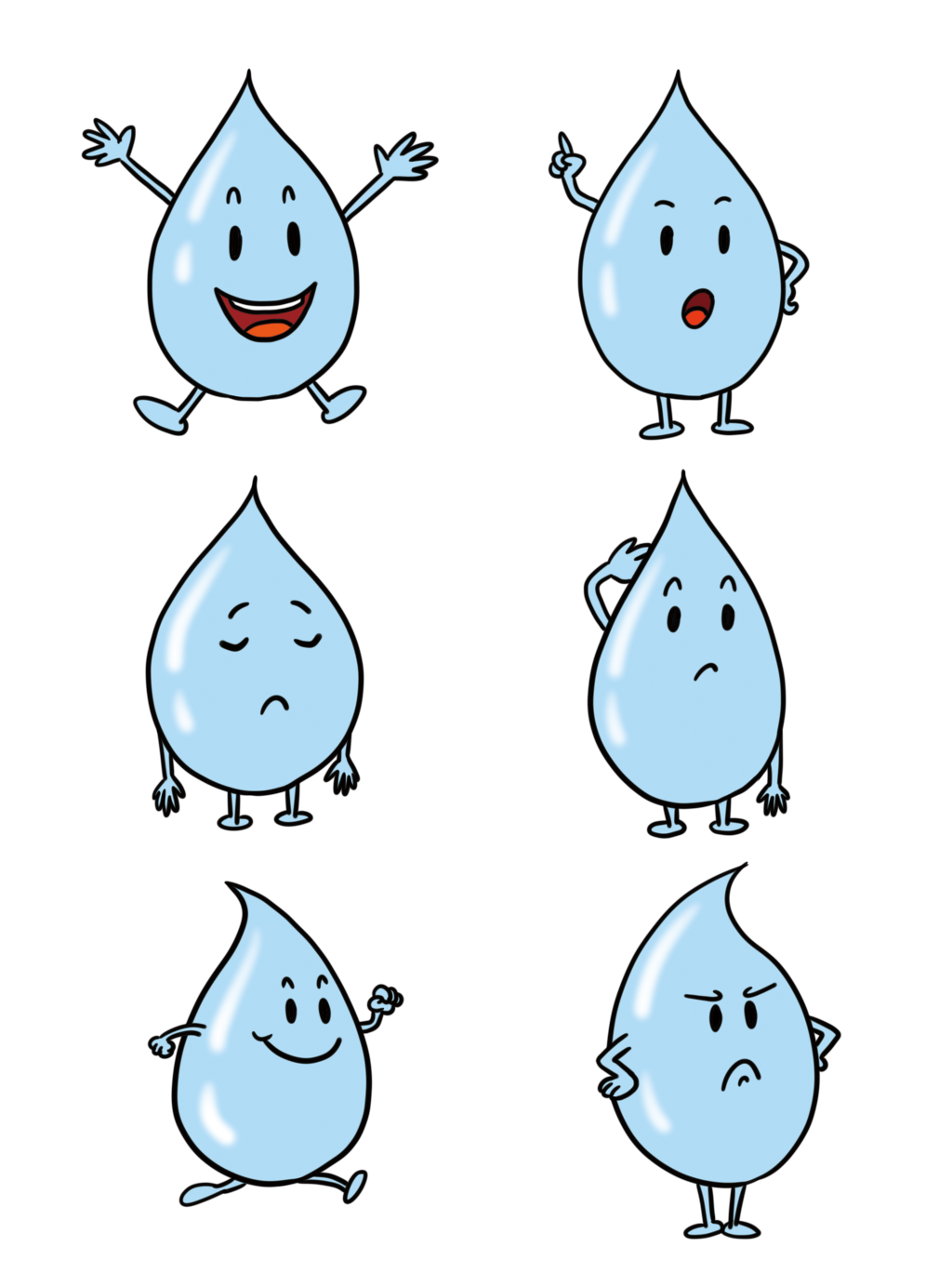 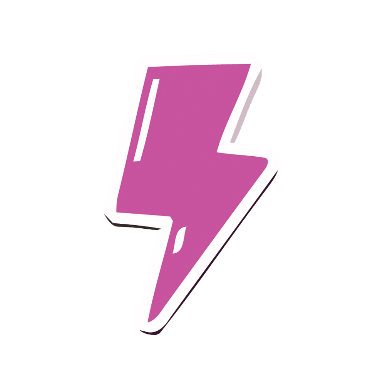 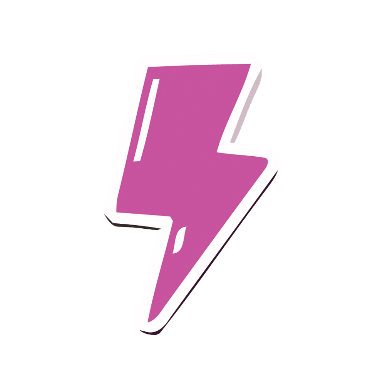 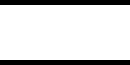 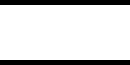 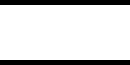 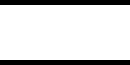 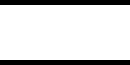 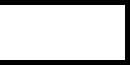 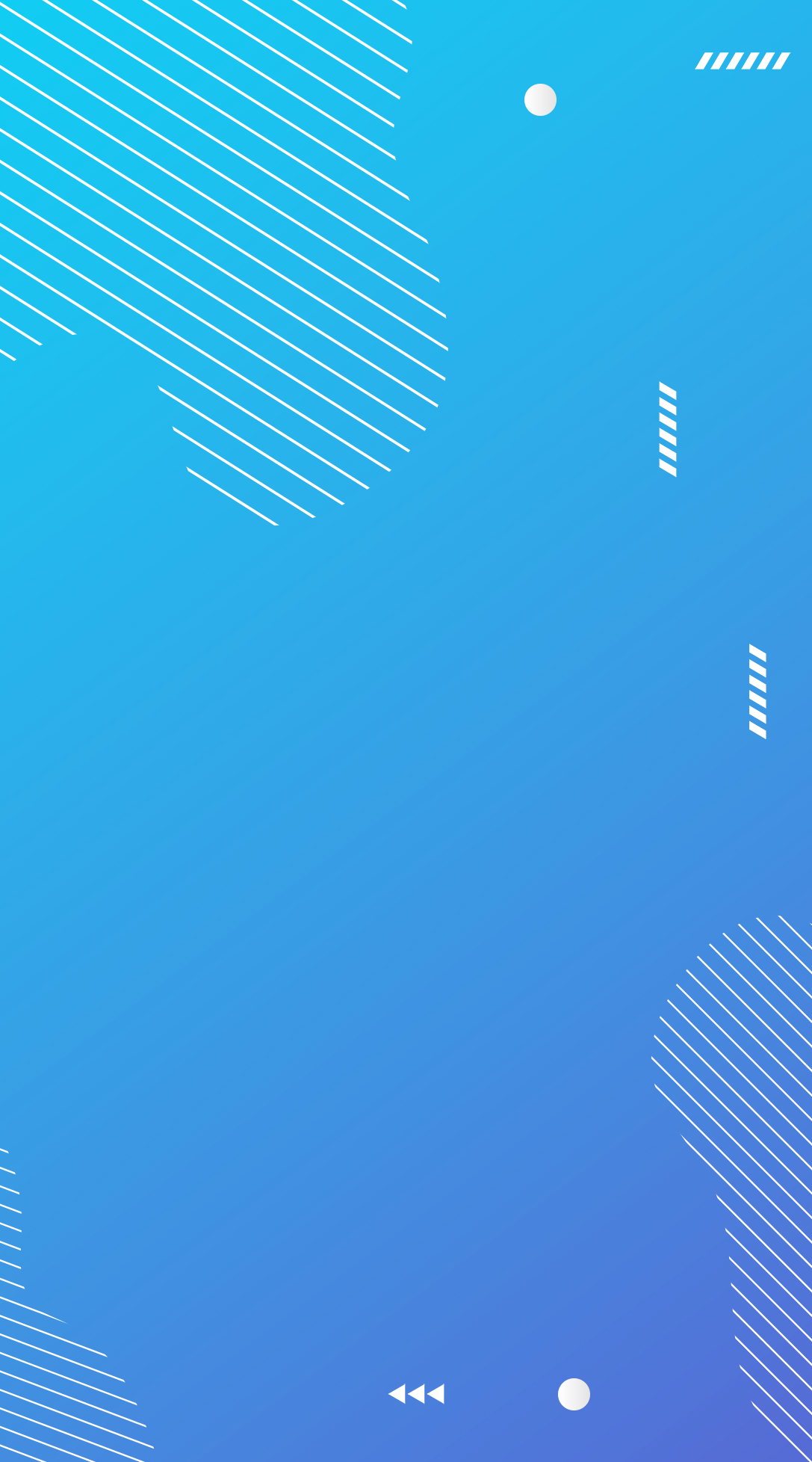 KTUTS
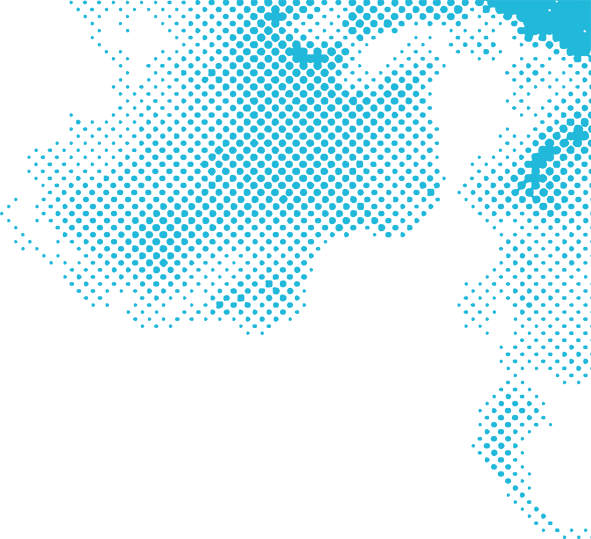 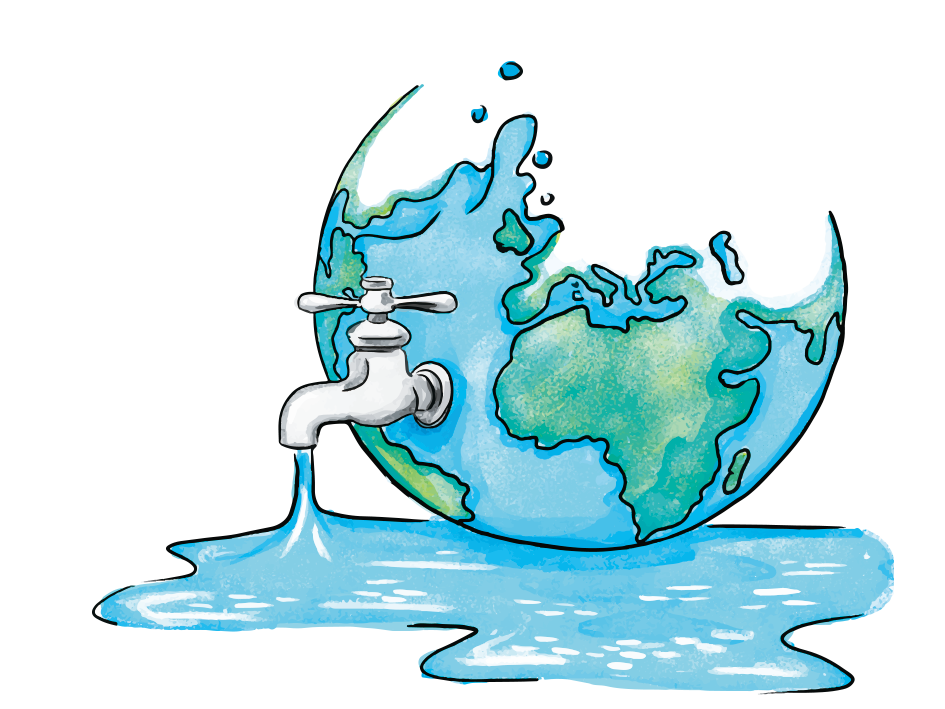 Bản thân em, gia đình, và địa phương đã làm gì để bảo vệ nguồn nước?
KTUTS
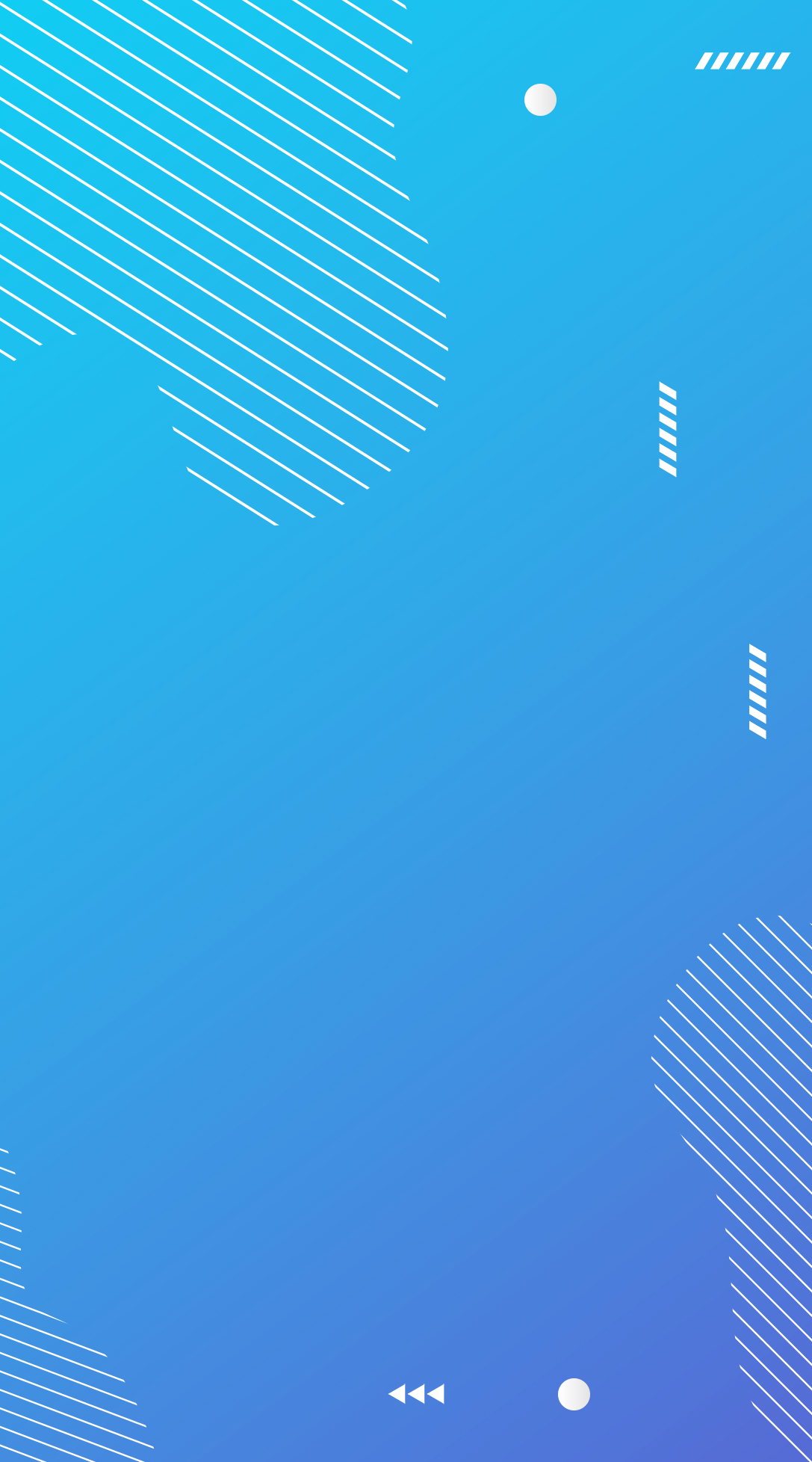 KTUTS
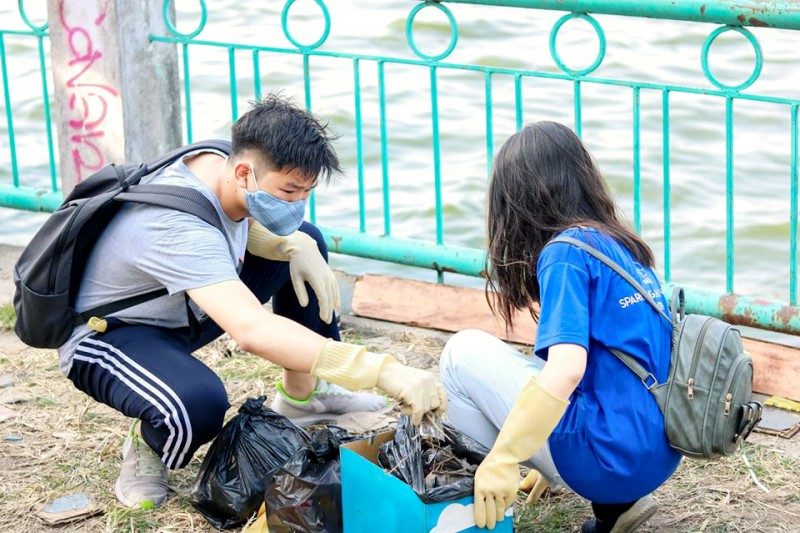 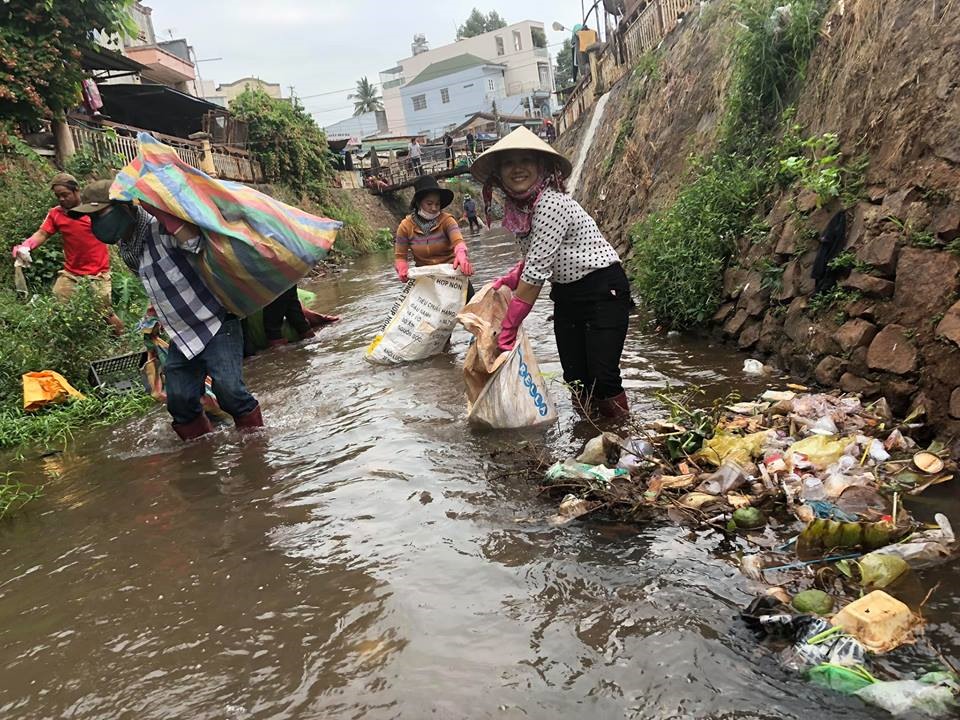 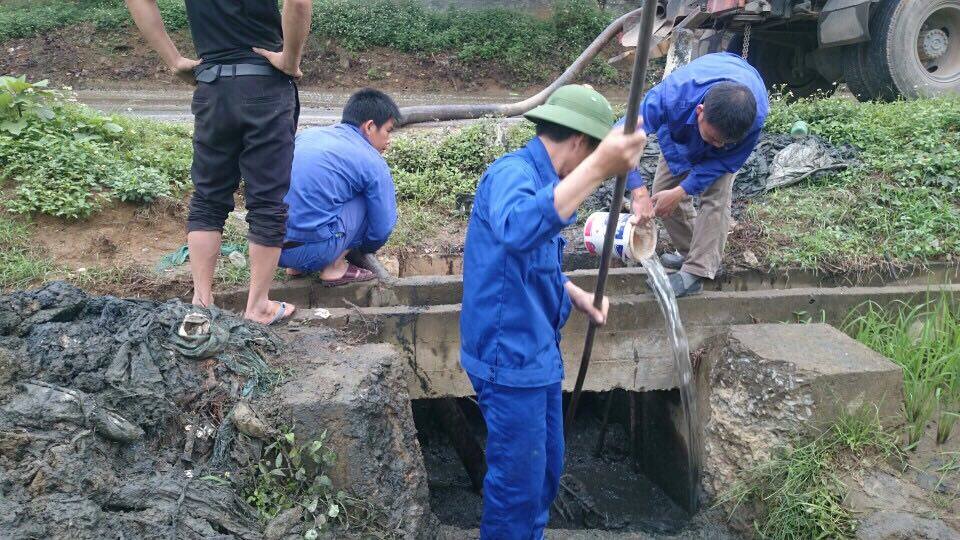 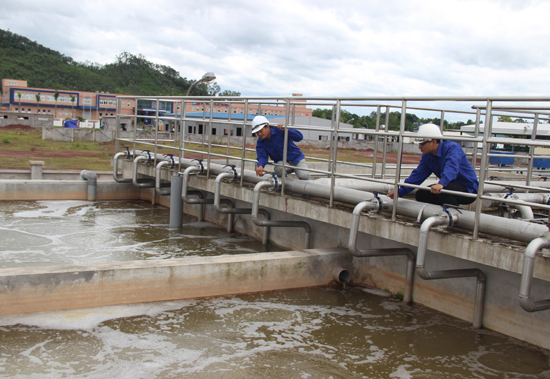 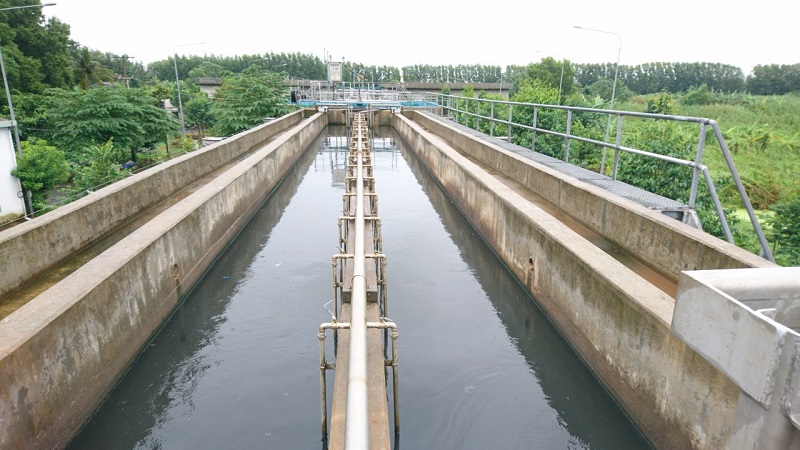 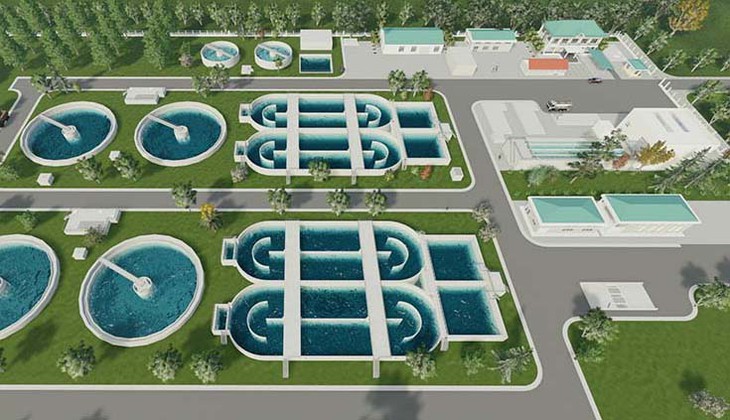 KTUTS
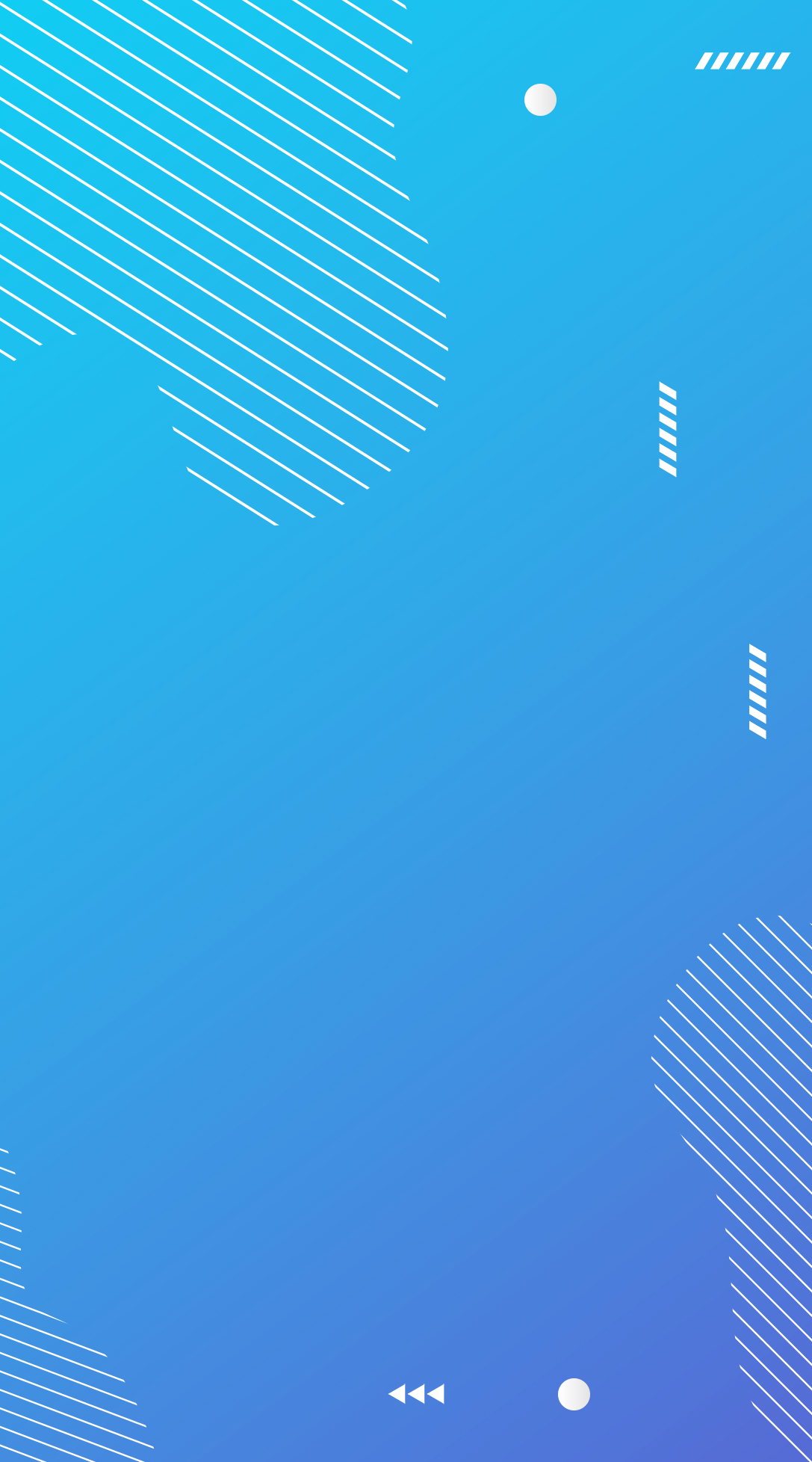 KTUTS
BẢO VỆ NGUỒN NƯỚC
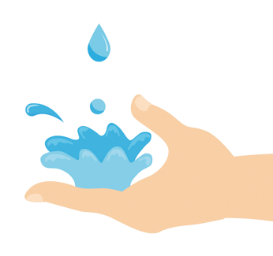 Để bảo vệ nguồn nước, cần giữ vệ sinh sạch sẽ xung quanh nguồn nước sạch như giếng nước, hồ nước, đường ống dẫn nước. Không đục phá ống nước làm cho chất bẩn ngấm vào nguồn nước. Xây dựng nhà tiêu tự hoại nhà tiêu hai ngăn, nhà tiêu đào cải tiến để phân không thấm xuống đất và làm ô nhiễm nguồn nước.
	Cải tạo và bảo vệ hệ thống thoát nước thải sinh hoạt và công nghiệp trước khi xả vào hệ thống thoát nước chung.
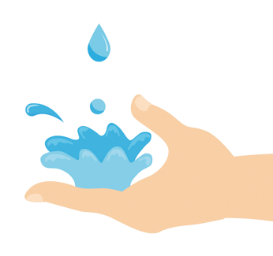 KTUTS
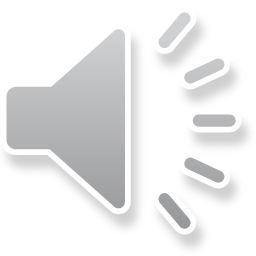 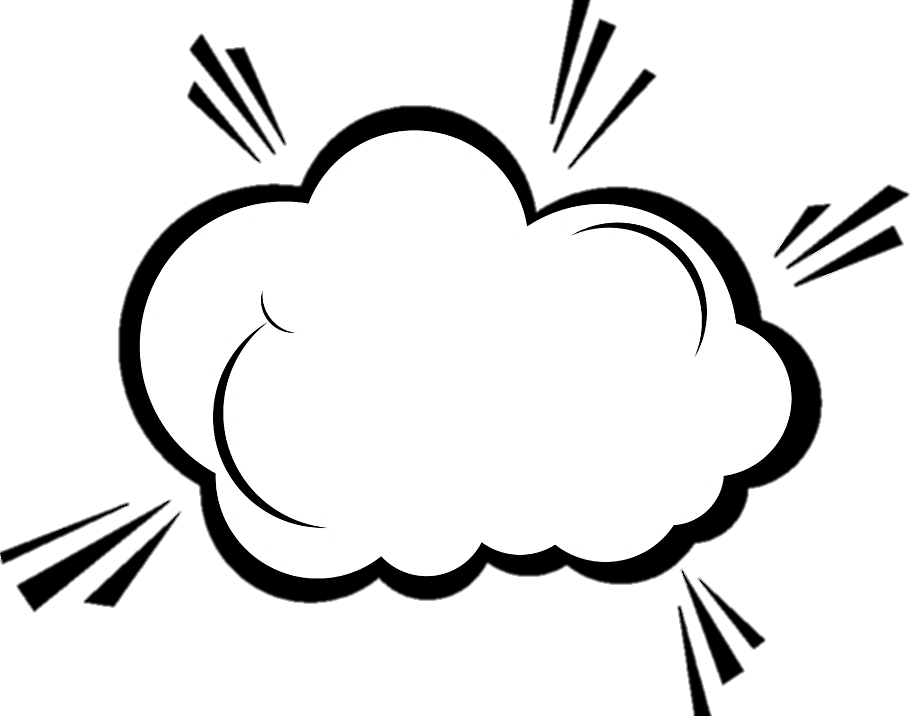 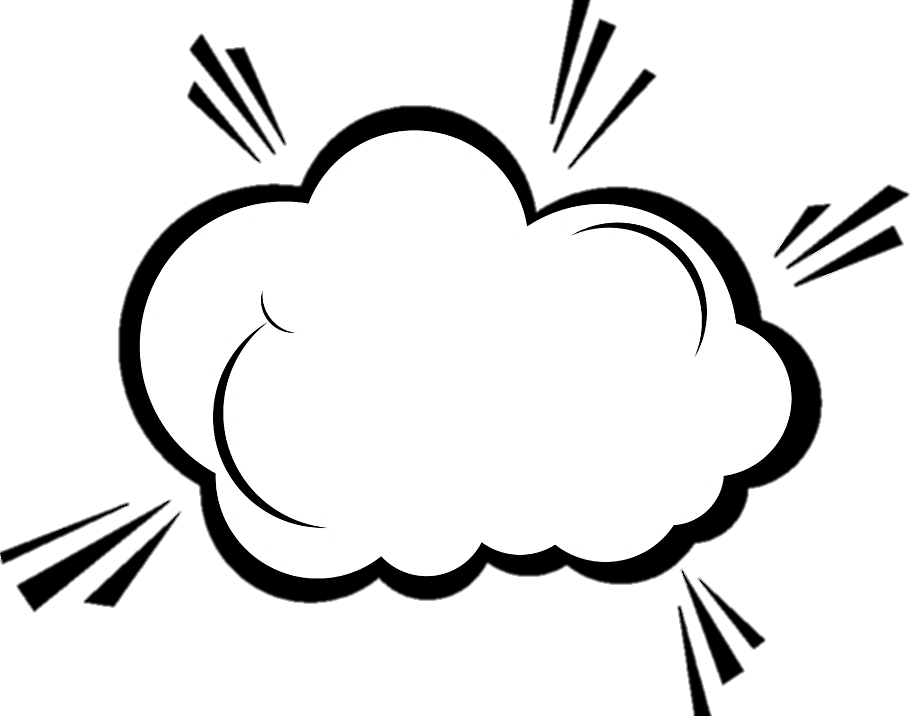 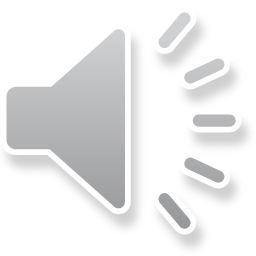 CHẤT BẨN 
SIÊU LẦY
GIỌT NƯỚC 
TINH KHIẾT
HỒI SINH
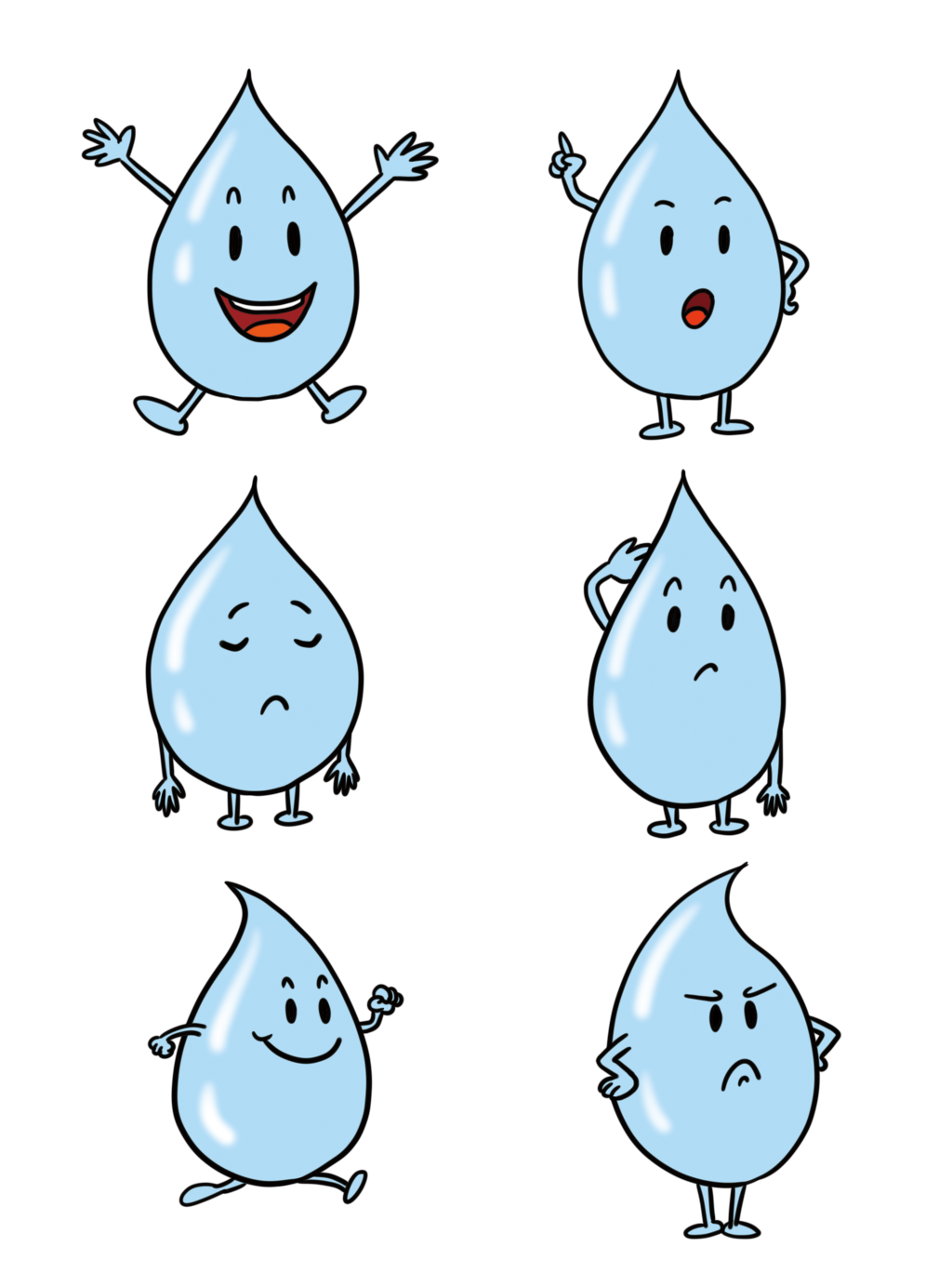 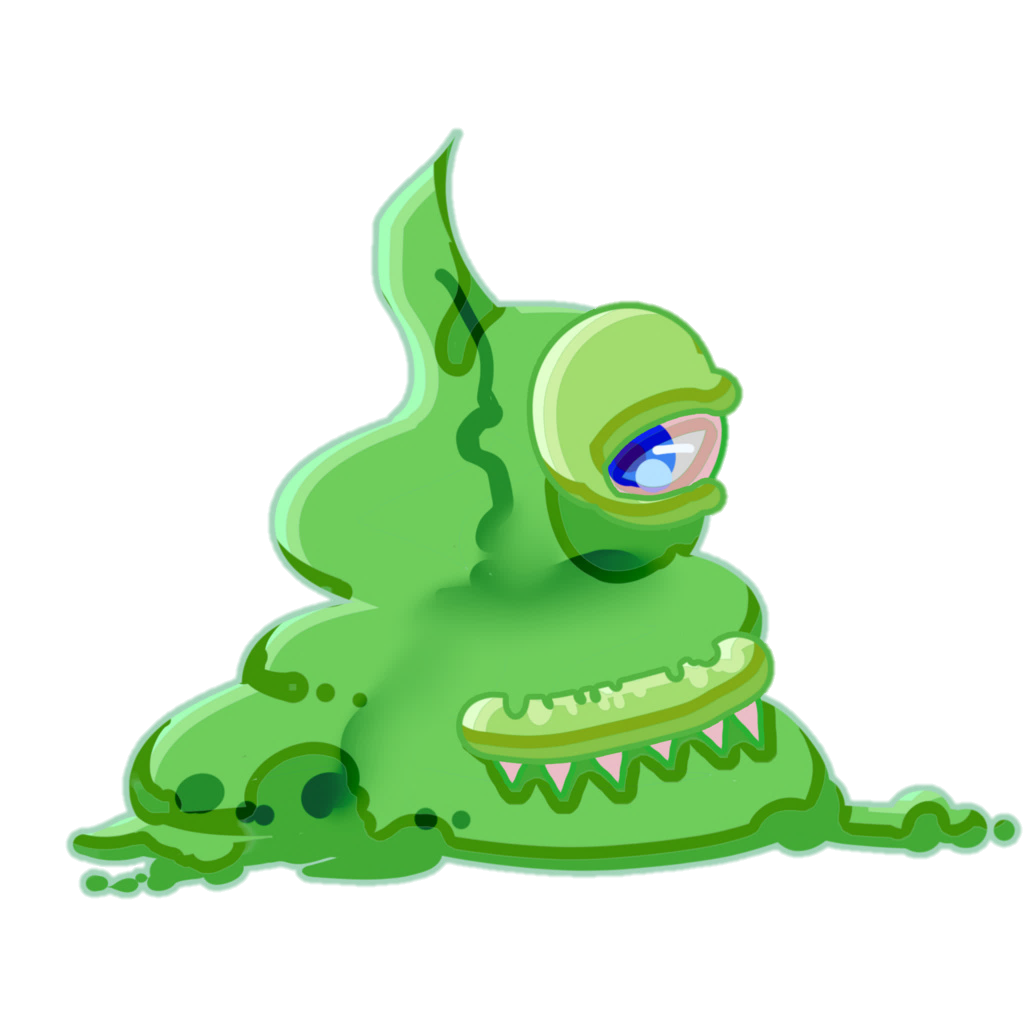 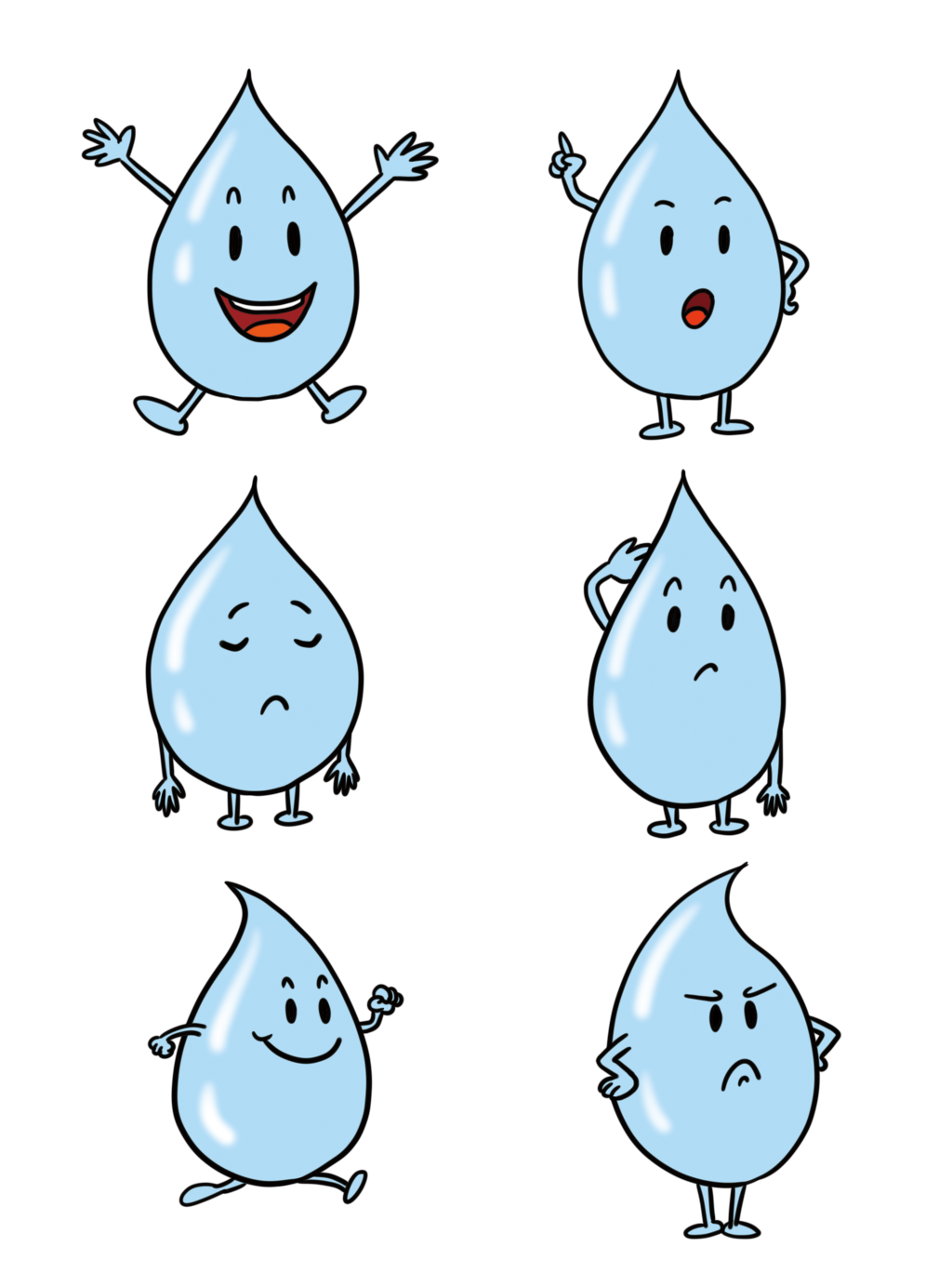 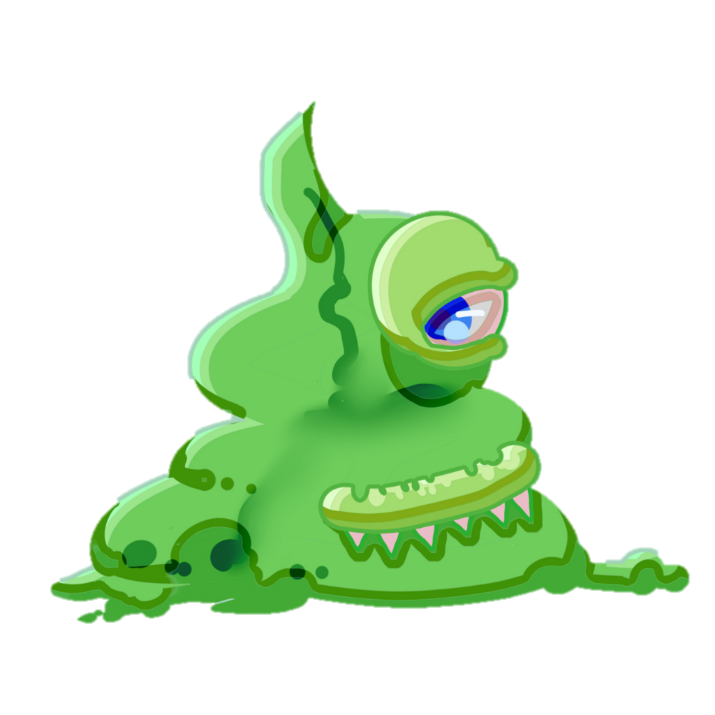 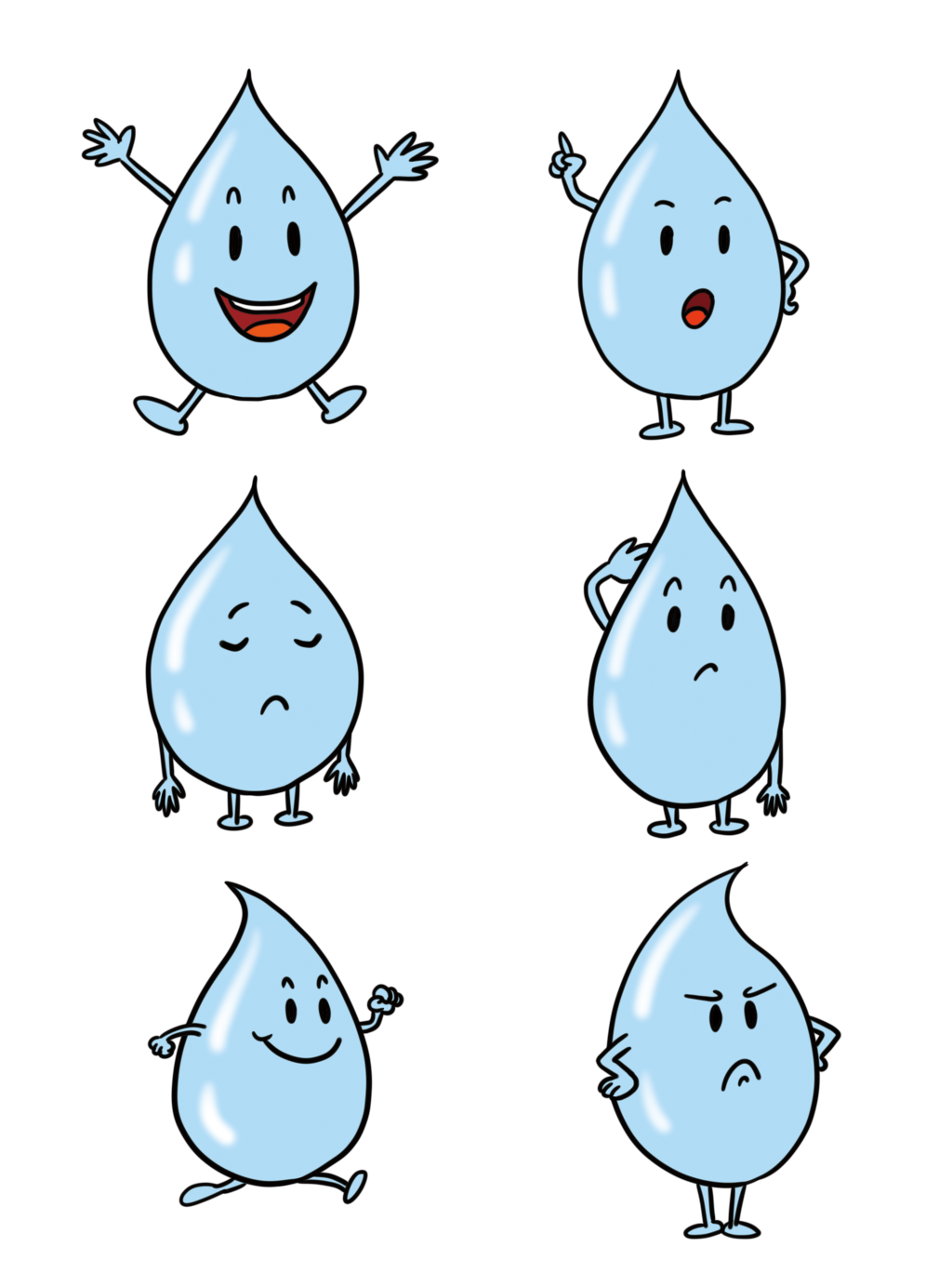 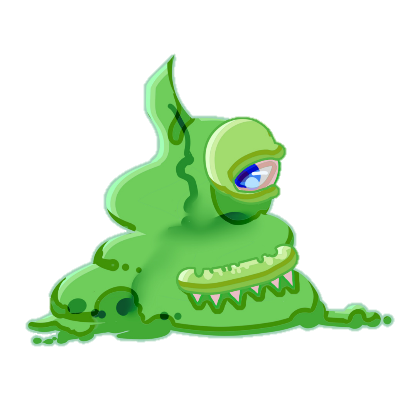 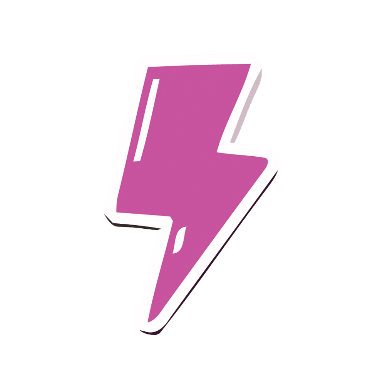 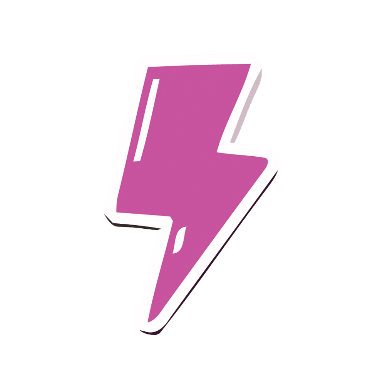 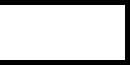 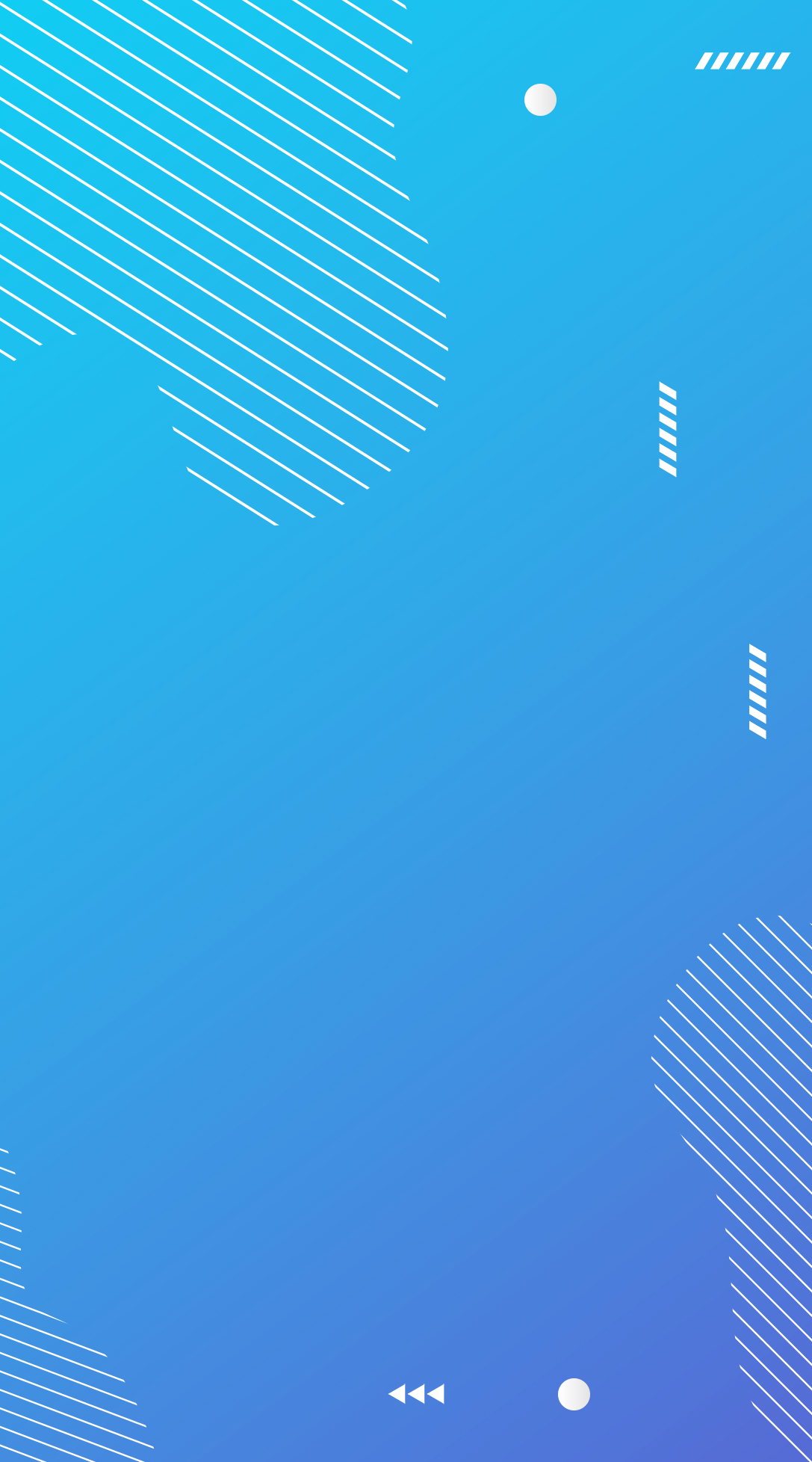 KTUTS
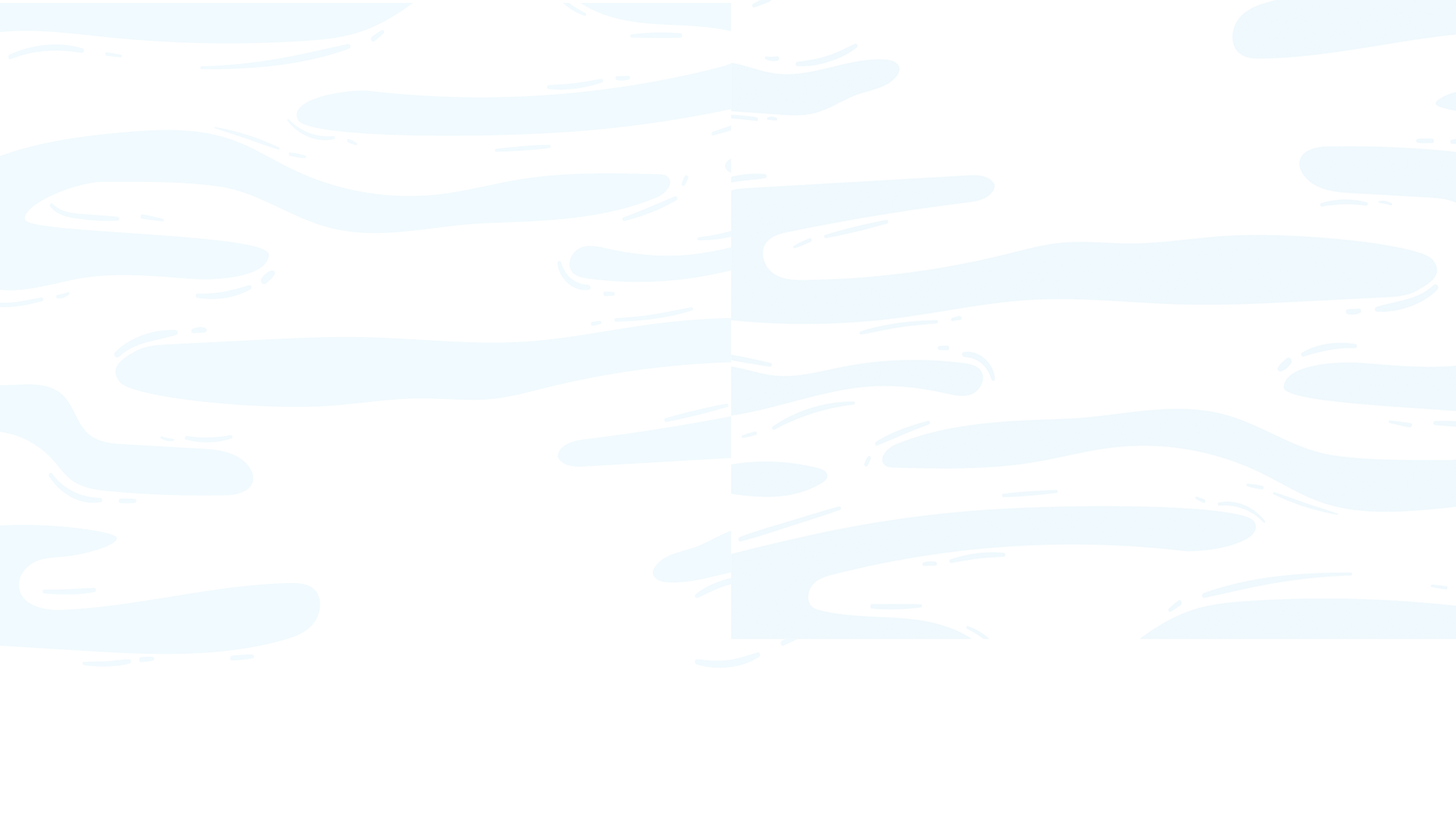 CƠ HỘI CUỐI CÙNG
AI ĐÚNG? AI SAI?
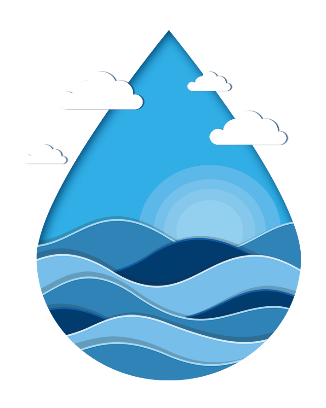 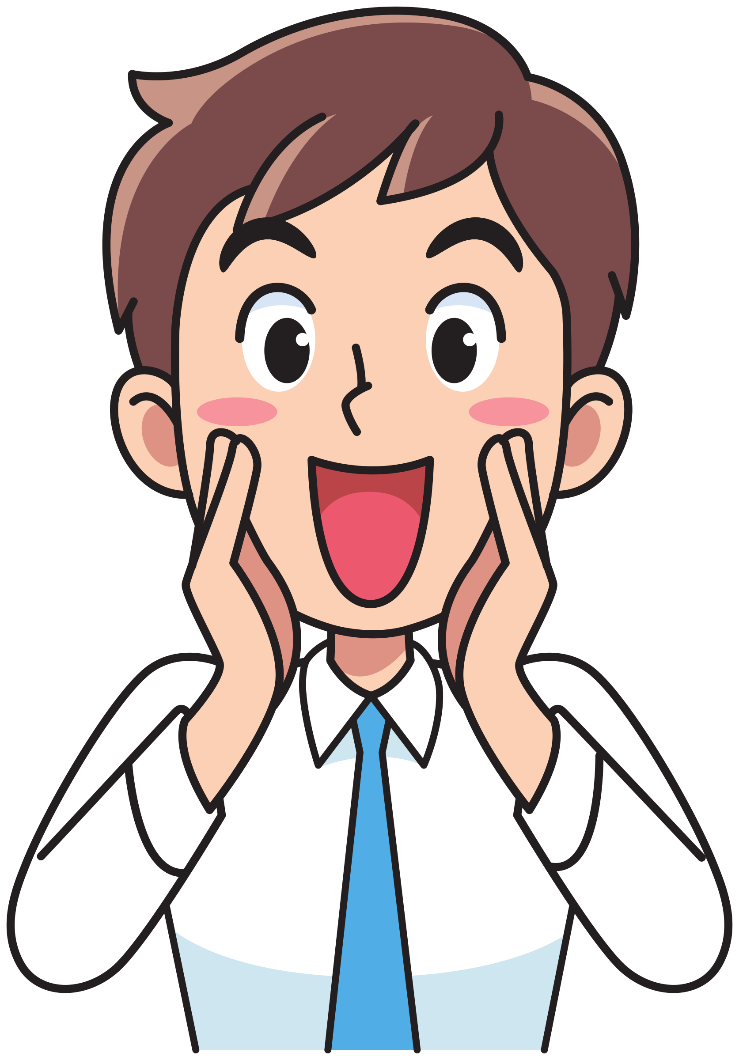 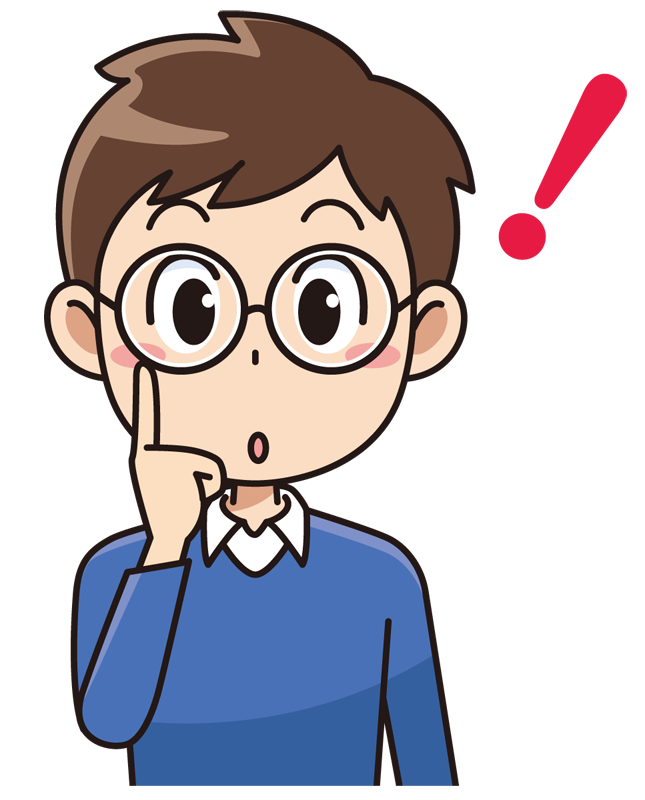 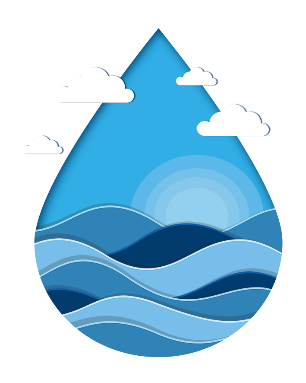 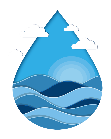 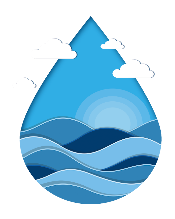 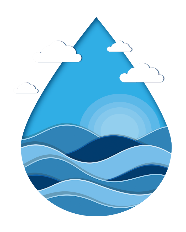 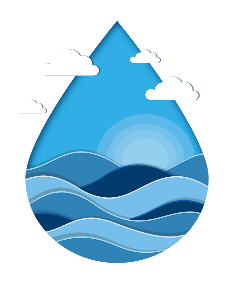 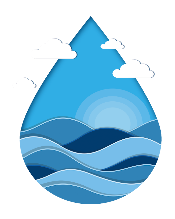 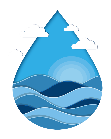 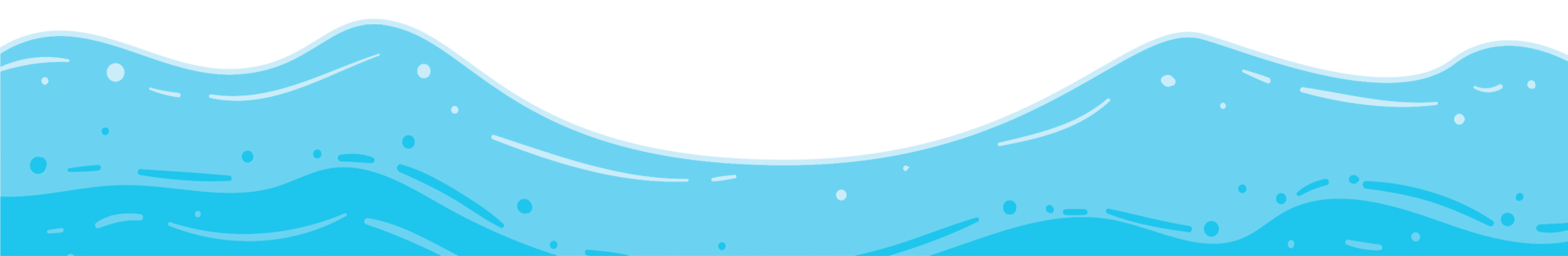 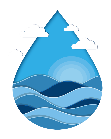 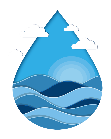 KTUTS
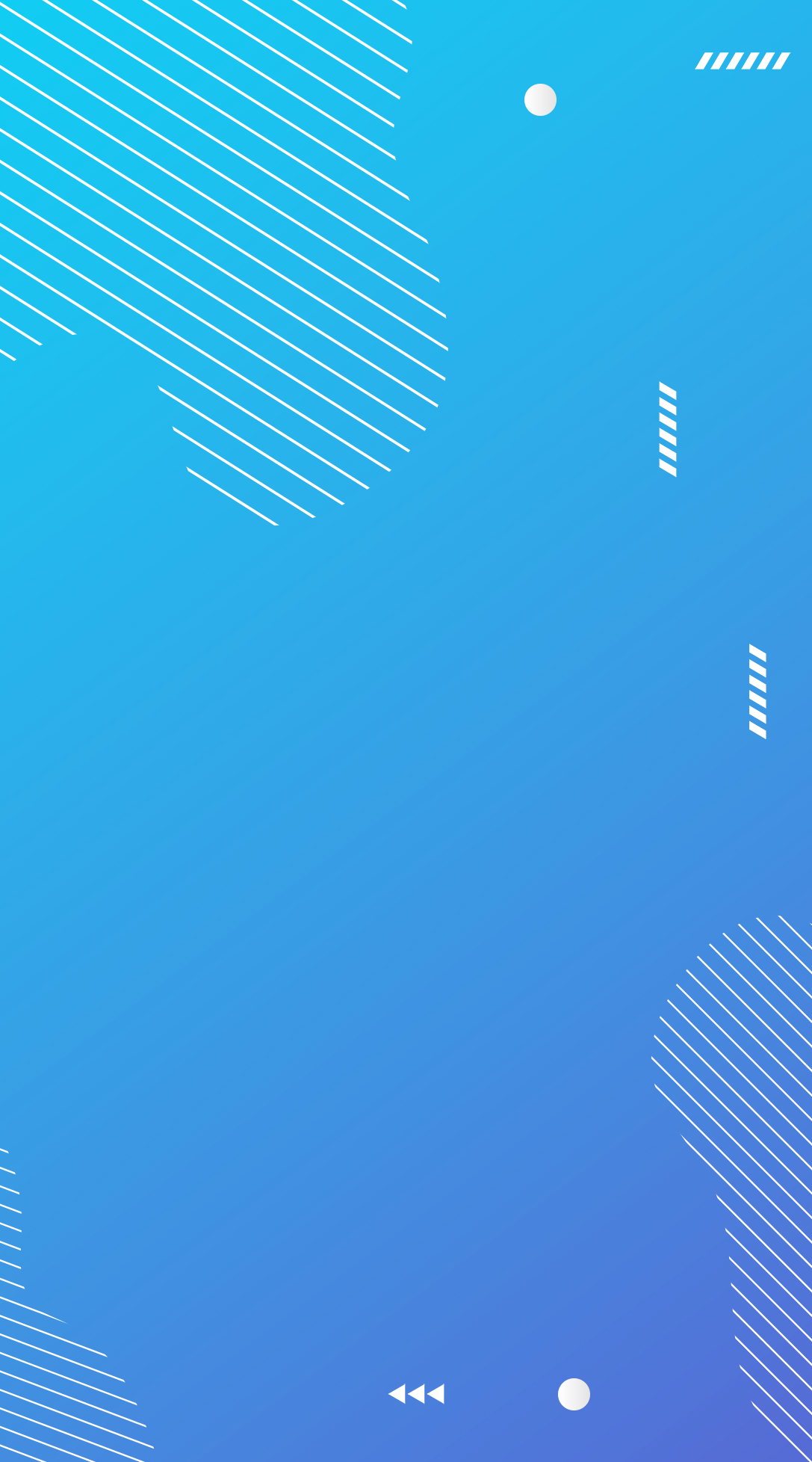 KTUTS
AI ĐÚNG? AI SAI?
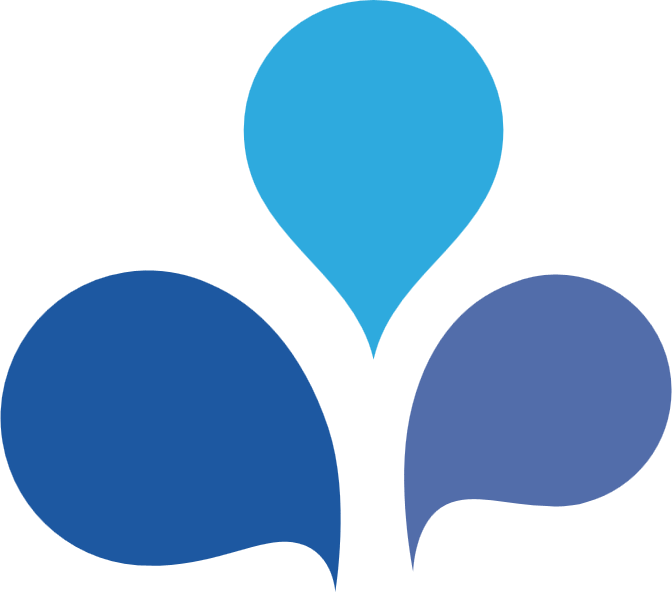 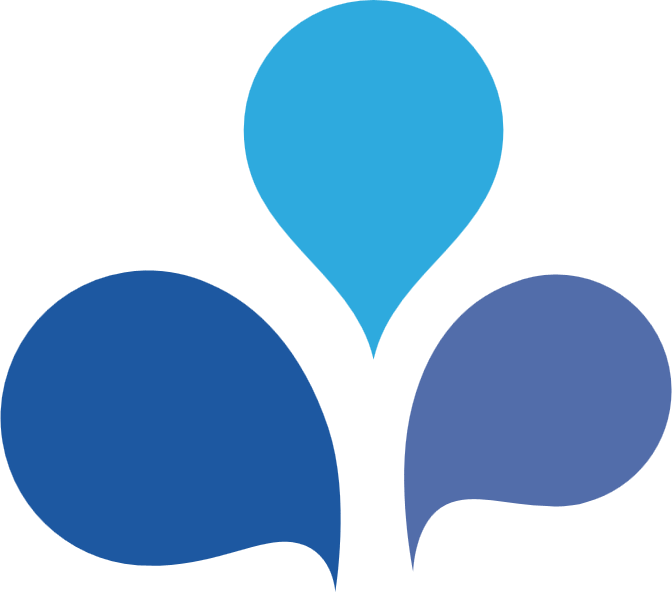 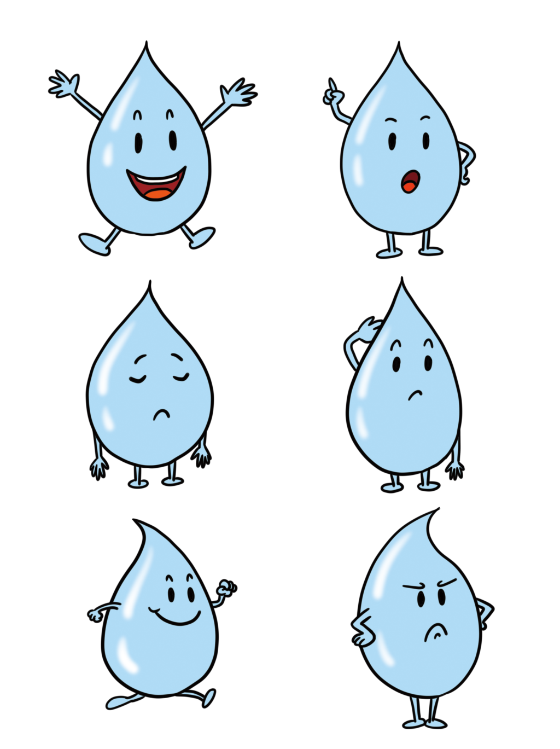 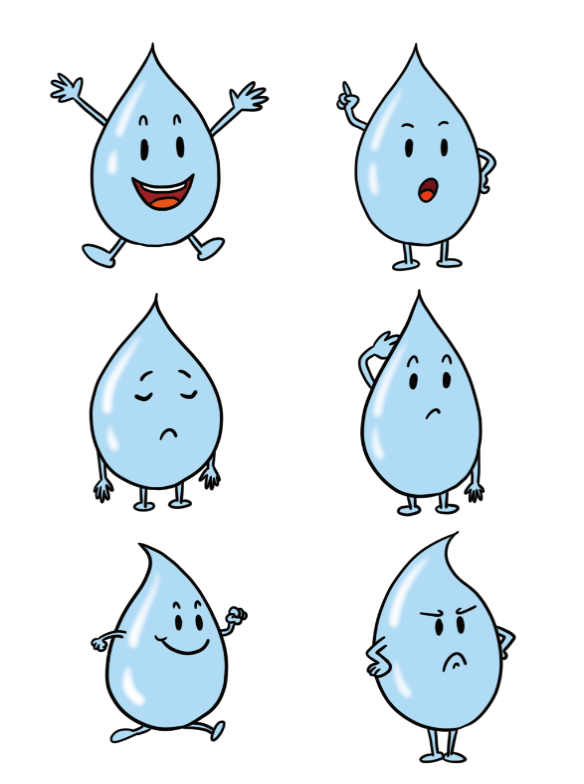 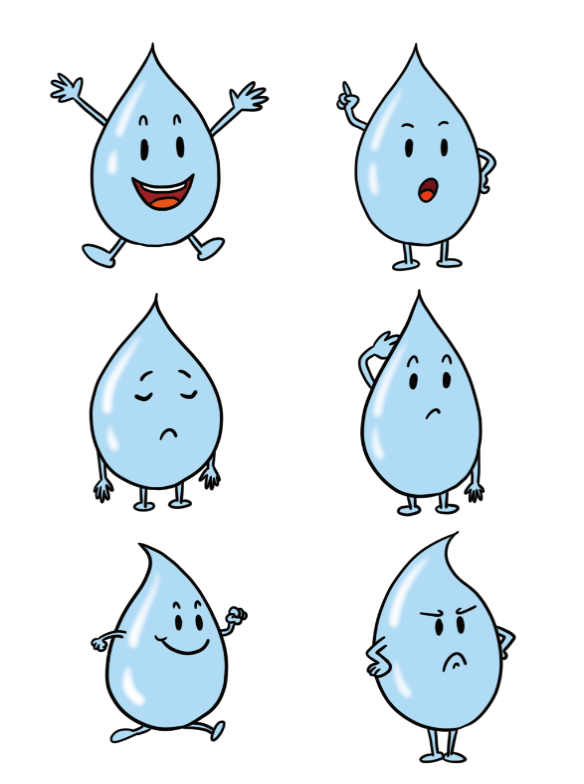 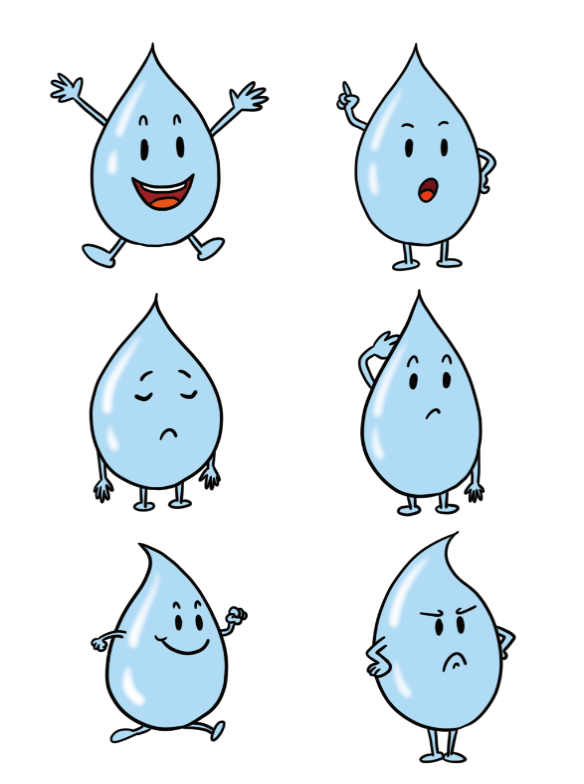 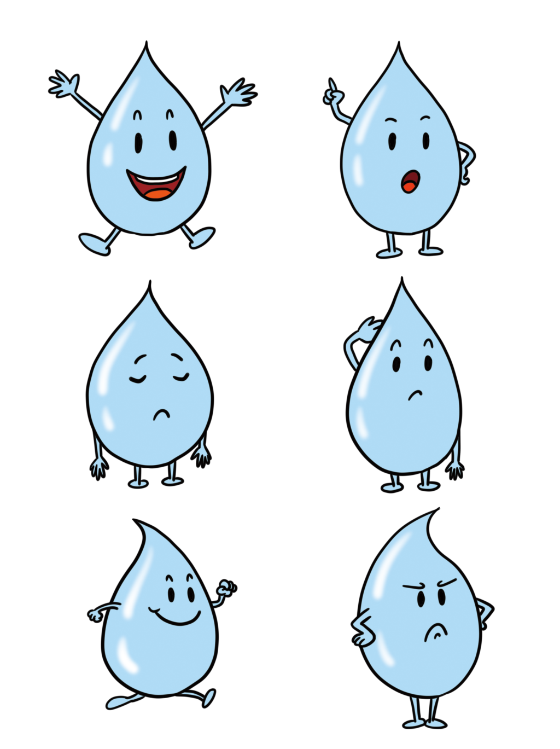 KTUTS
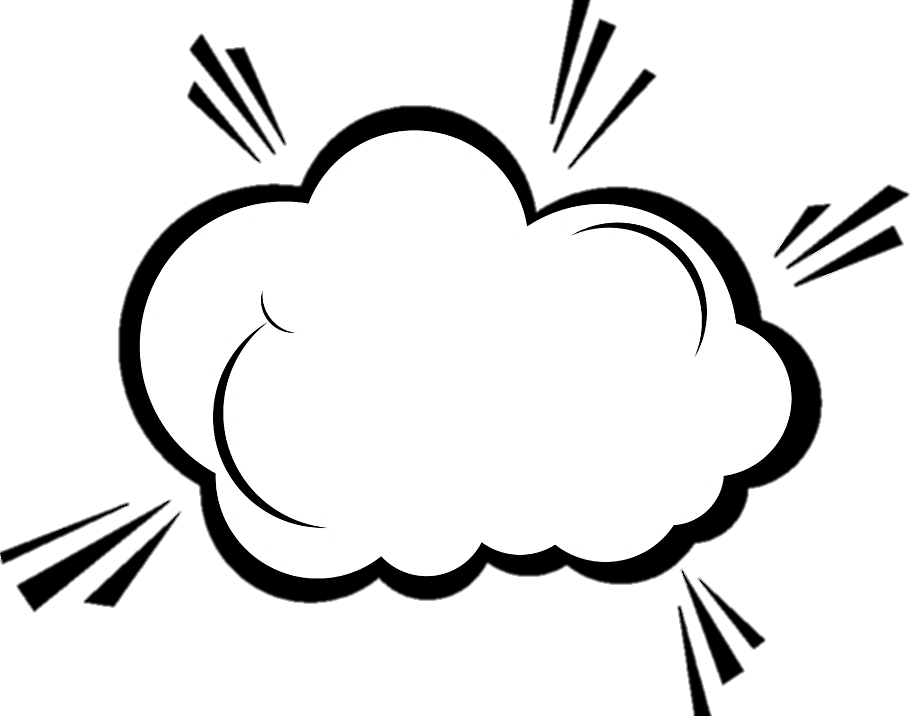 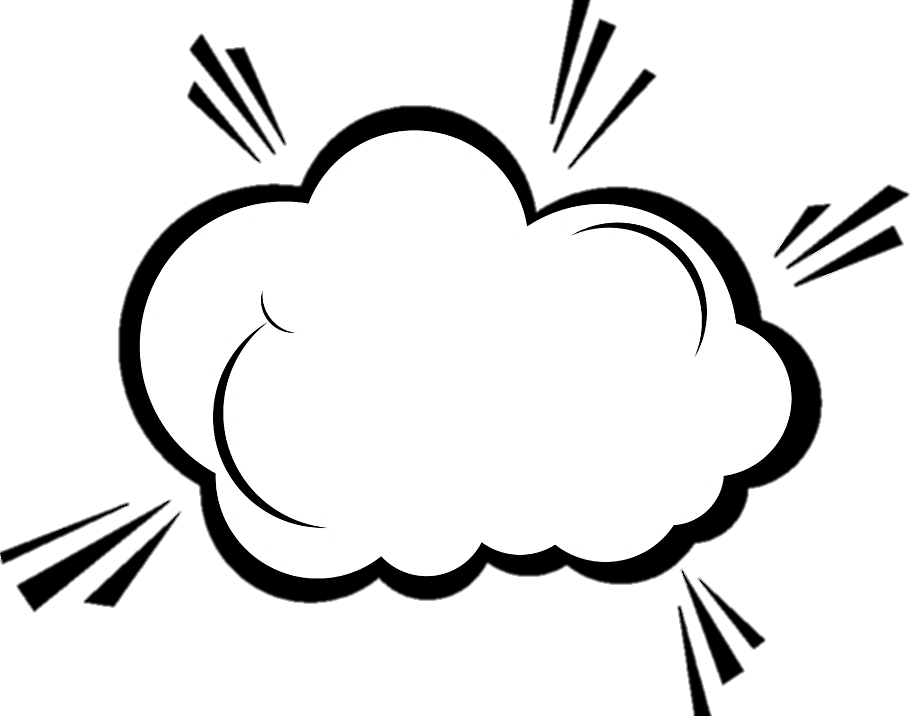 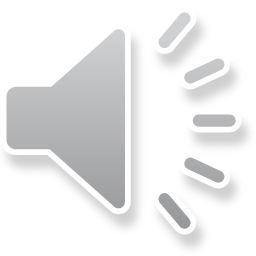 CHẤT BẨN 
SIÊU LẦY
GIỌT NƯỚC 
TINH KHIẾT
KNOCK-0UT
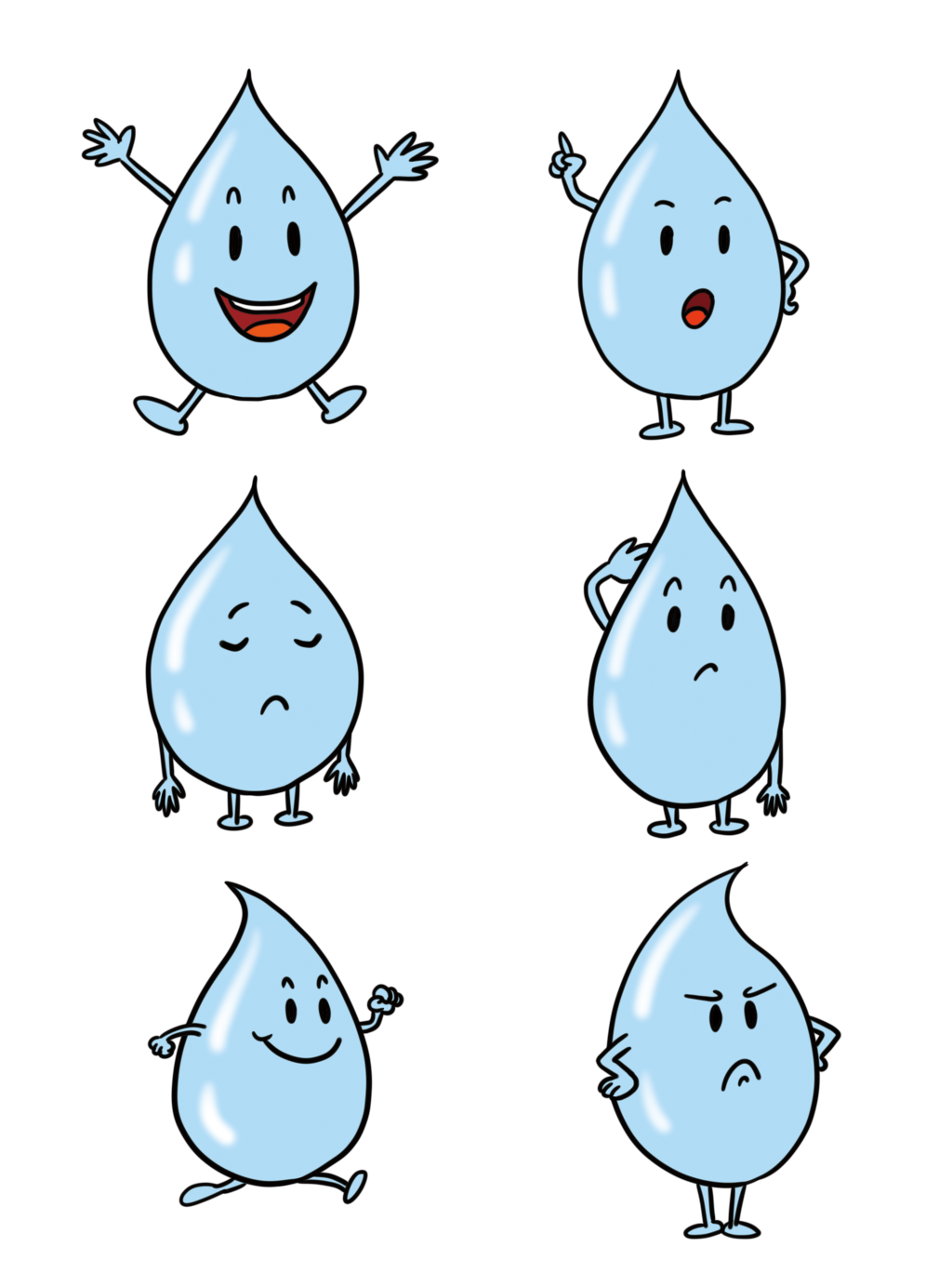 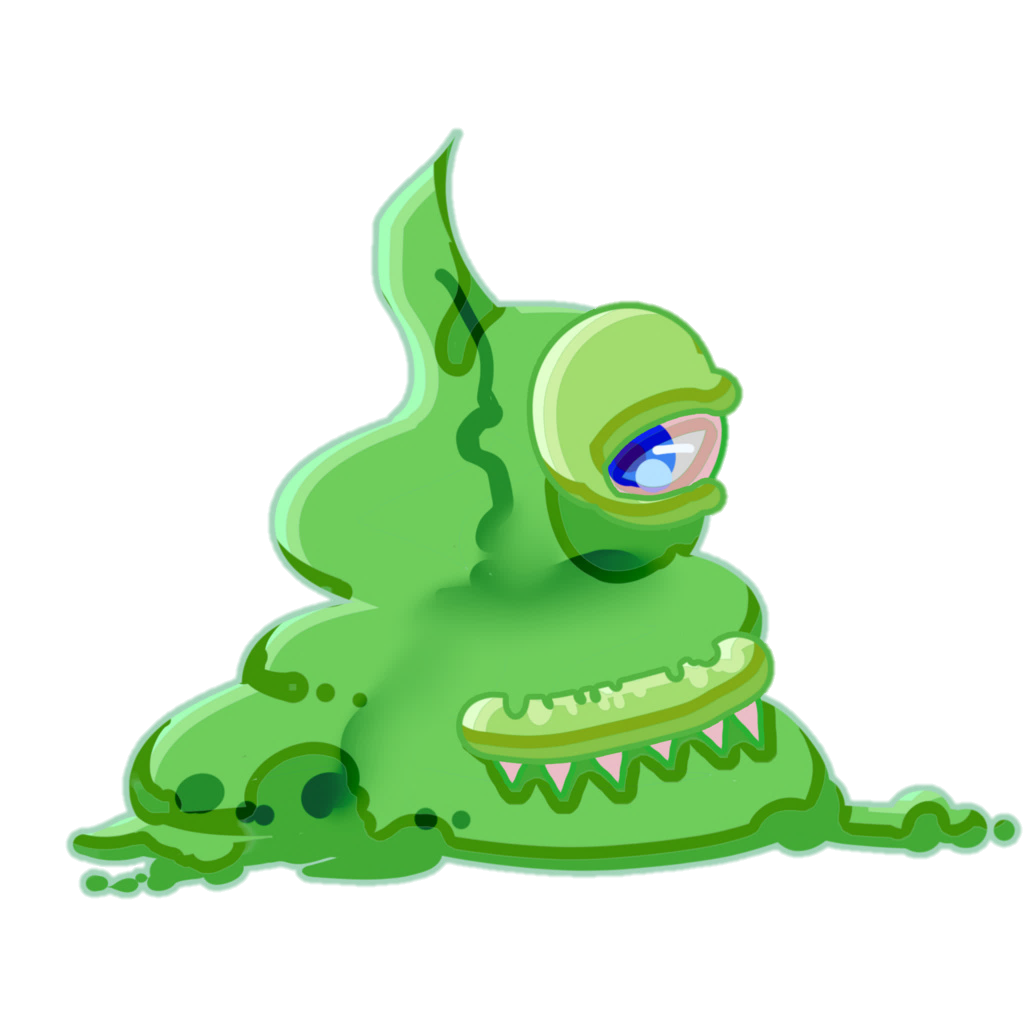 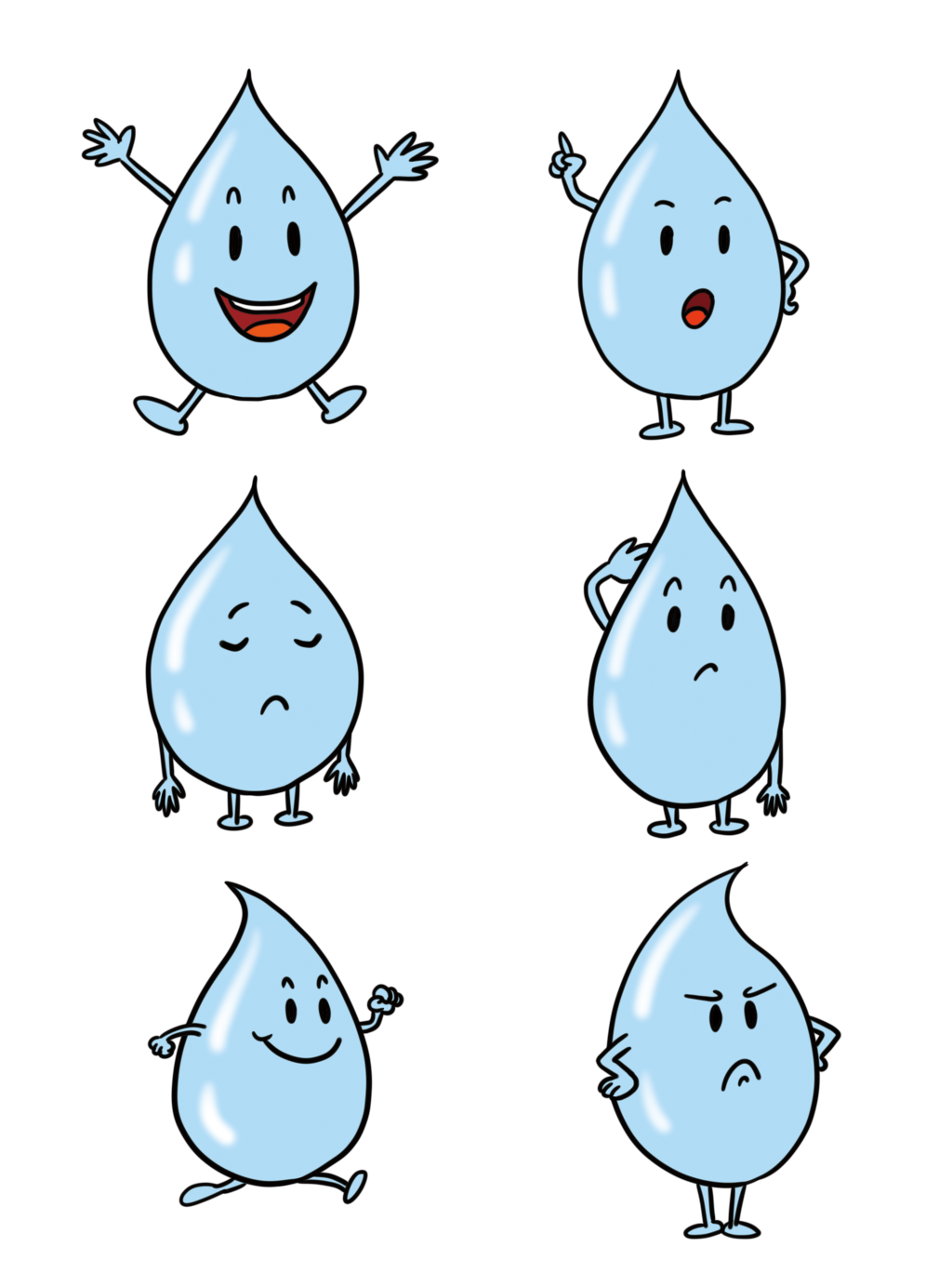 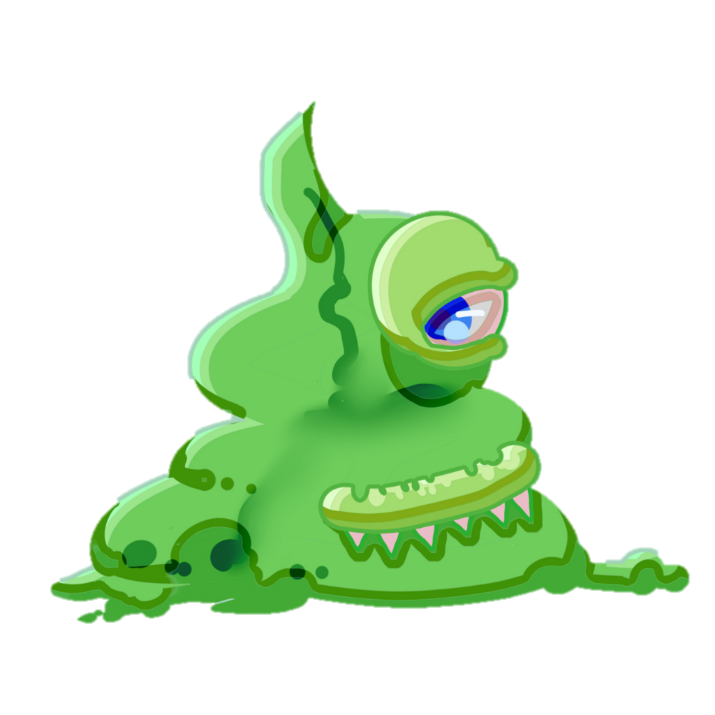 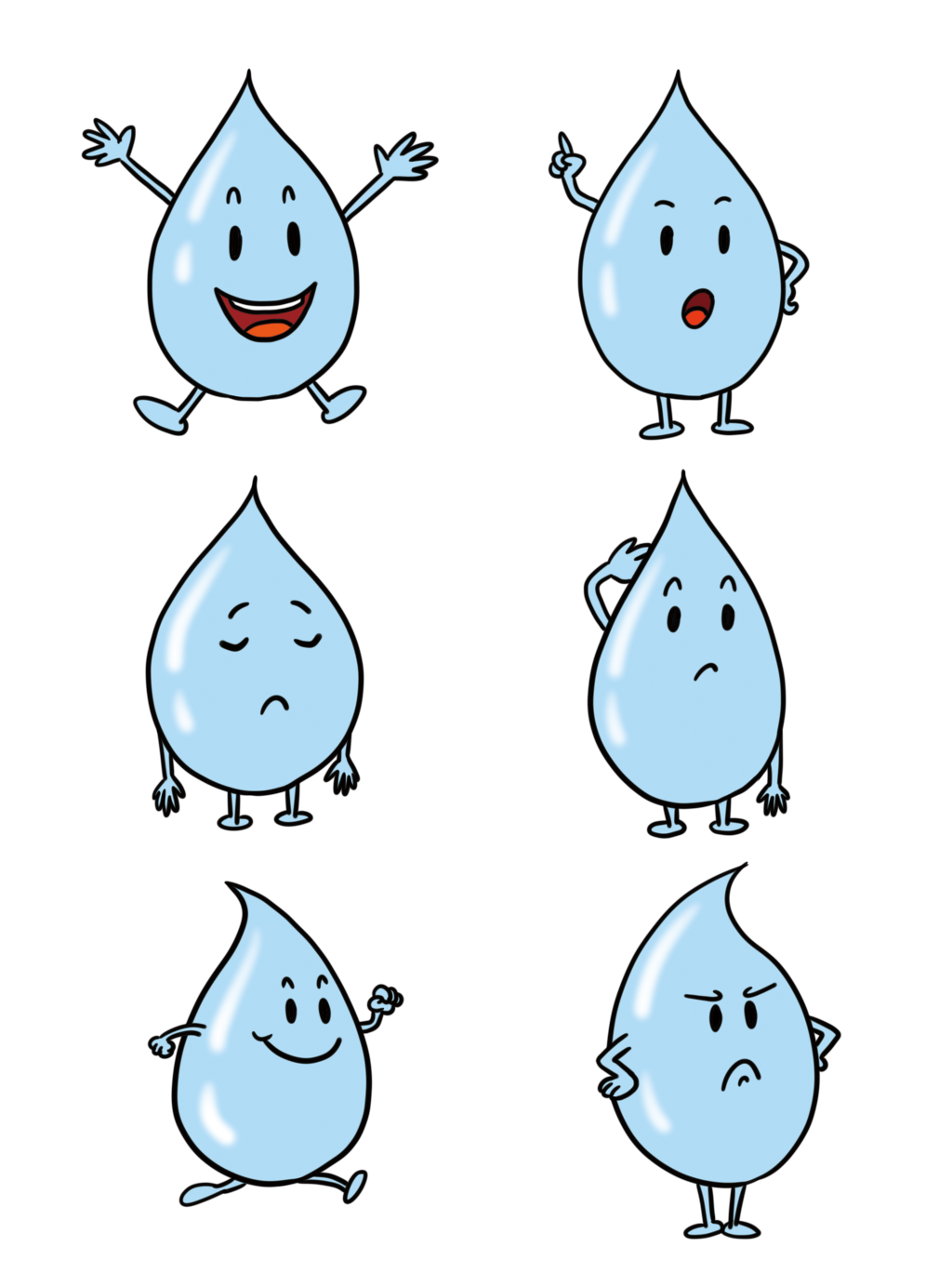 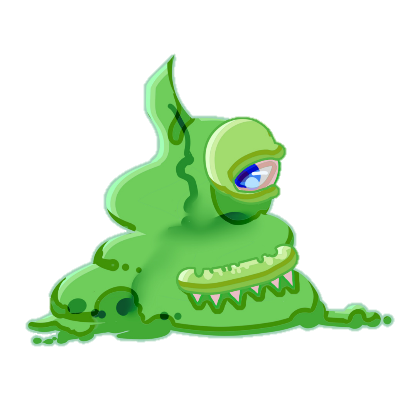 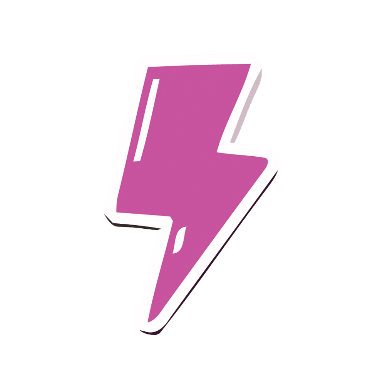 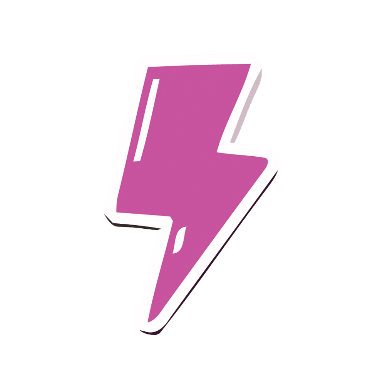 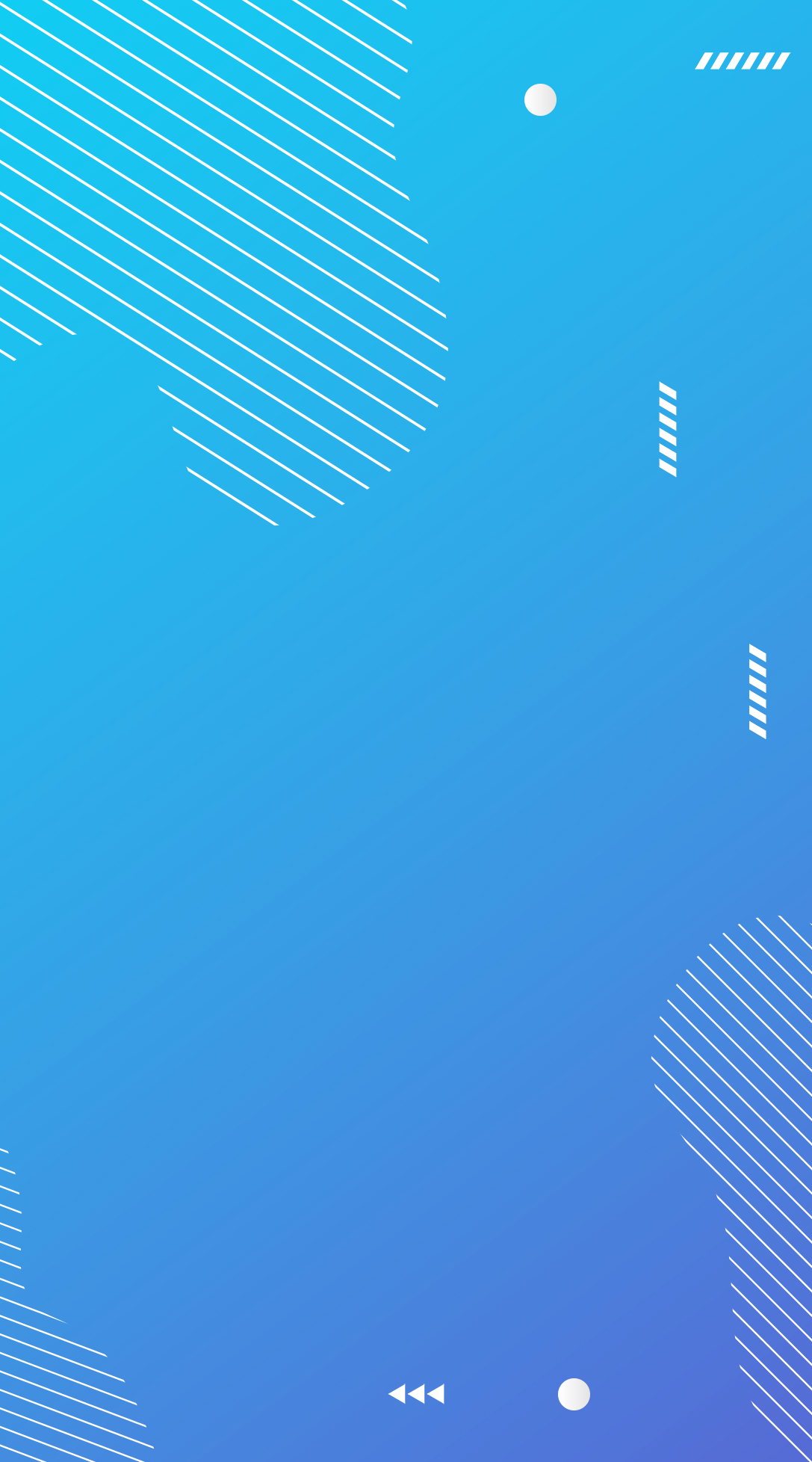 KTUTS
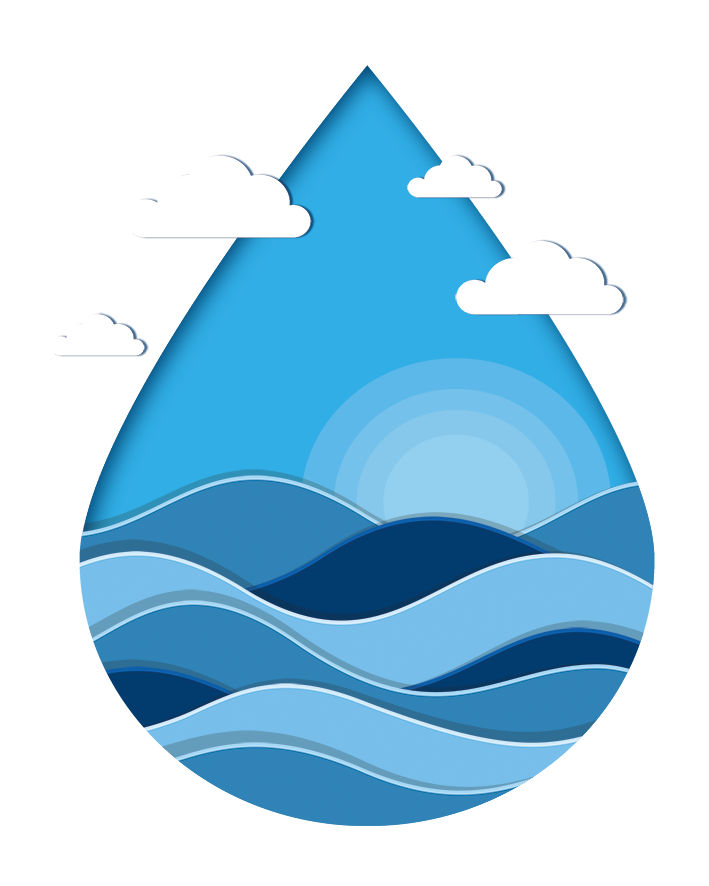 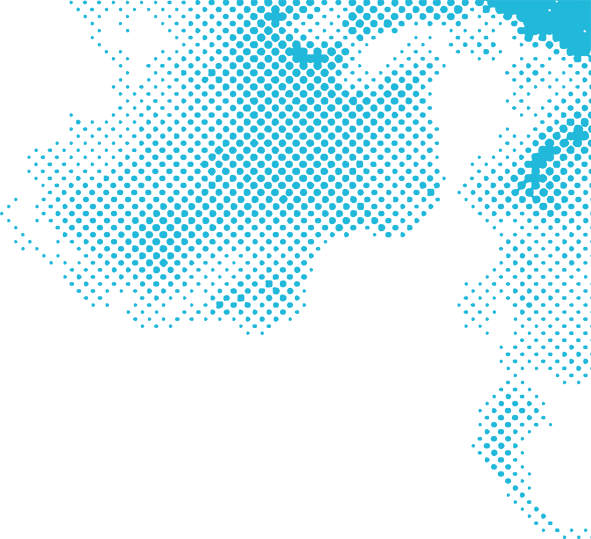 Xây dựng cam kết tham gia bảo vệ nguồn nước và vẽ tranh tuyên truyền cổ động người khác cùng bảo vệ nguồn nước.
KTUTS
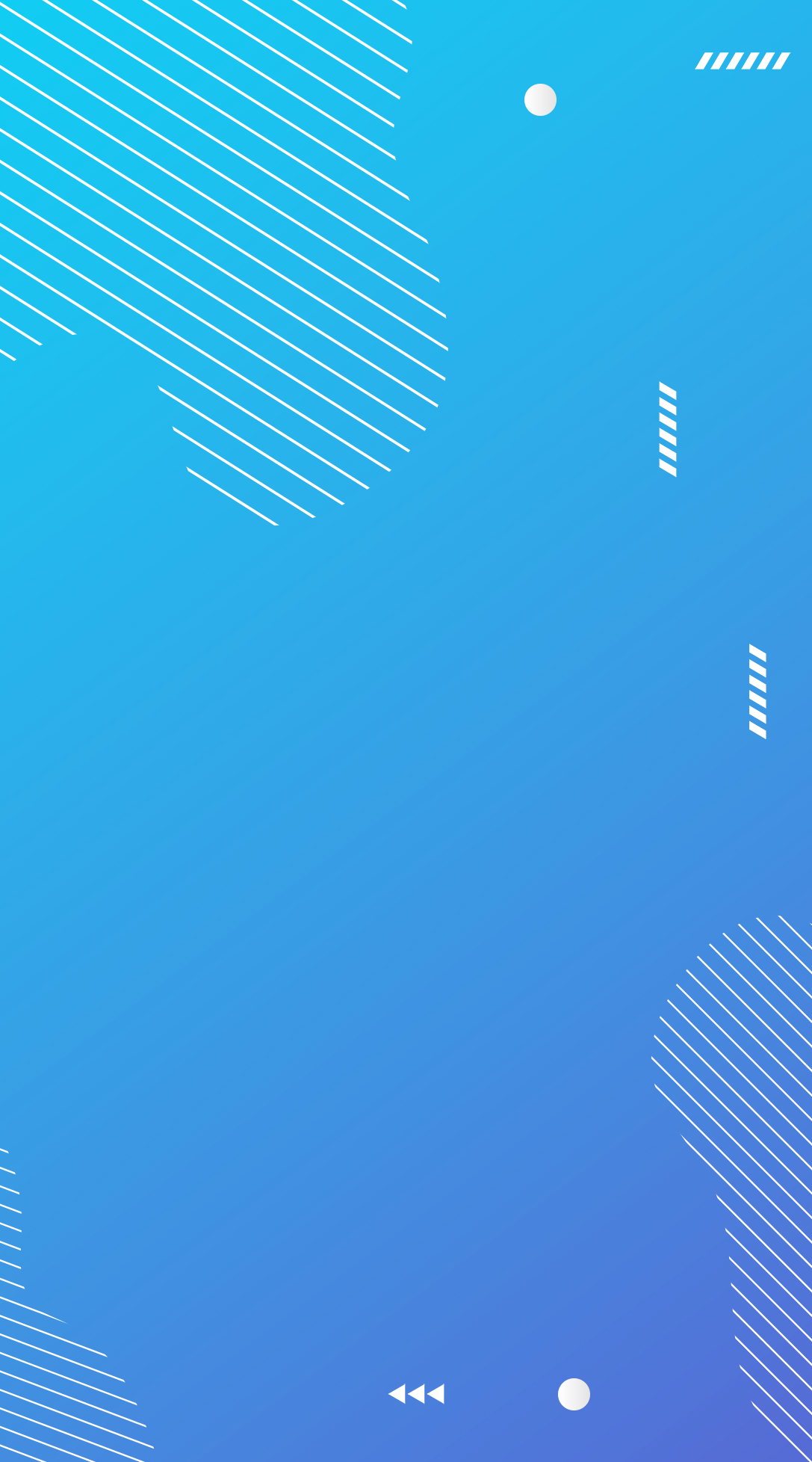 KTUTS
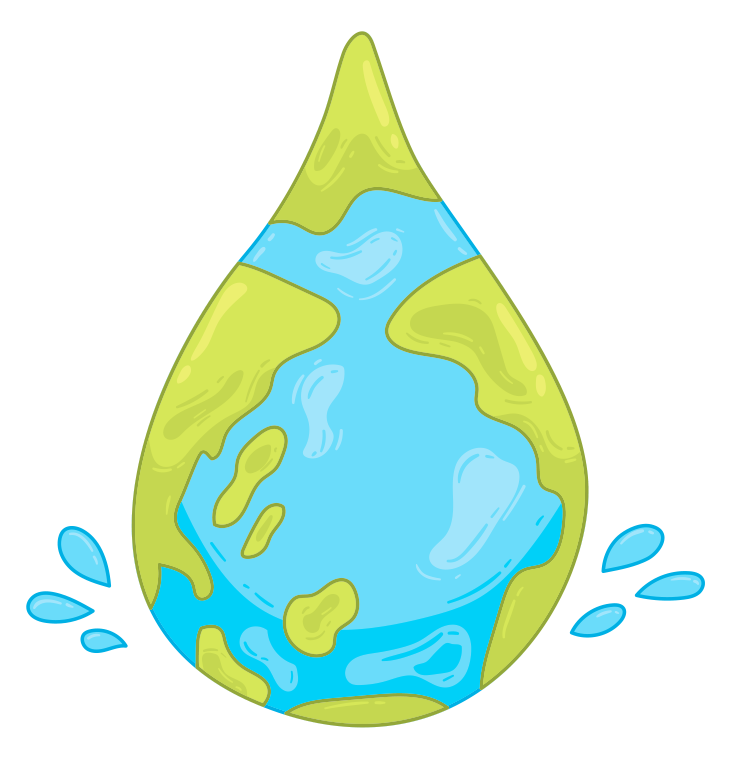 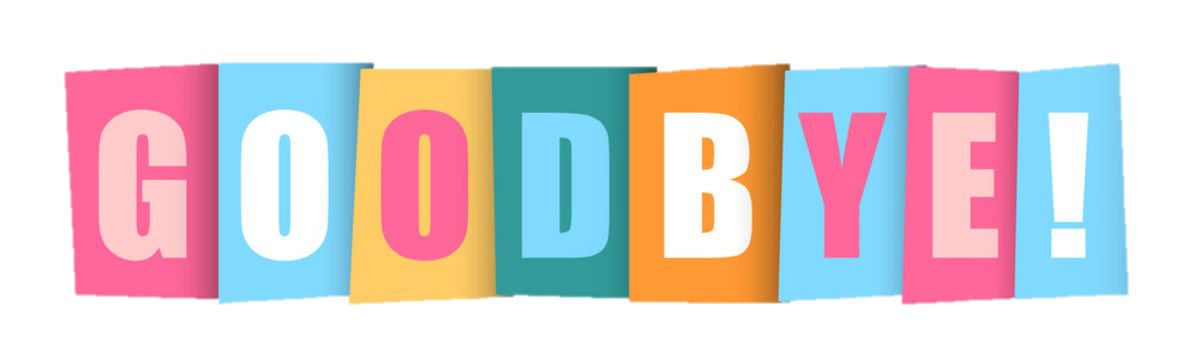 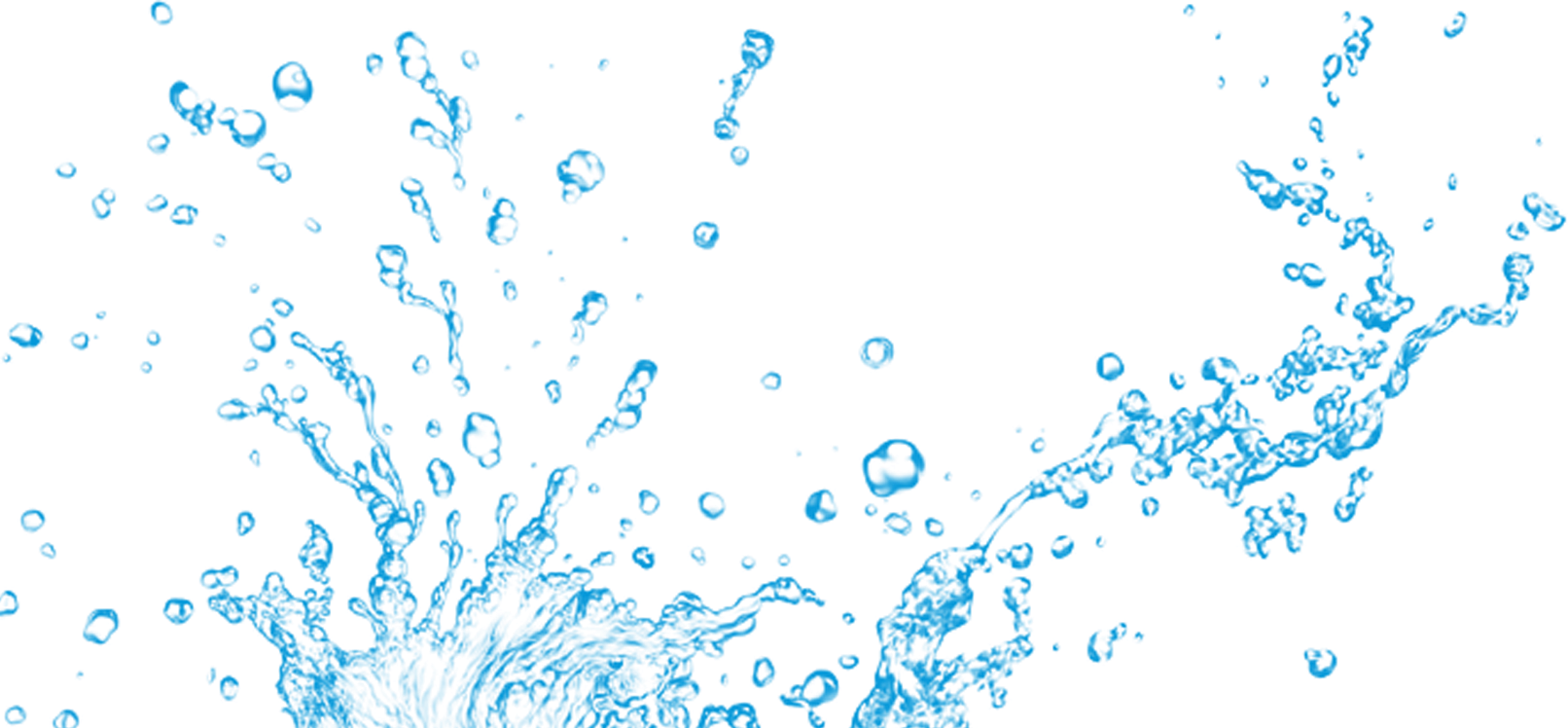 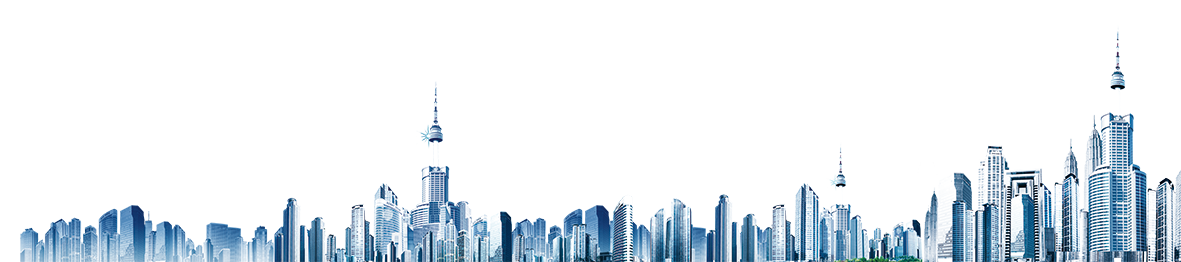 KTUTS